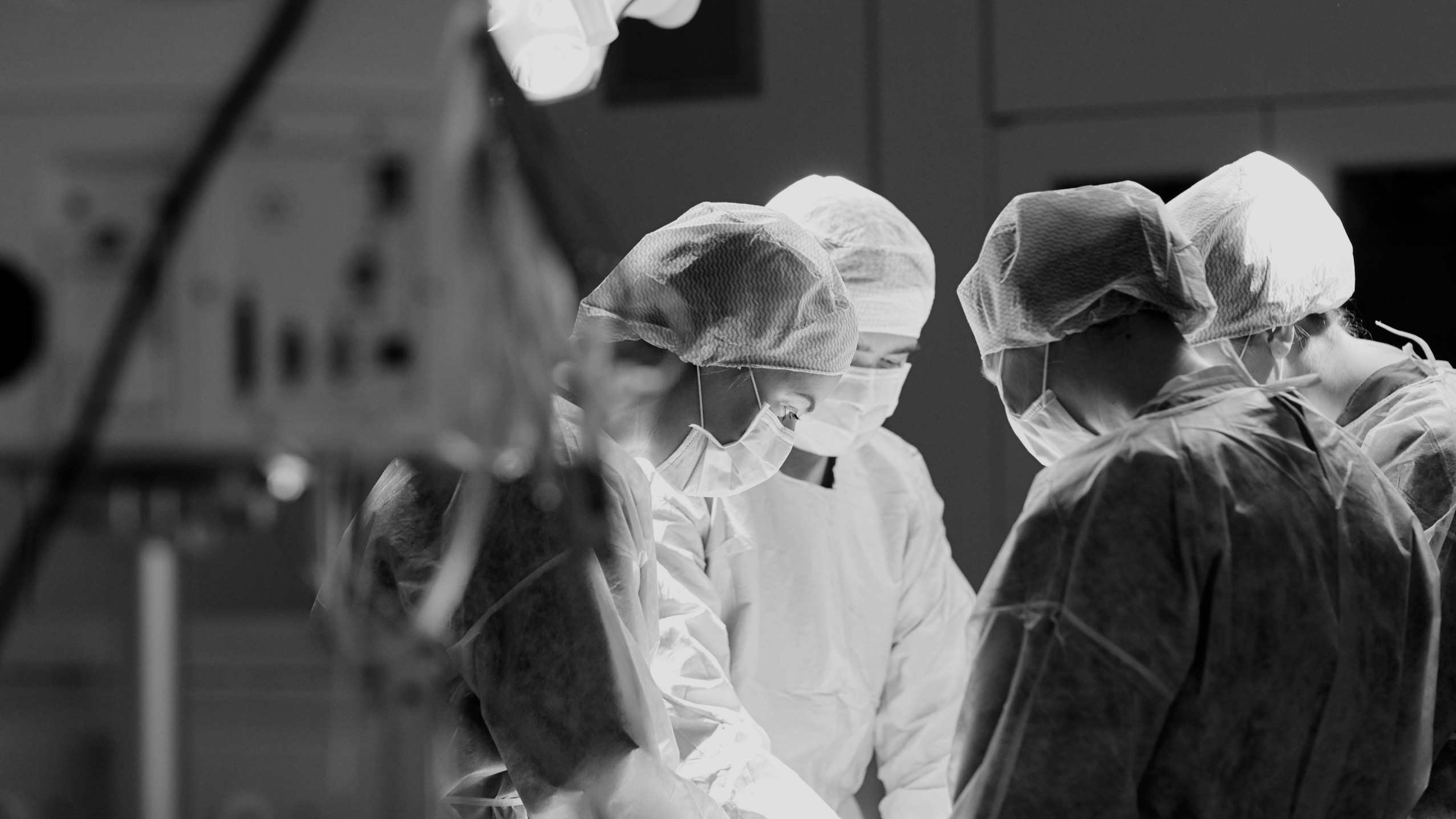 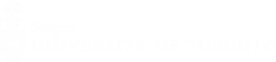 DEPARTMENT OF SURGERY
ANNUAL ADDRESS 2016
JAMES T. RUTKA
MD, PhD, FRCSC, FACS, FAAP, FAANS
RS McLaughlin Professor and Chair
Department of Surgery
University of Toronto
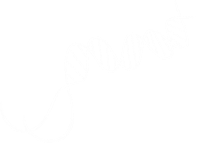 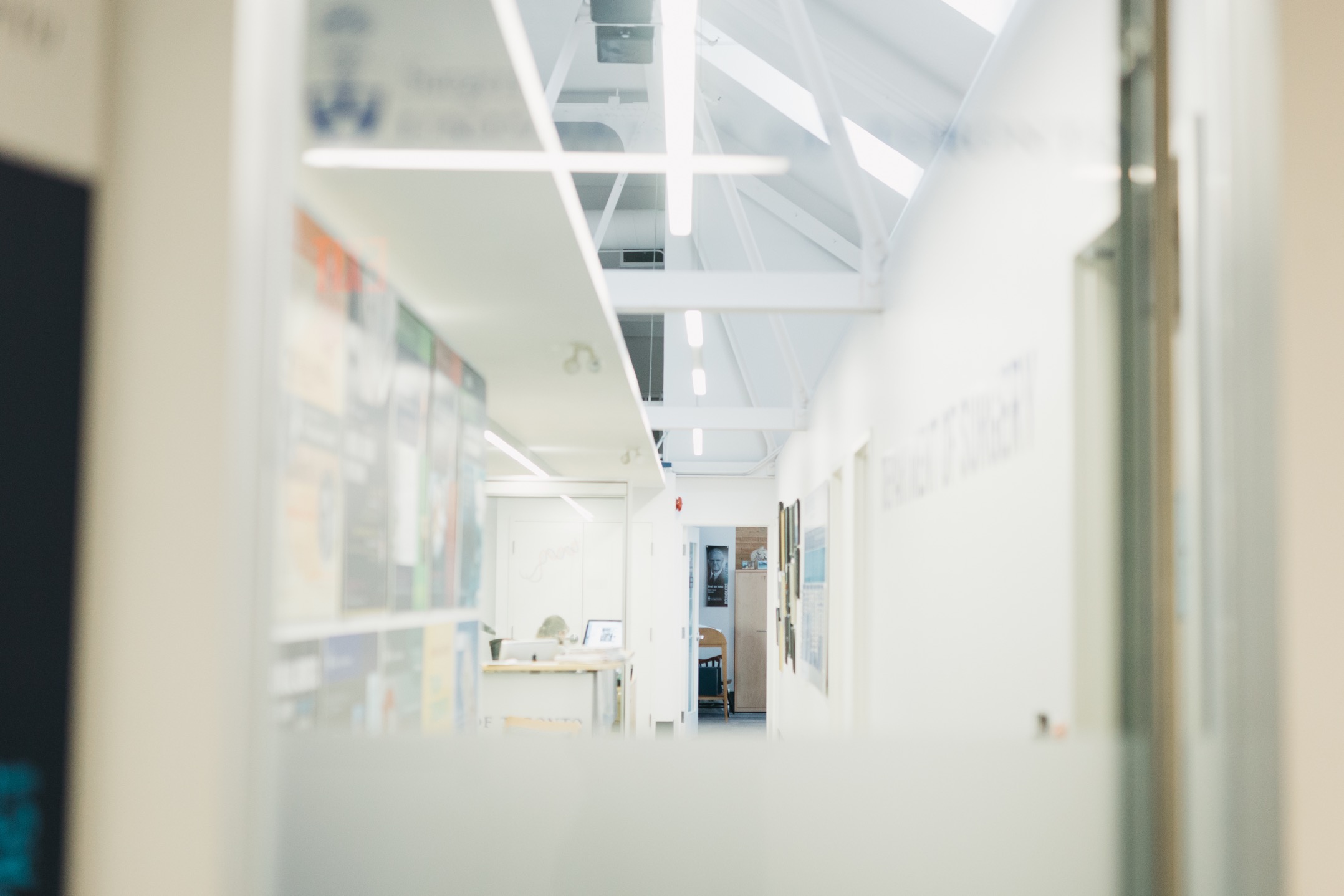 HIGHLIGHTS FROM 2015-16
1.  SUCCESSFUL 5 YEAR REVIEW DEPARTMENT OF SURGERY
2.  MORE THAN $55 M IN RESEARCH FUNDING - THE MOST EVER IN THE DEPT SURGERY!
3.  INAUGURAL CONJOINT FACULTY DEVELOPMENT DAY WITH ANESTHESIOLOGY
4.  PUBLICATION OF GLOBAL SURGERY AND SURGICAL INNOVATION PROSPECTUSES
5.  HOSTING THE UK TRAVELLING SURGICAL SOCIETY ANNUAL MEETING
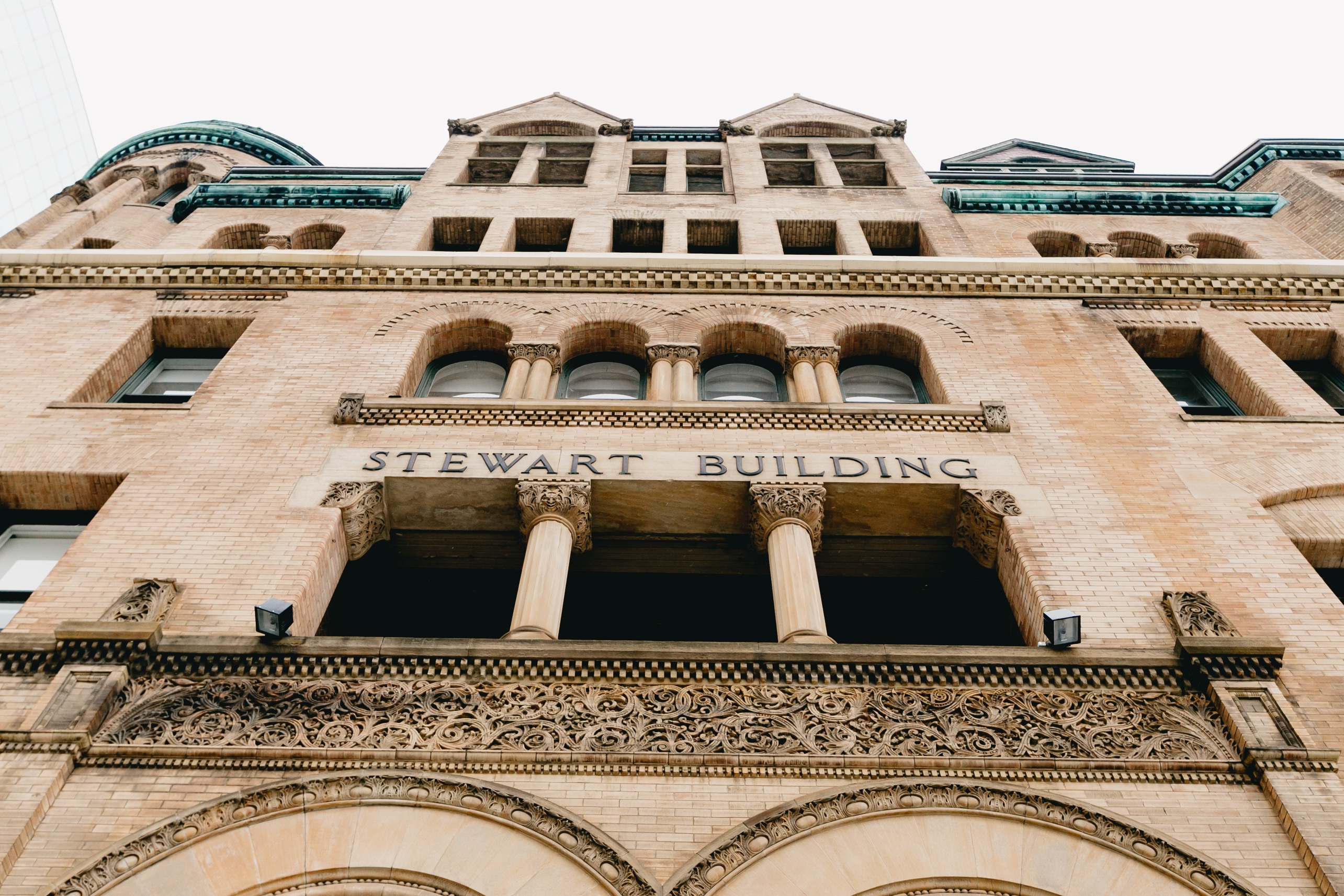 6.  $6.1M IN ADVANCEMENT FUNDS - LARGEST AMOUNT IN HISTORY OF DEPARTMENT OF SURGERY
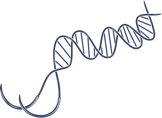 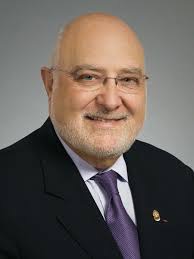 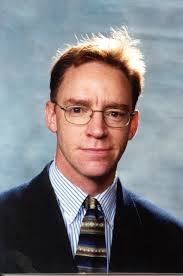 EXTERNAL REVIEW DEPT SURGERY
ANNUAL ADDRESS 2016
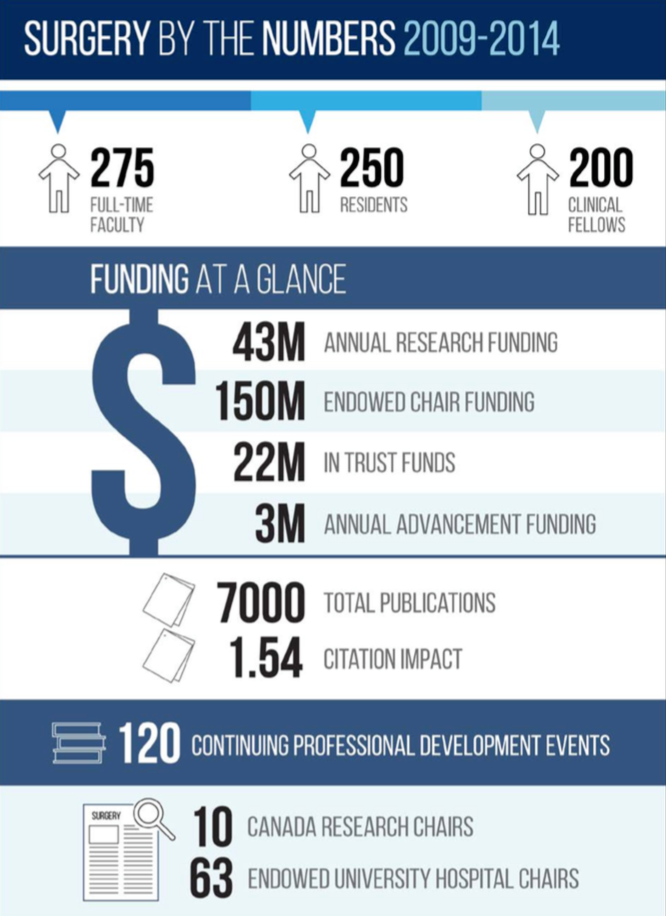 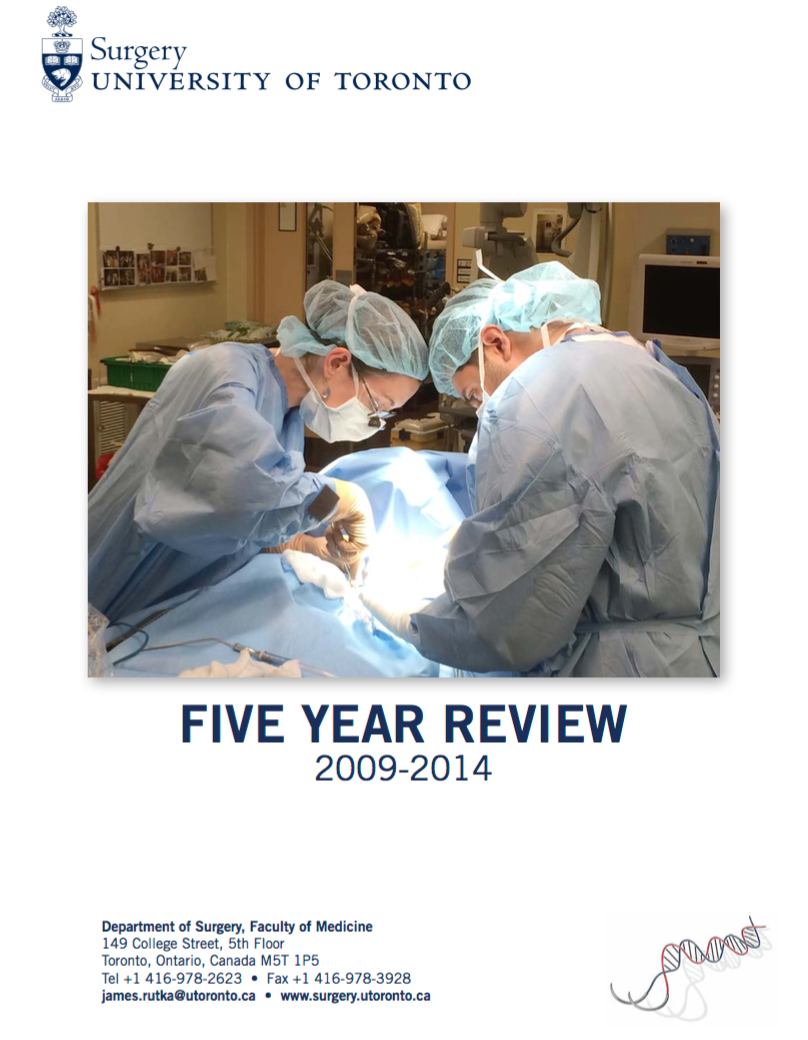 Carlos Pellegrini
John Kortbeek
Professor and Chair
Department of Surgery
University of Washington
Seattle
Professor and Chair
Department of Surgery
University of Calgary
Alberta
“There is no question that the Department of Surgery at the University of Toronto is the top department of its kind in Canada and one of the top 10 in the world.  Its educational programs, in particular residency and fellowship are world-famous and its clinical programs are cutting edge, state of the art that compare favorably with any such program in the world.”
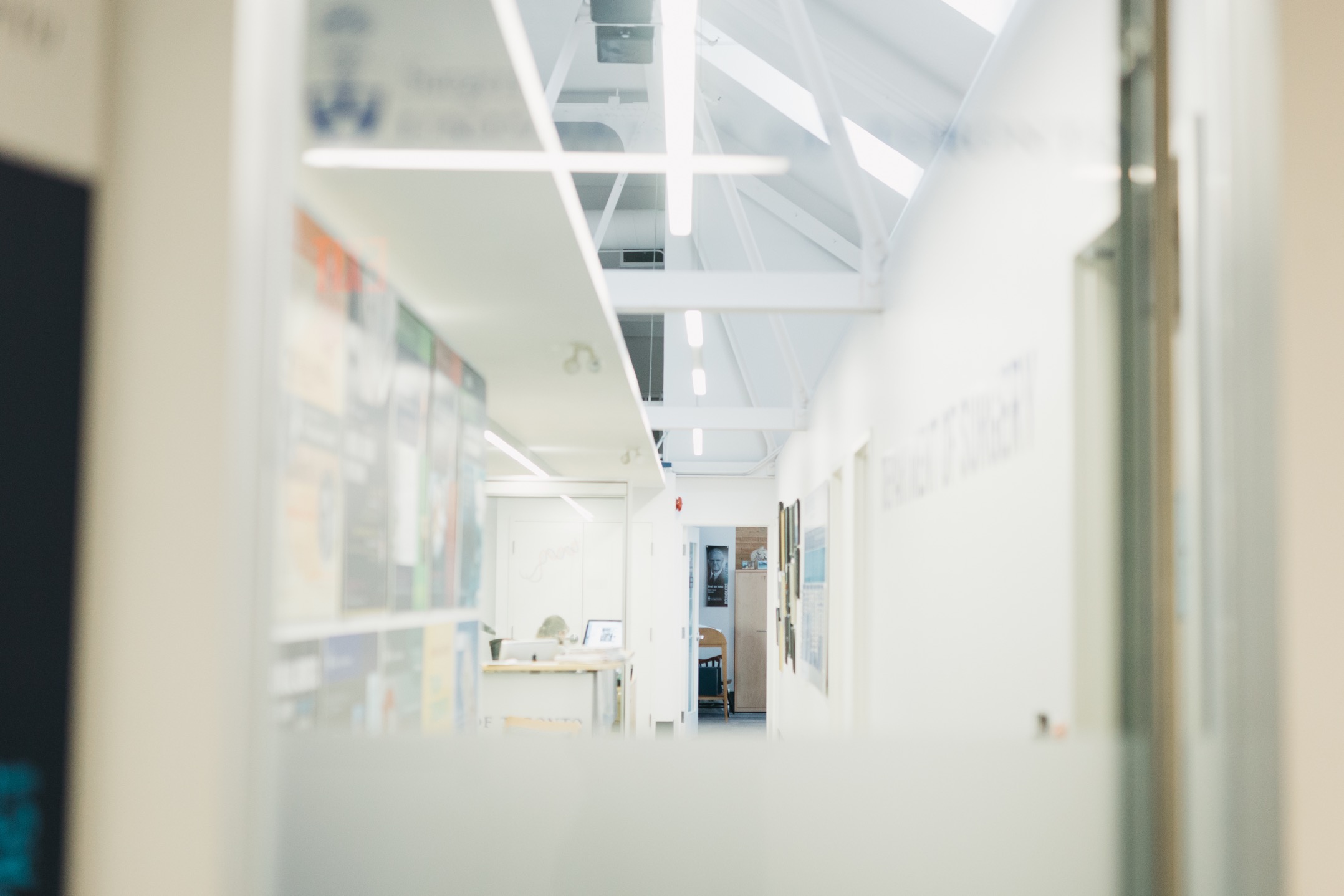 DEPARTMENT OF SURGERY - IN THE OFFICE
SPINE PROGRAM COORDINATOR - Nadia Jaber
PLASTICS PROGRAM ADMIN   - Kathy Pavlovic
ORTHOPAEDICS PROGRAM ADMIN - Dan Stjimirovic
UROLOGY PROGRAM ADMIN - Kim MOFFAT
VASCULAR SURGERY PROGRAM ADMIN - Michelle Paiva
GENERAL SURGERY PROGRAM ADMIN - Faryal Esmail
QUALITY/BEST PRACTICES PROGRAM MANAGER - Emily Pearsall
CBC PROGRAM ADMIN - Polina Mironova
VICE CHAIRS AND DIRECTORS - David Latter, Michael Fehlings, Ron Levine, George Christakis, Melinda Musgrave, Lee Errett

SURGICAL SPOTLIGHT - Martin McKneally
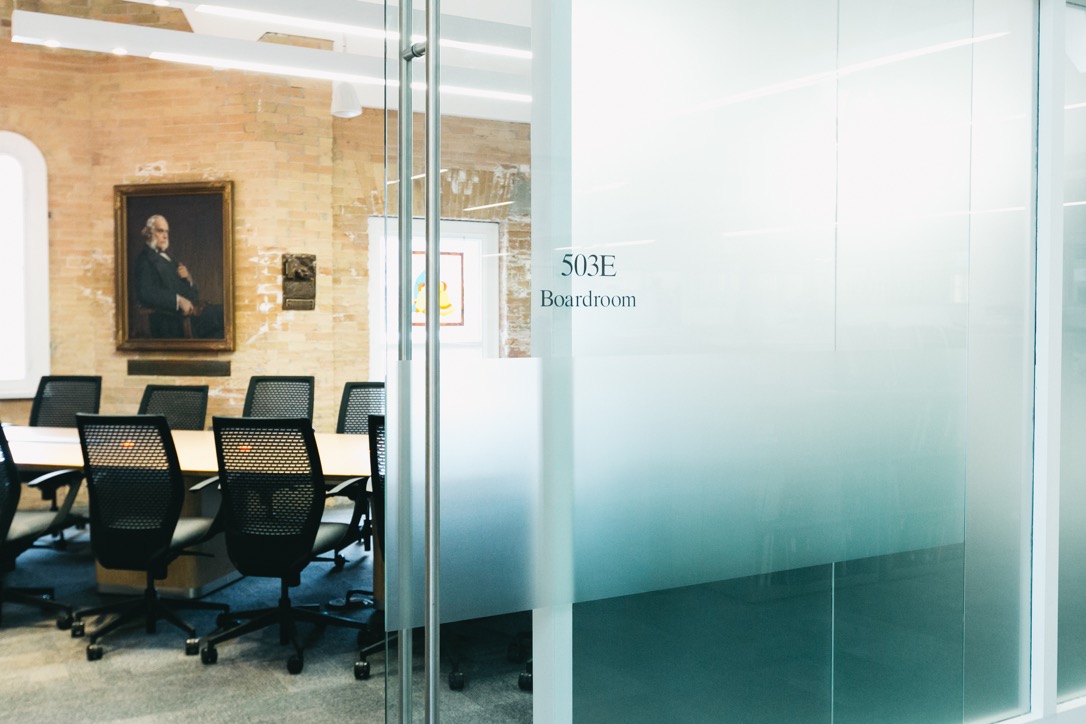 CHAIR, DEPT SURGERY
BUSINESS OFFICER - Nancy Condo
ADMIN ASSISTANTS - Sylvia Perry, Nancy Somer
POST-GRAD COORDINATORS - Tess Weber, Robert Gardin
UNDERGRAD EDUCATION COORDINATOR - Shibu Thomas
FINANCE ADMINISTRATOR - Harjit Bains
STRATEGIC PLANNING - Joanna Giddens
RESEARCH PROGRAM MANAGER - Val Cabral
MEDICAL ILLUSTRATOR - Stacey Krumholtz
WEB/COMMUNICATIONS COORDINATOR - Stephanie Neilson
HR/PAYROLL ADMINISTRATOR - Alina Gaspar
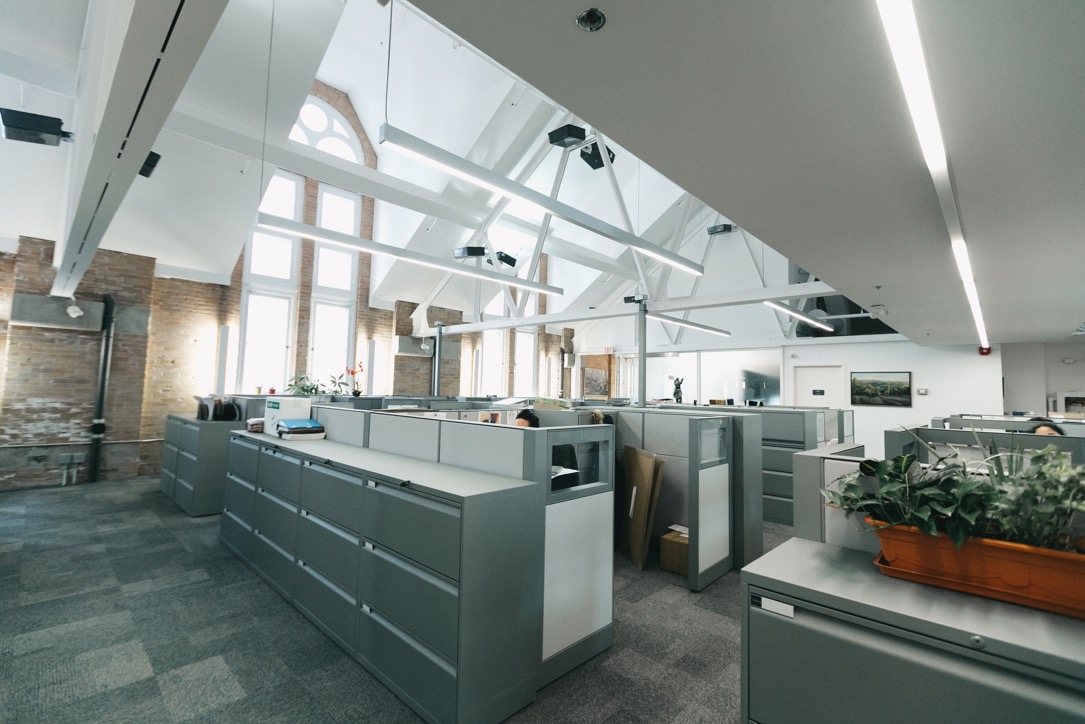 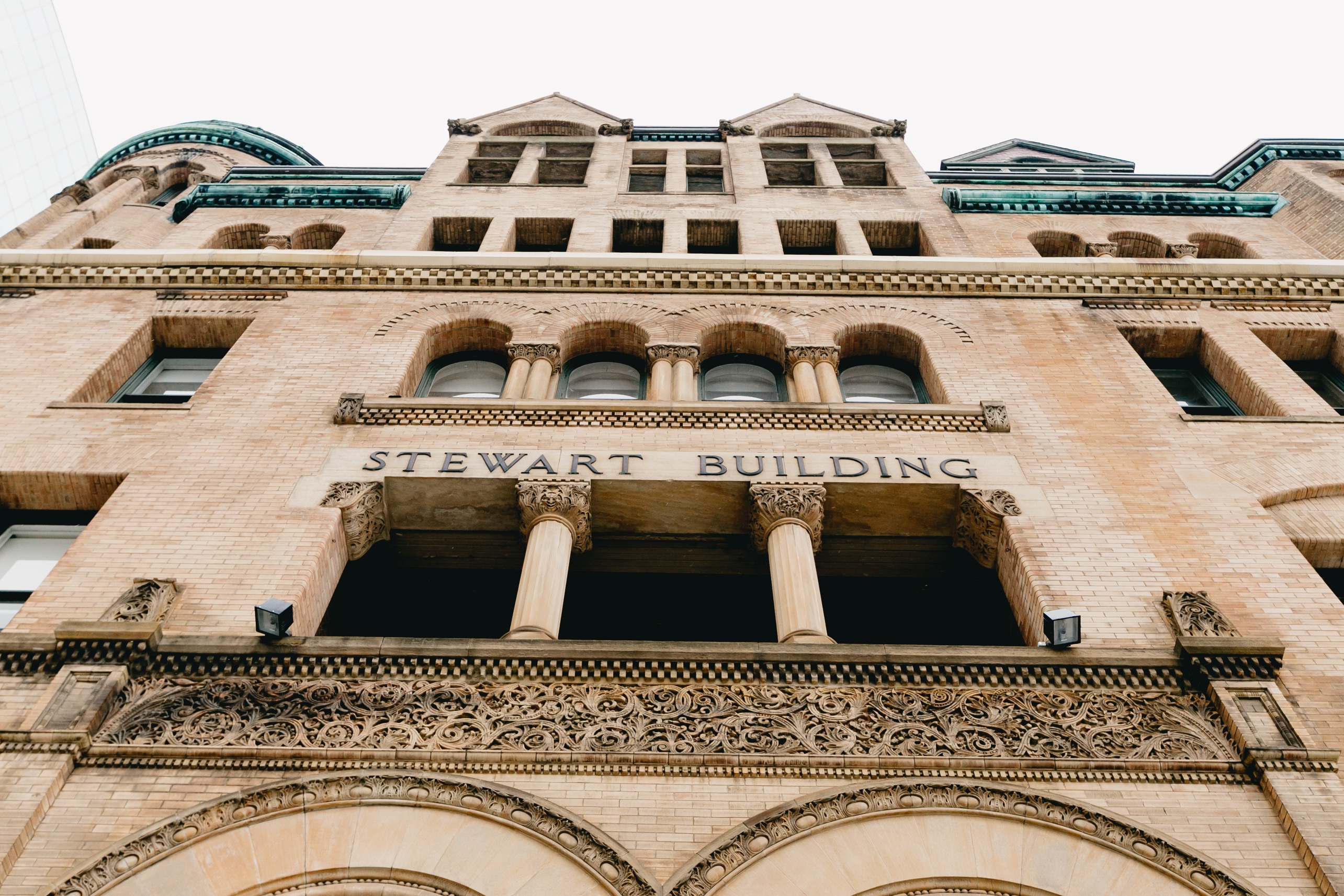 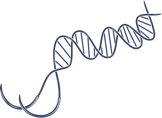 STELLAR CLASS OF NEW PGY1 RESIDENTS
STARTING JULY 1, 2016
ANNUAL ADDRESS 2016
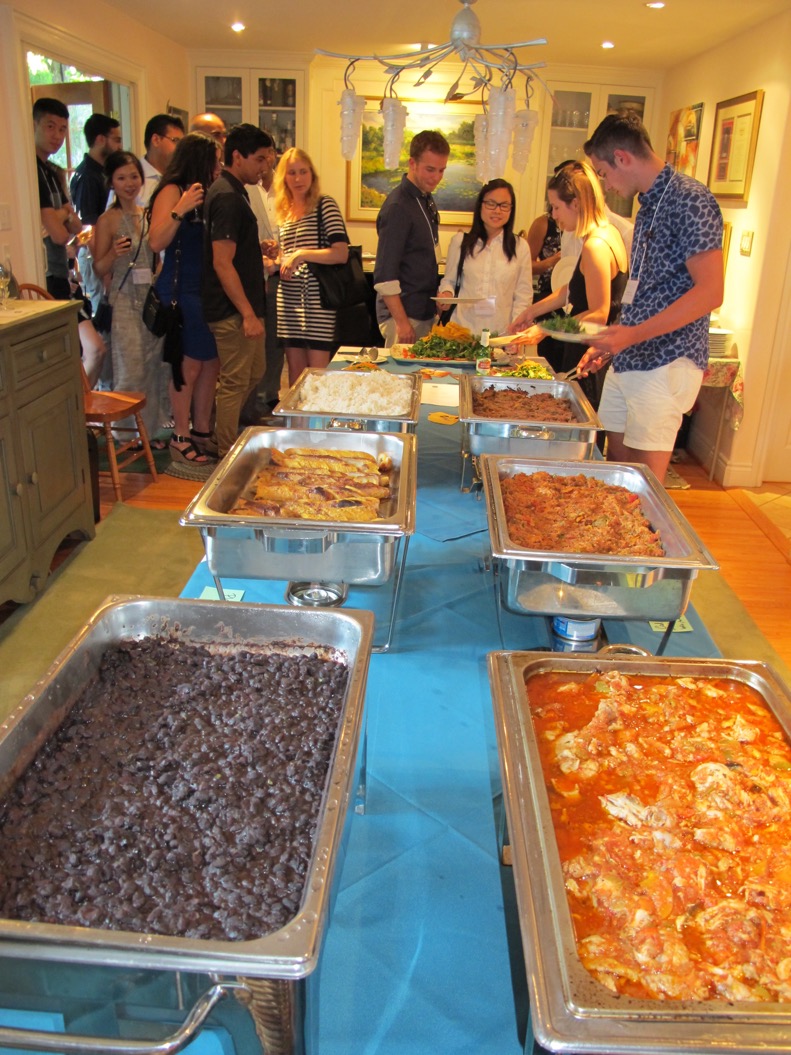 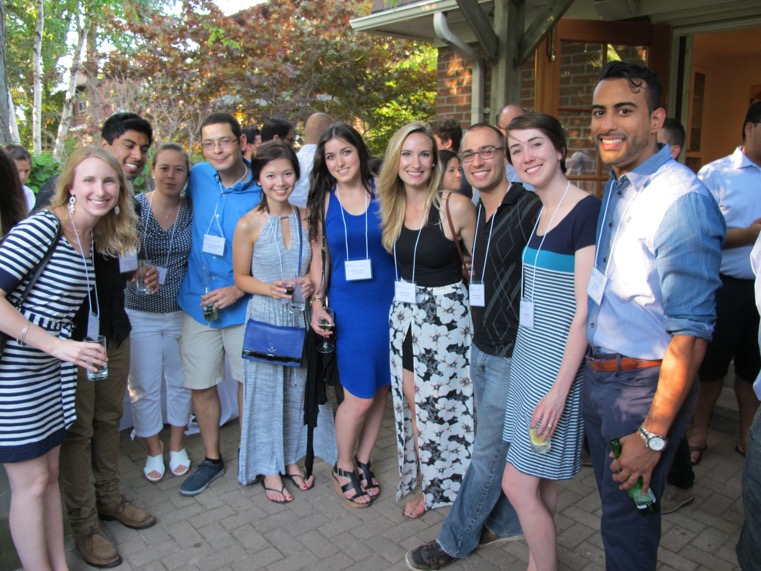 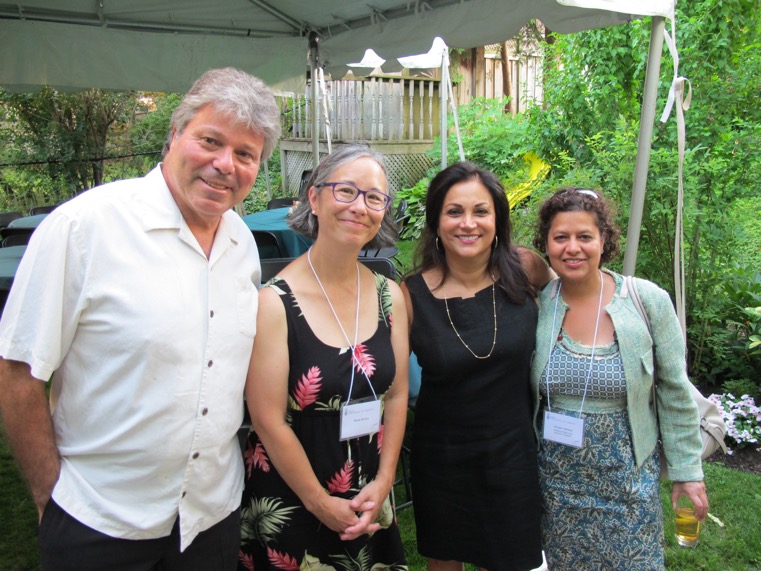 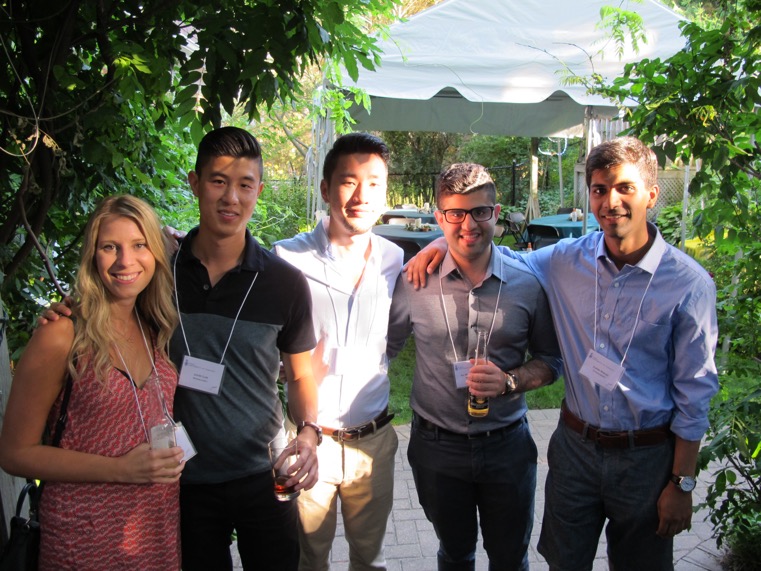 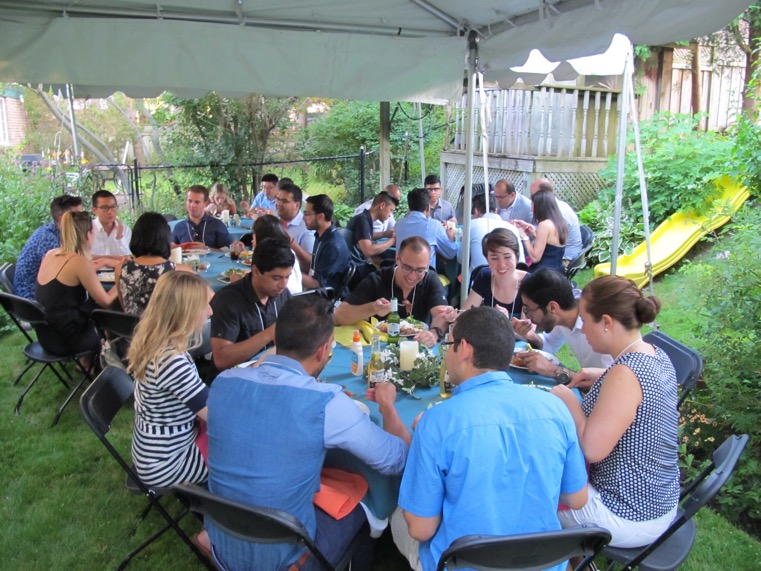 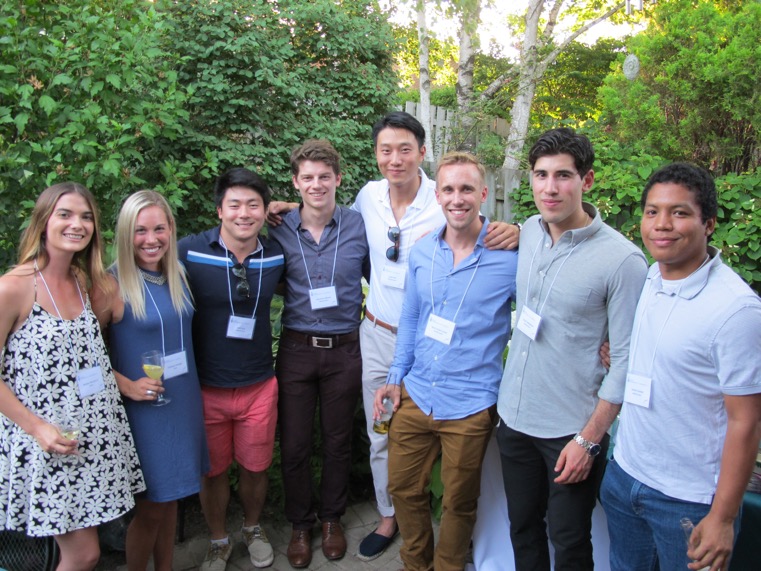 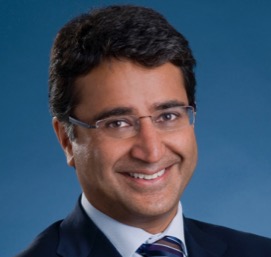 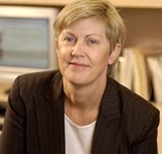 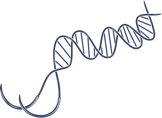 Michael Fehlings
David Latter
Avery Nathens
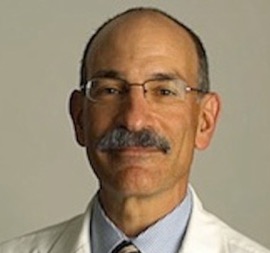 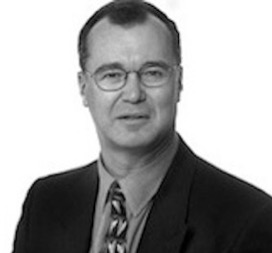 Chair, Departmental Appointments Committee
YOUR EXECUTIVE COMMITTEE/2015-2016
ANNUAL ADDRESS 2016
Vice Chair, Education
Vice Chair, Research
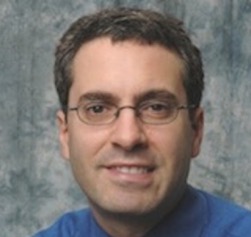 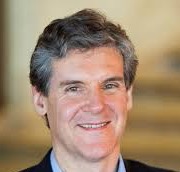 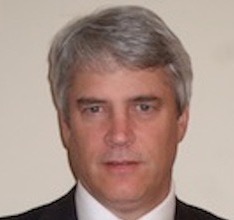 Shaf Keshavjee
Robin McLeod
Ori Rotstein
Robin Richards
Vice Chair, Innovation
Vice Chair, Best Practices
Associate Chair
Vice Chair, Clinical
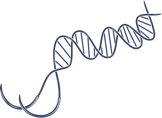 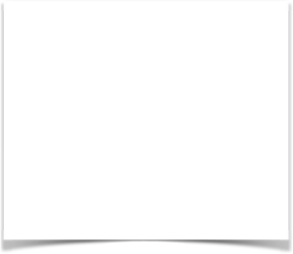 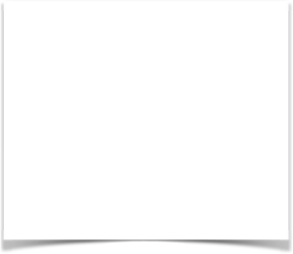 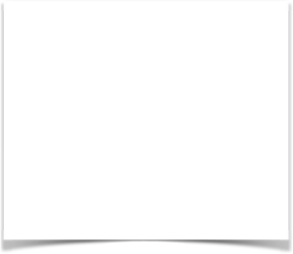 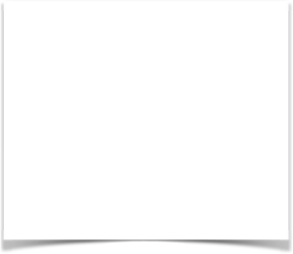 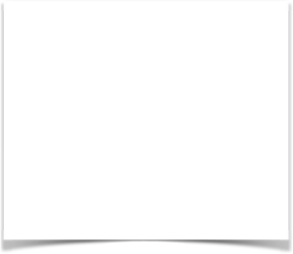 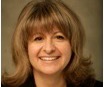 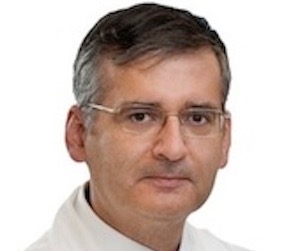 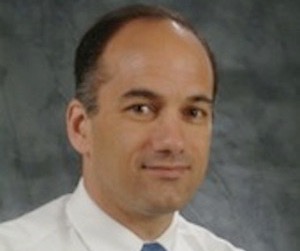 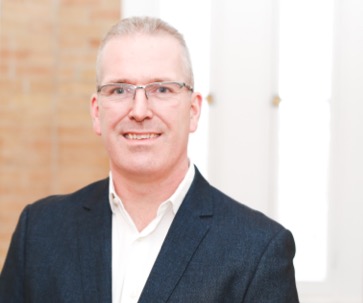 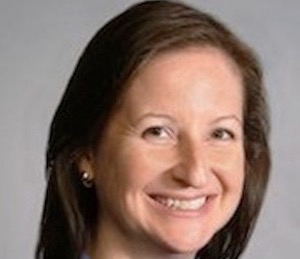 ANNUAL ADDRESS 2016
UNIVERSITY DIVISION CHAIRS/2015-2016
PETER FERGUSON
CINDI MORSHEAD
CHRIS CALDARONE
ANDRES LOZANO
CAROL SWALLOW
ORTHOPAEDICS
GENERAL SURGERY
CARDIAC SURGERY
ANATOMY
NEUROSURGERY
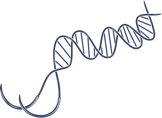 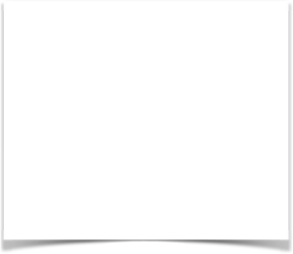 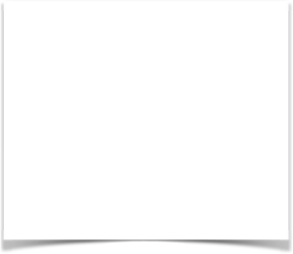 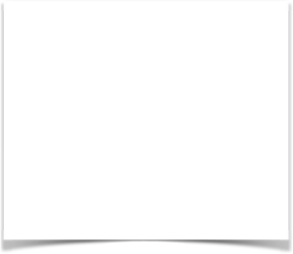 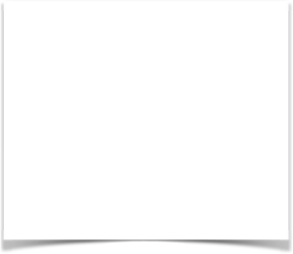 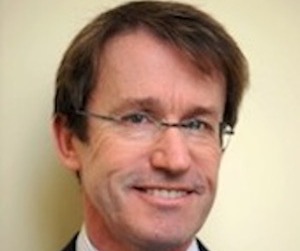 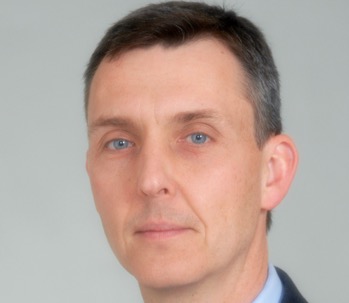 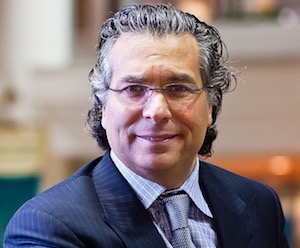 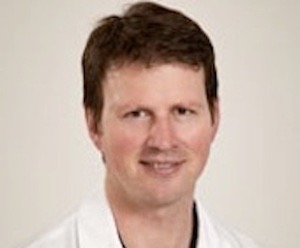 ANNUAL ADDRESS 2016
UNIVERSITY DIVISION CHAIRS  CON’T/2015-2016
TOM FORBES
NEIL FLESHNER
TOM WADDELL
CHRIS FORREST
VASCULAR SURGERY
UROLOGY
PLASTIC & RECONSTRUCTIVE SURGERY
THORACIC SURGERY
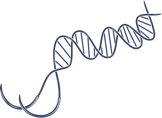 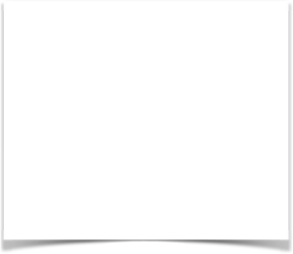 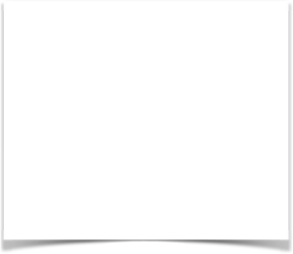 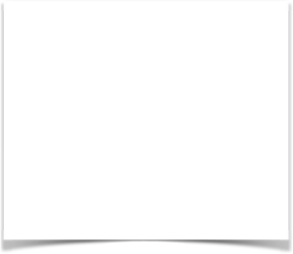 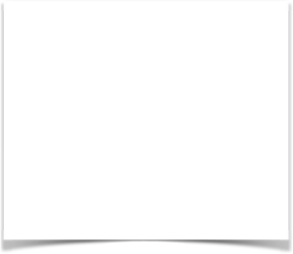 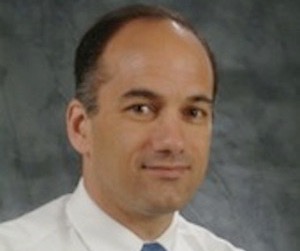 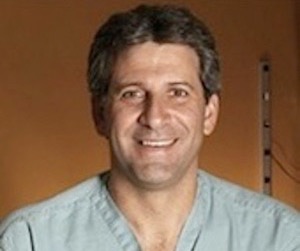 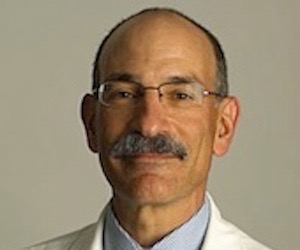 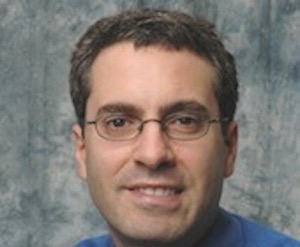 CHRIS CALDARONE
ORI ROTSTEIN
ANNUAL ADDRESS 2016
SURGEON-IN-CHIEFS/2015-2016
HOSPITAL FOR SICK CHILDREN
ST. MICHAEL’S HOSPITAL
AVERY NATHENS
JAY WUNDER
MOUNT SINAI HOSPITAL SURGERY
SUNNYBROOK HEALTH SCIENCES CENTRE
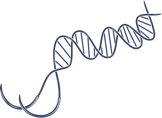 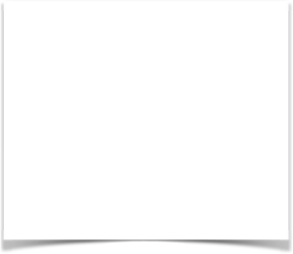 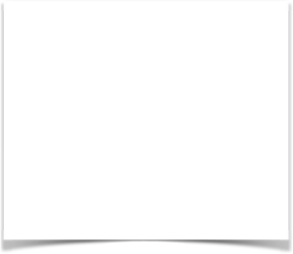 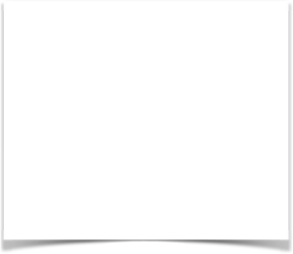 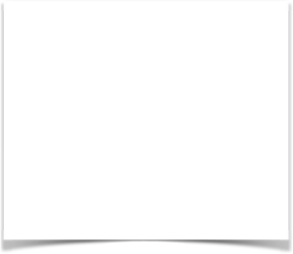 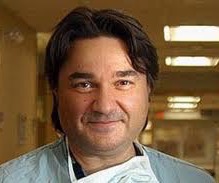 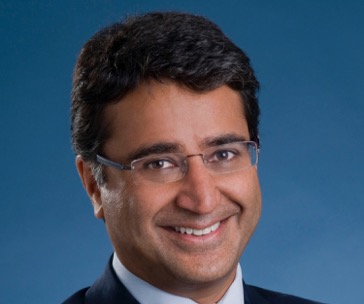 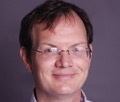 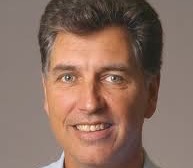 CARMINE SIMONE
SHAF KESHAVJEE
SURGEON-IN-CHIEFS  CONT’D/2015-2016
ANNUAL ADDRESS 2016
MICHAEL GARRON HOSPITAL
(FORMERLY TORONTO EAST GENERAL HOSPITAL)
UNIVERSITY HEALTH NETWORK
LLOYD SMITH
CHRIS COMPEAU
ST. JOSEPH’S HEALTH CENTRE
NORTH YORK GENERAL HOSPITAL
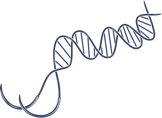 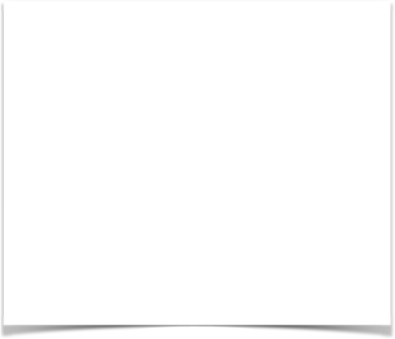 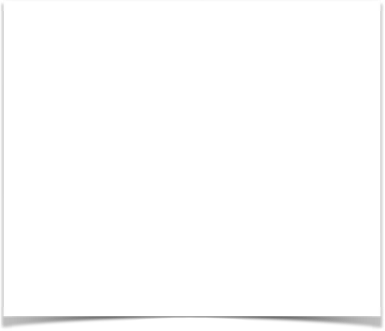 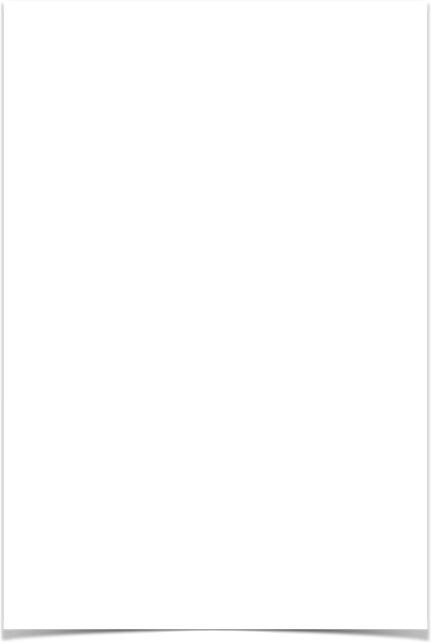 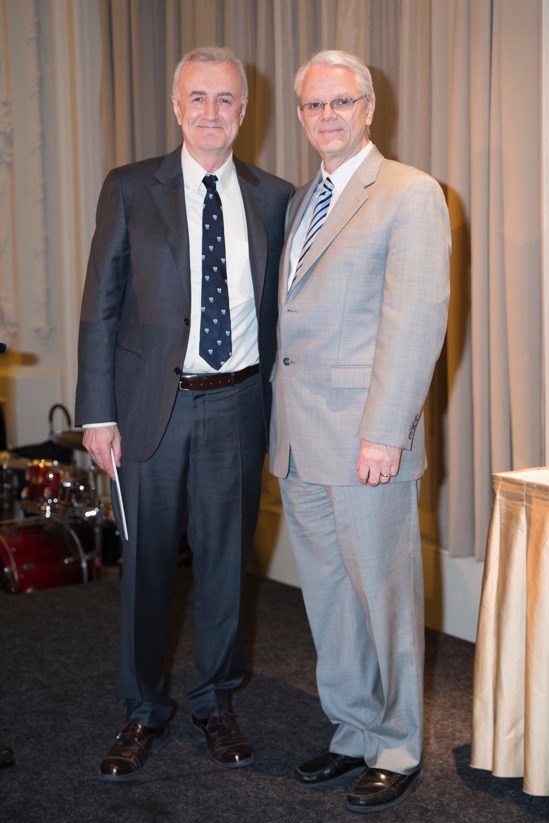 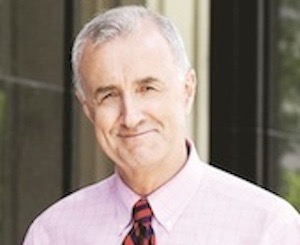 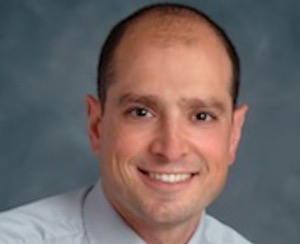 SURGEON-IN-CHIEFS  CON’T/2015-2016
ANNUAL ADDRESS 2016
DAVID URBACH
JOHN SEMPLE
WOMEN’S COLLEGE HOSPITAL
2016 - PRESENT
WOMEN’S COLLEGE HOSPITAL
2006-2016
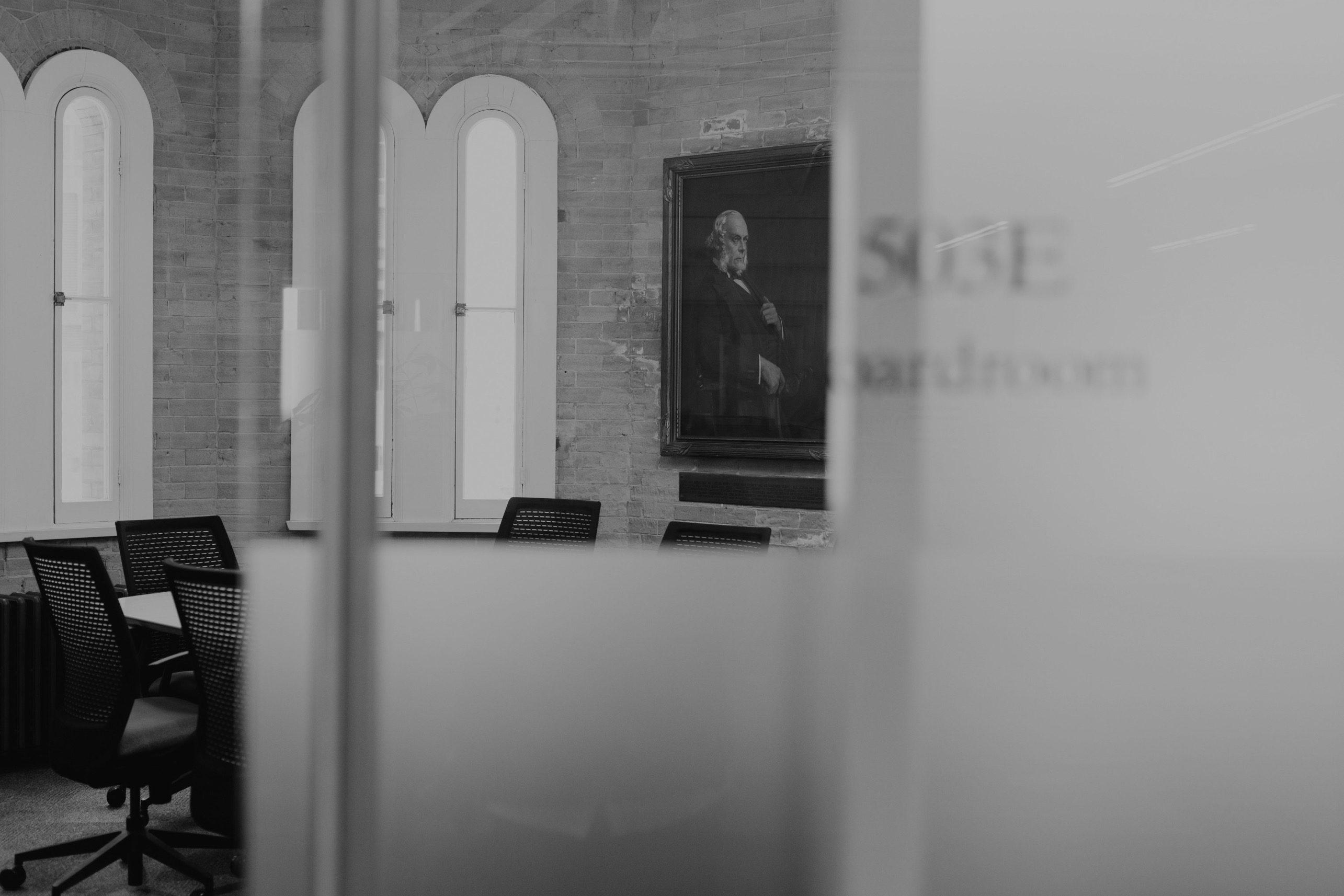 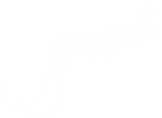 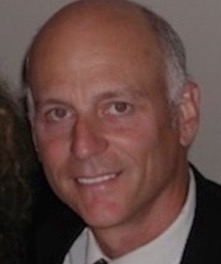 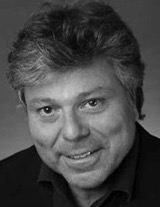 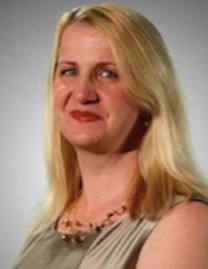 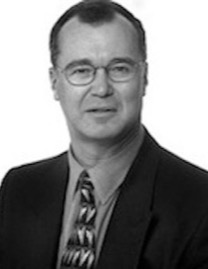 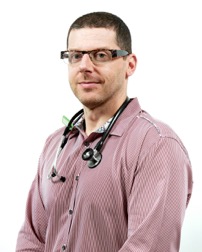 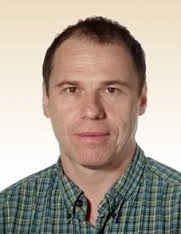 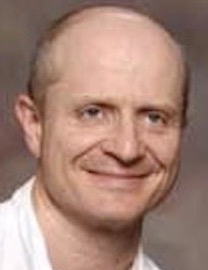 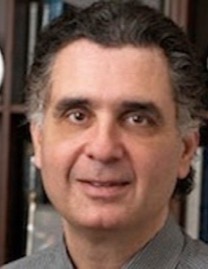 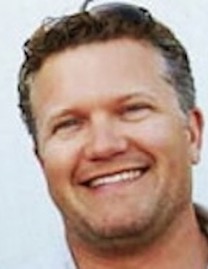 Robin Richards
Terry Axelrod
Melinda Musgrave
Ron Levine
EDUCATION AND RESEARCH TEAM
George Christakis
ANNUAL ADDRESS 2016
Director, CPD
Chair, Internal Evaluation Committee
Director, Postgraduate Education
Director, Education Evaluation
Andras Kapus
Oleg Safir
Jeremy Hall
Director, Undergraduate Education
Associate Chair, Research
Deputy Director, Education Evaluation
Director, Surgical Skills Centre
Maurice Blitz
Director, Surgical Foundations
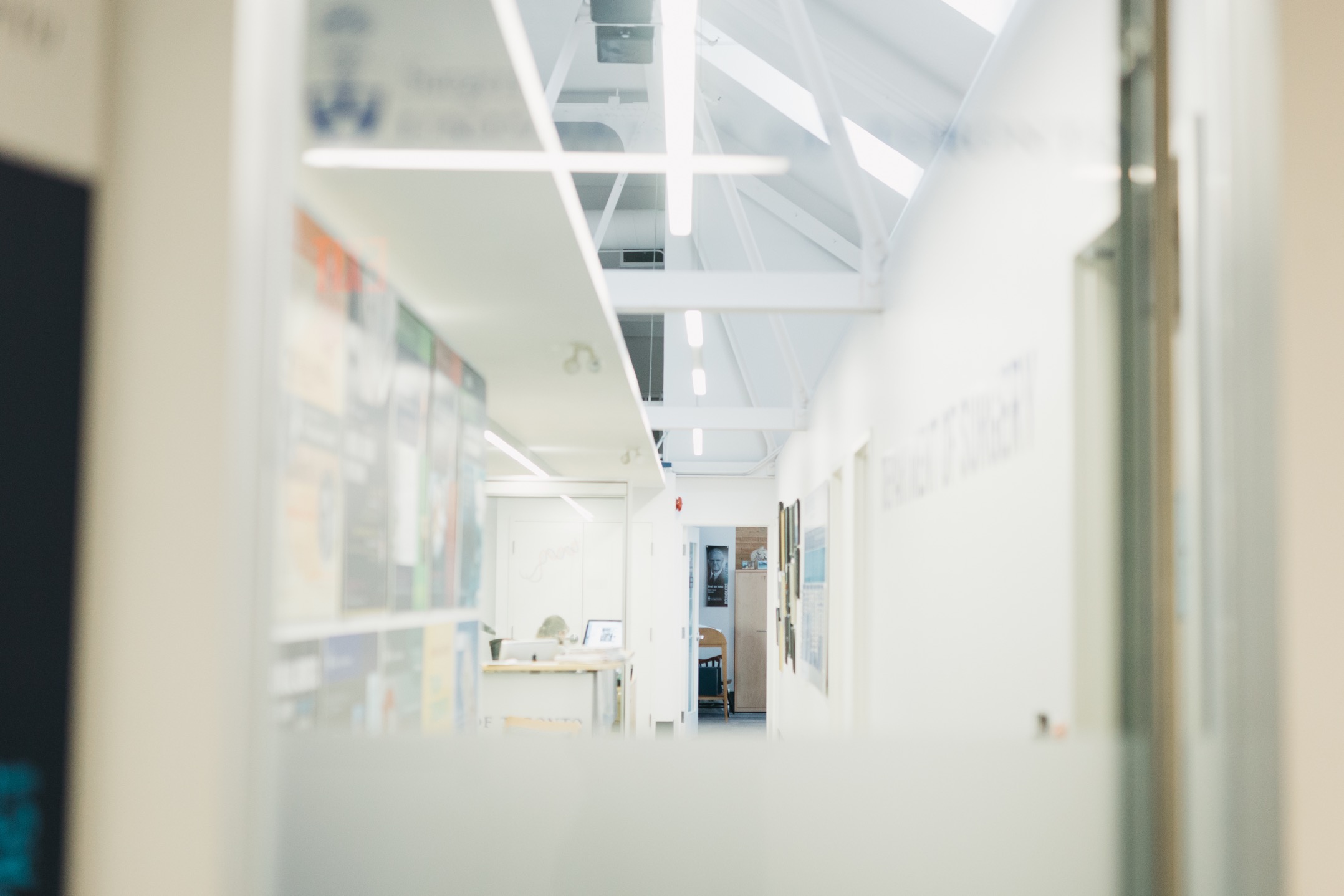 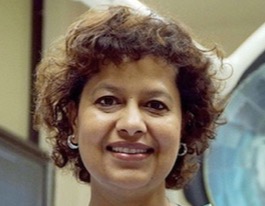 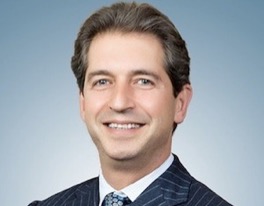 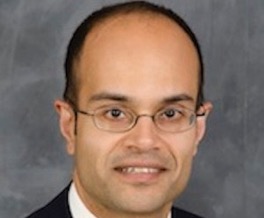 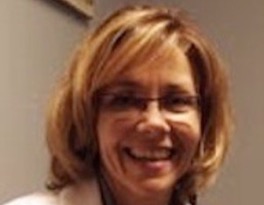 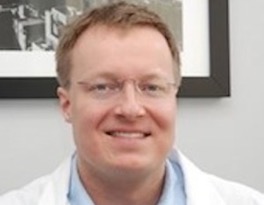 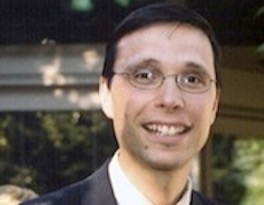 PROGRAM DIRECTORS
MARKKU NOUSIANNEN
HELEN MACRAE
MITCH BROWN
AB KULKARNI
NAJMA AHMED
R J CUSIMANO
ORTHOPAEDICS
COLORECTAL SURGERY
CARDIAC SURGERY
GENERAL SURGERY
PLASTIC & RECONSTRUCTIVE SURGERY
NEUROSURGERY
2015-2016
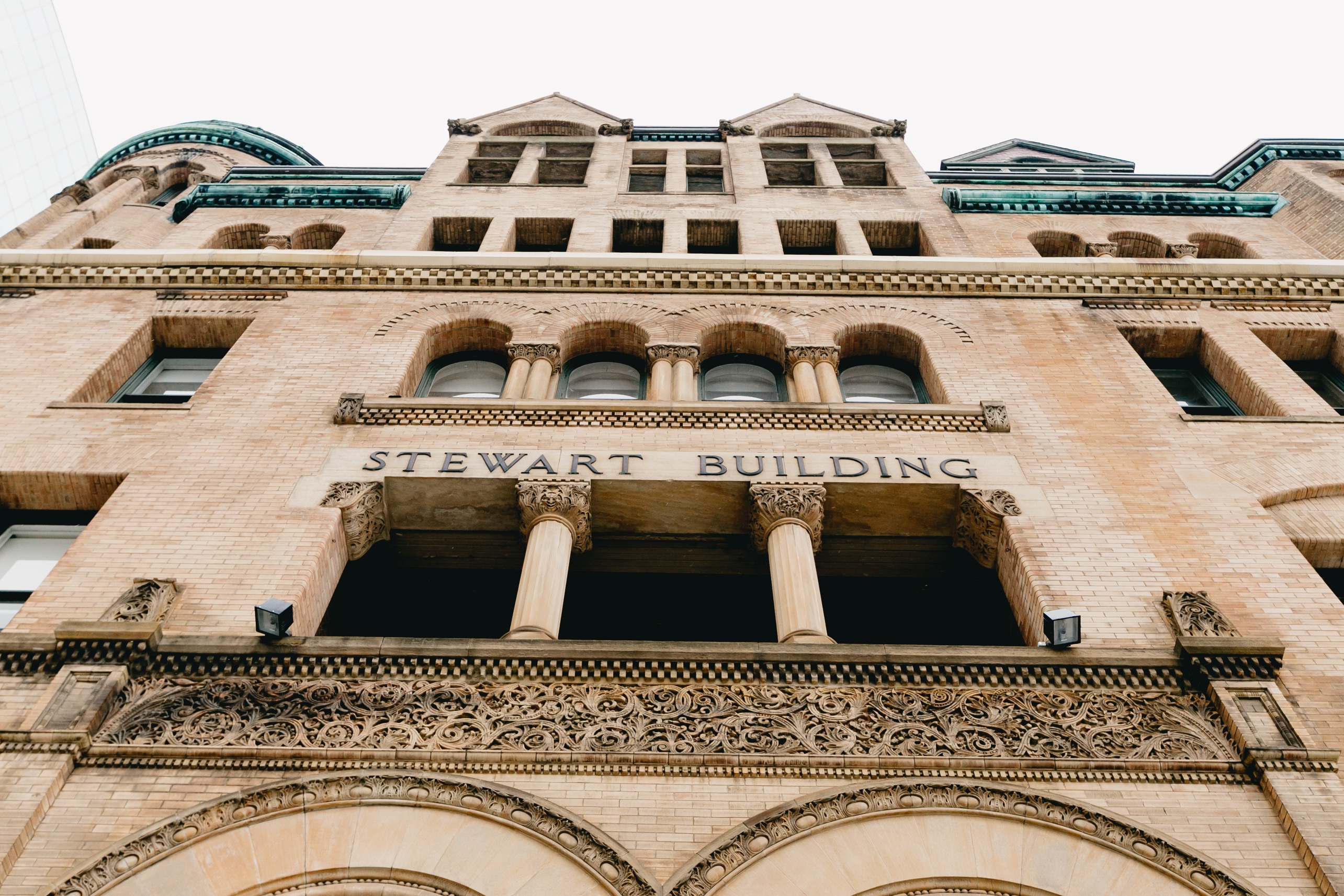 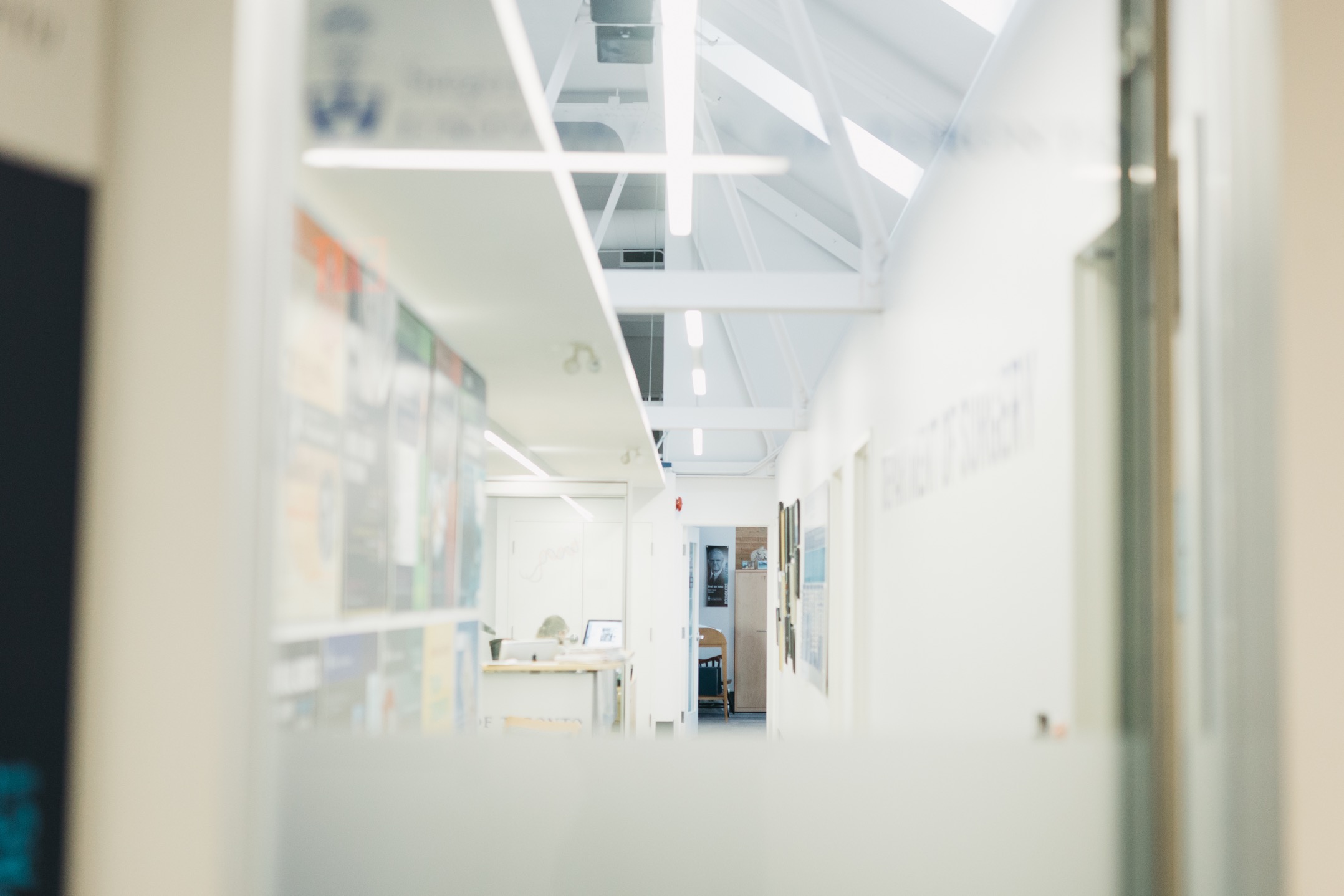 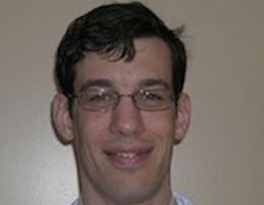 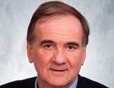 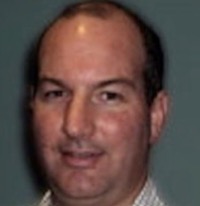 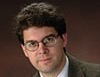 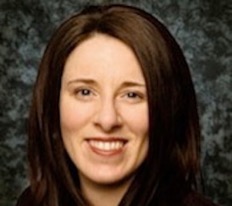 PROGRAM DIRECTORS CONT’D
FRANCES WRIGHT
ROB STEWART
AGOSTINO PIERRO
ANDREW PIERRE
GEORGE OREOPOULOS
SURGICAL ONCOLOGY
UROLOGY
PAEDIATRIC GENERAL SURGERY
THORACIC SURGERY
VASCULAR SURGERY
2015-2016
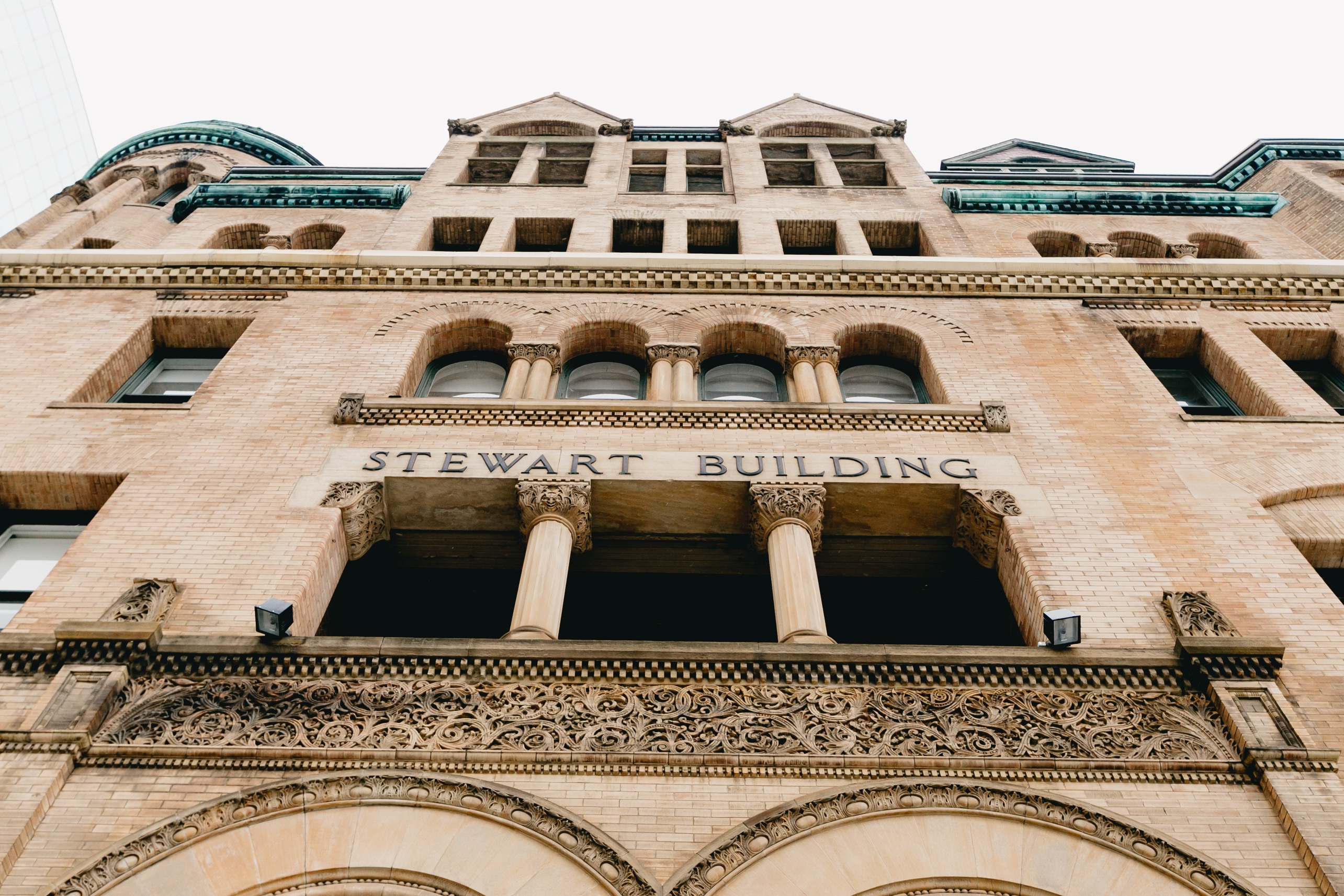 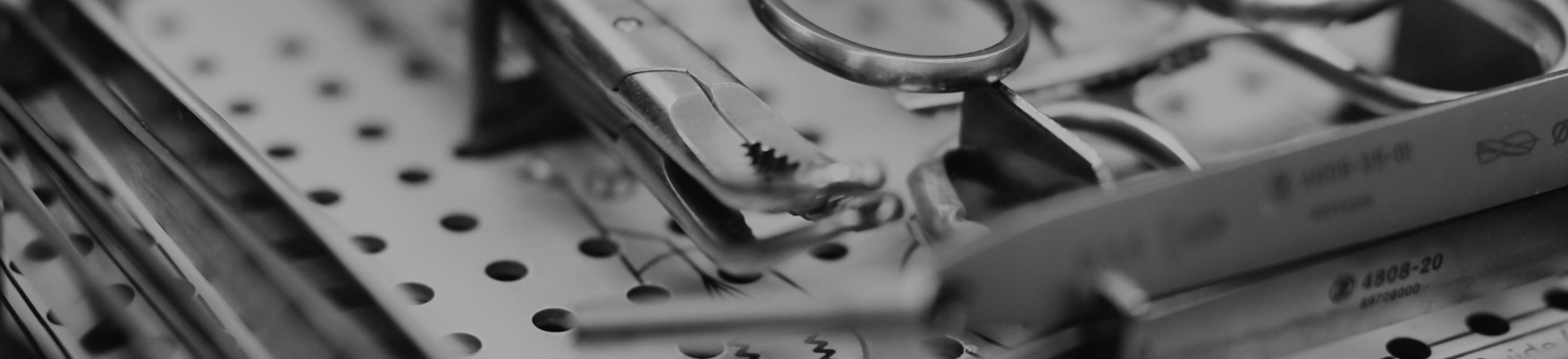 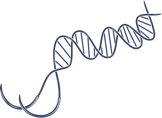 ANNUAL ADDRESS 2016
SPECIAL LEADERSHIP POSITIONS
International/National/University
Howard Clarke - Chair, International Confederation of Plastic Surgery Societies Board of Directors
Teodor Grantcharov - Board of Governors of the American College of Surgeons
Avery Nathens - Director, ACS Trauma Quality Improvement Program
Bryce Taylor - Chair, Board of Directors, Canadian Medical Hall of Fame
Sender Herschorn - Director, University of Toronto Research Program in Functional Urology
David Latter - Director, MD Admissions and Student Finances
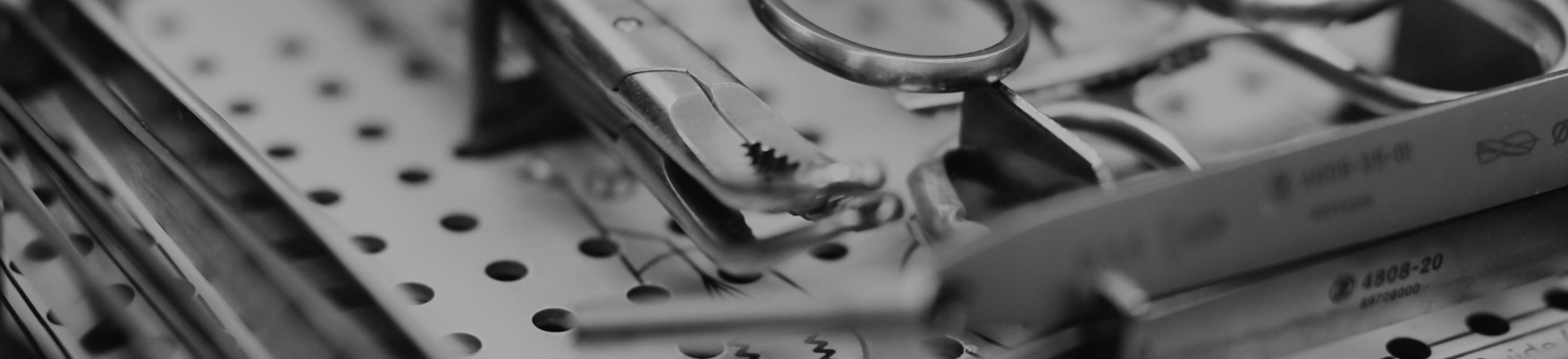 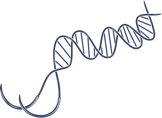 ANNUAL ADDRESS 2016
SPECIAL LEADERSHIP POSITIONS
Hospital
Albert Yee - Chief, Holland Musculoskeletal Program; Hospital Head Orthopaedics, Sunnybrook
Shady Ashamalla - Hospital Head, General Surgery, Sunnybrook Health Sciences Centre
Tony Finelli - Hospital Head, Urology, University Health Network
Todd Mainprize - Hospital Head, Neurosurgery, Sunnybrook Health Sciences Centre
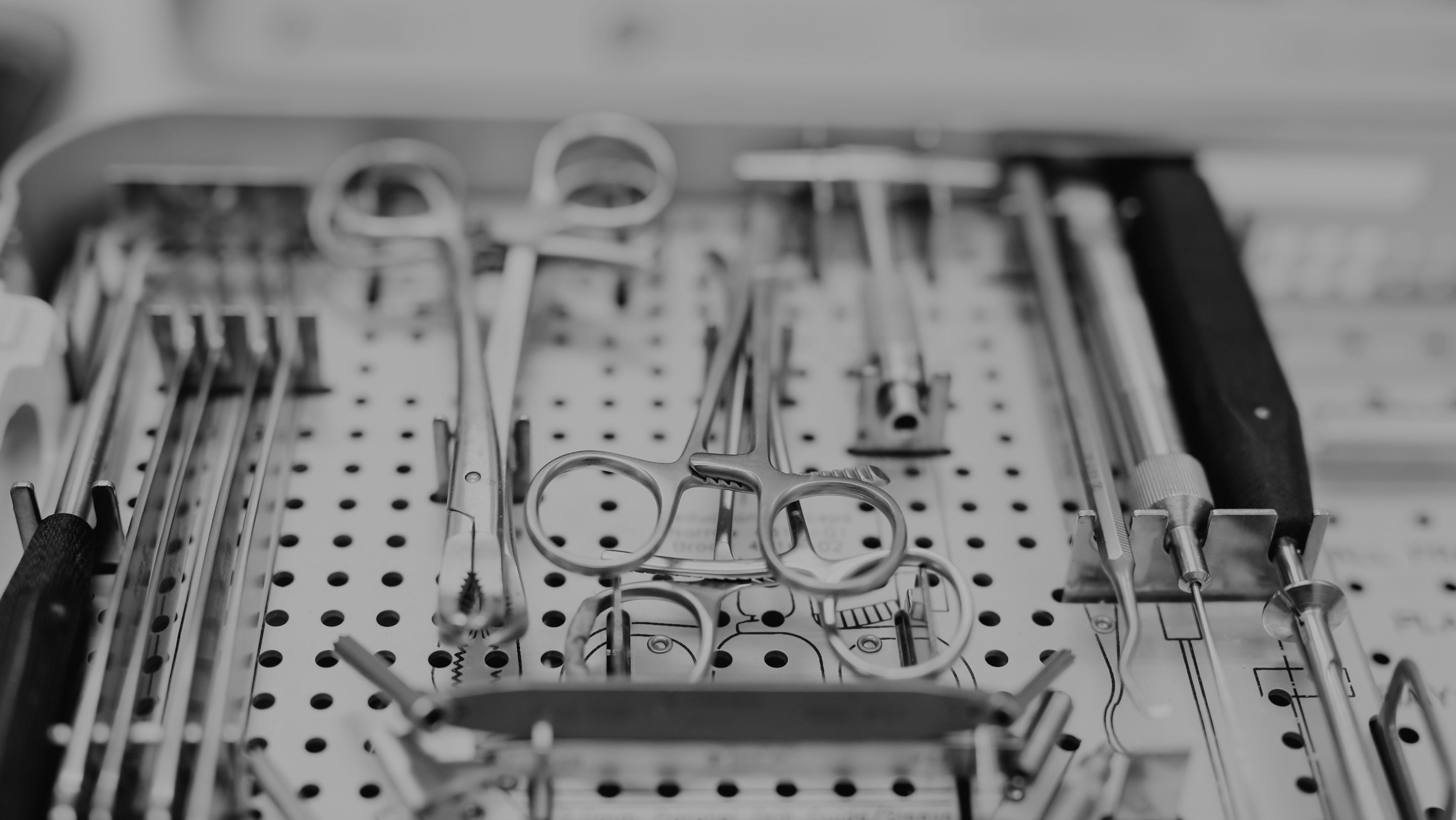 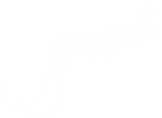 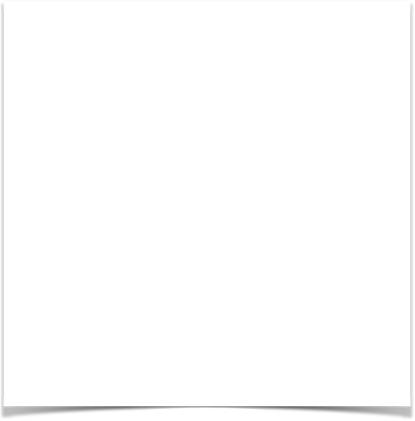 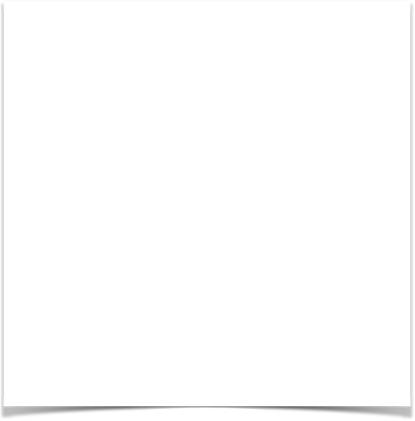 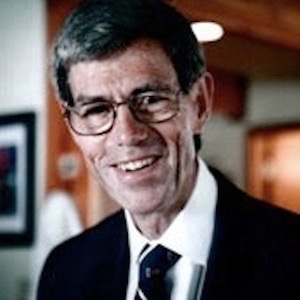 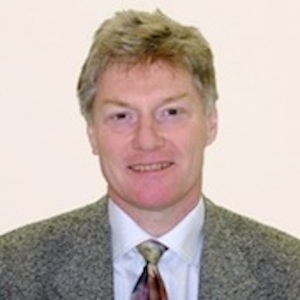 LATE CAREER TRANSITIONS
ANNUAL ADDRESS 2016
THANK YOU!
JOHN CAMERON
Orthopaedics, 
Sunnybrook Health Sciences Centre
RICHARD HOLTBY
Orthopaedics, 
Sunnybrook Health Sciences Centre
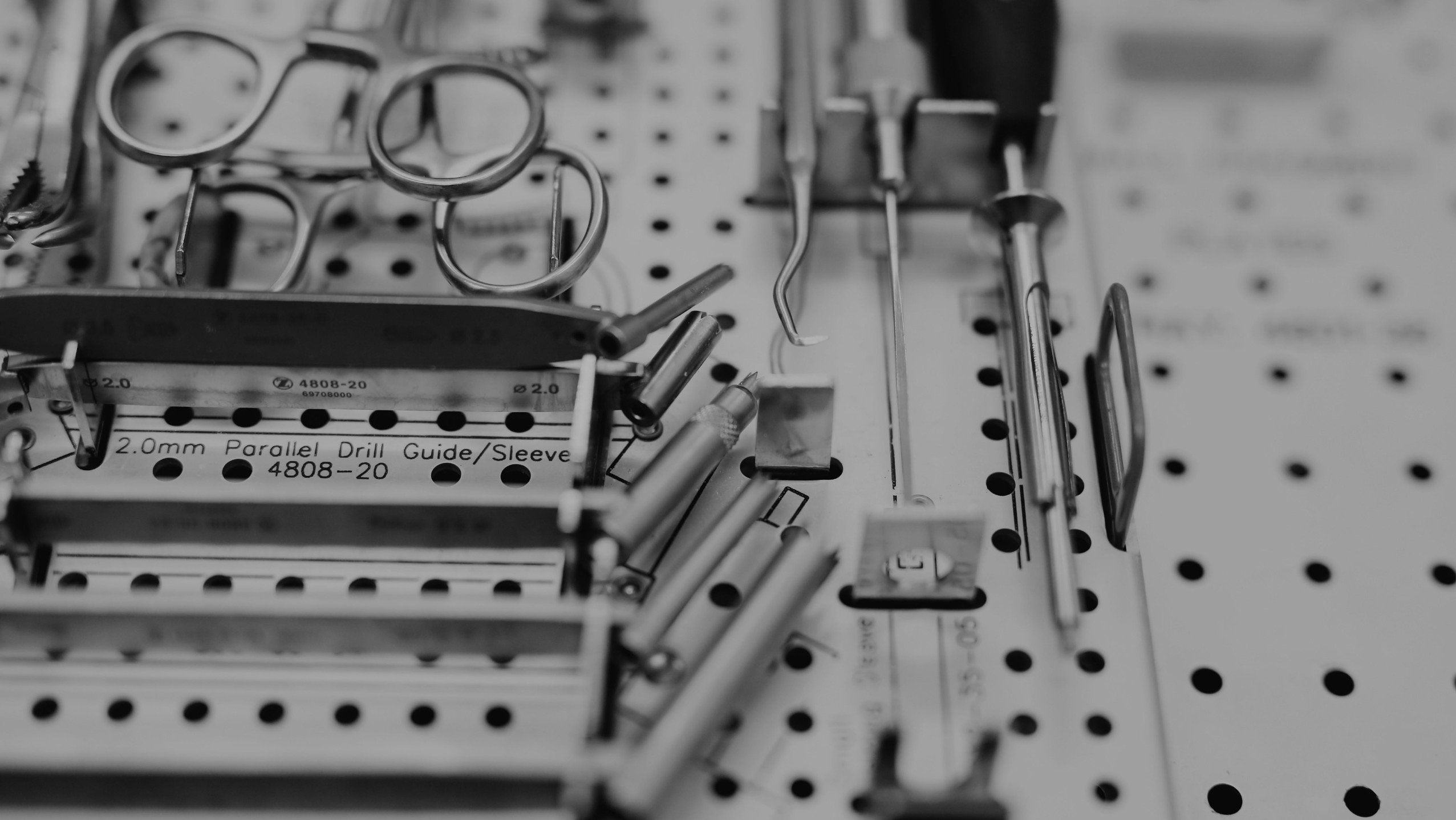 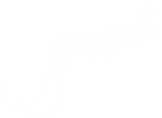 ANNUAL ADDRESS 2016
ACADEMIC PROMOTIONS
JULY 1, 2015 - JUNE 30, 2016
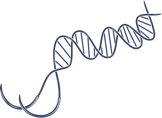 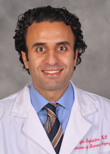 JASON PENNINGTON
NAJIB SAFIEDDINE
JOSEPH NOORA
LECTURER TO ASSISTANT PROFESSOR
Michael Garron (Toronto East General) Hospital 
Thoracic Surgery
Trillium Health Partners
Cardiac Surgery
Scarborough Hospital
General Surgery
ANNUAL ADDRESS 2016
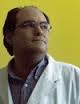 PAUL KARANICOLAS
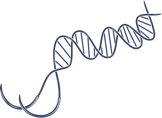 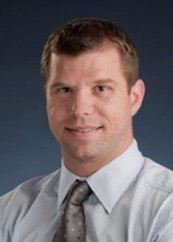 MARCELO CYPEL
OSAMI HONJO
ASSISTANT TO ASSOCIATE PROFESSOR
University Health Network
Thoracic Surgery
Sunnybrook Health Sciences Centre
General Surgery
Hospital for Sick Children
Cardiac Surgery
ANNUAL ADDRESS 2016
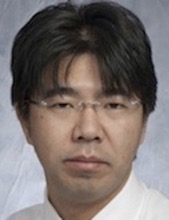 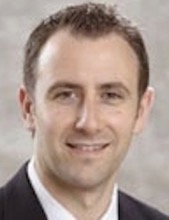 GRAHAM ROCHE-NAGLE
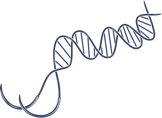 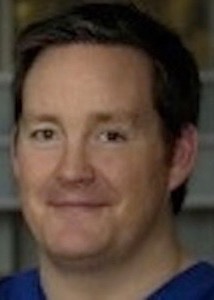 DANIEL WHELAN
ASSISTANT TO ASSOCIATE PROFESSOR
University Health Network
Vascular Surgery
St. Michael’s Hospital
Orthopaedics
ANNUAL ADDRESS 2016
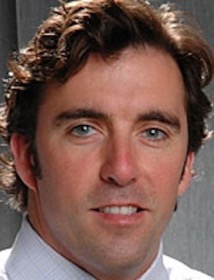 DARRYL OGILVIE-HARRIS
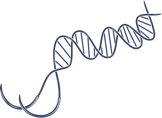 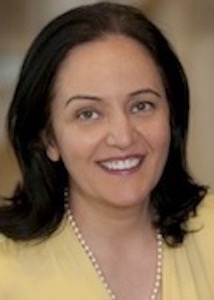 MOJGAN HODAIE
ASSOCIATE TO FULL PROFESSOR
University Health Network
Neurosurgery
University Health Network
Orthopaedics
ANNUAL ADDRESS 2016
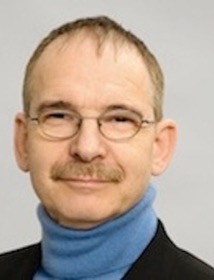 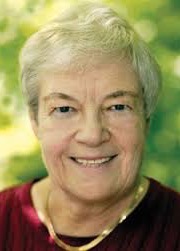 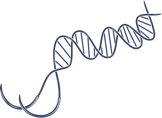 LAVINA LICKLEY
PROFESSOR EMERITA
Women’s College Hospital
General Surgery
ANNUAL ADDRESS 2016
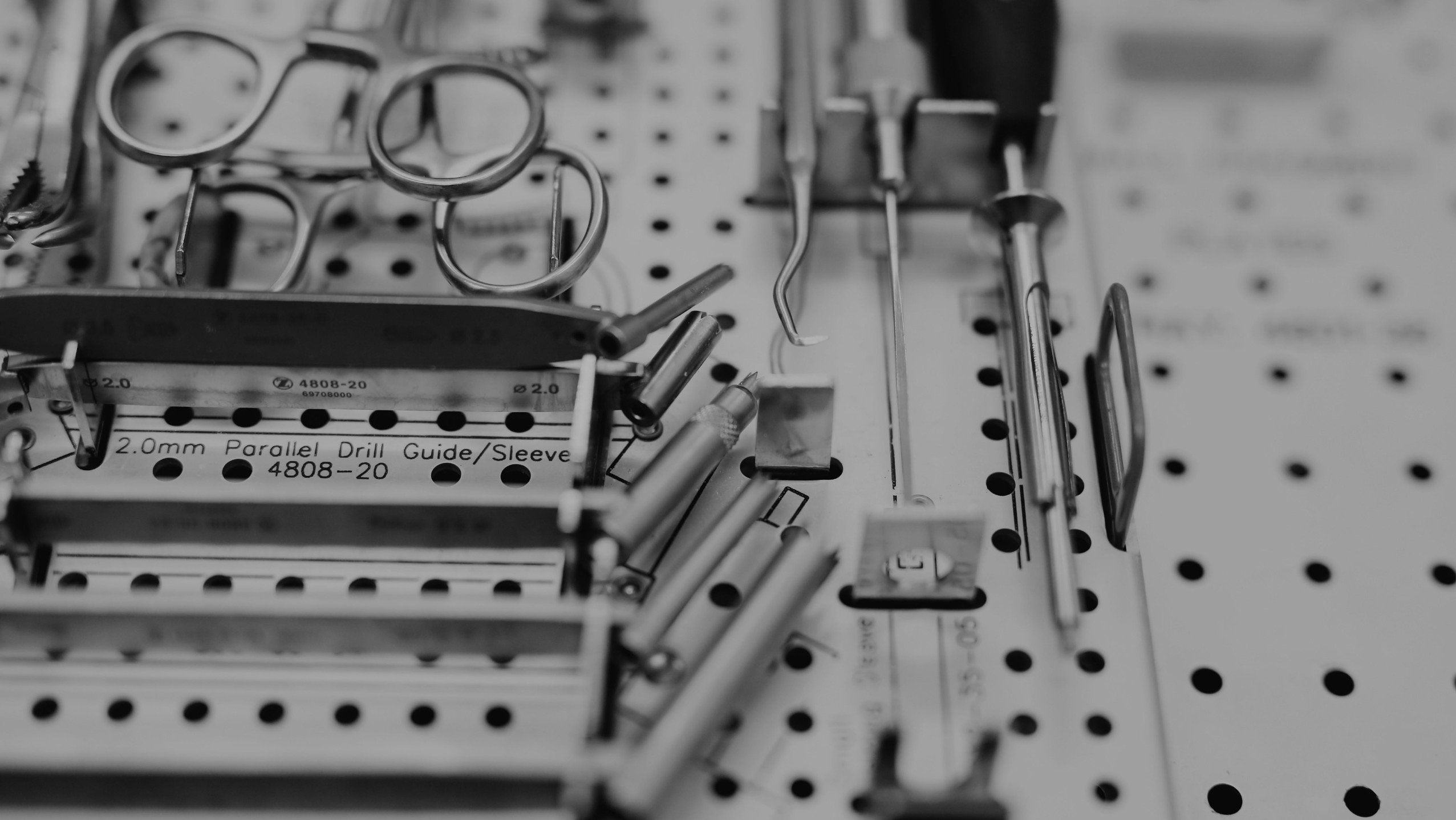 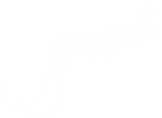 ANNUAL ADDRESS 2016
CONTINUING APPOINTMENT REVIEWS
JULY 1, 2015 - JUNE 30, 2016
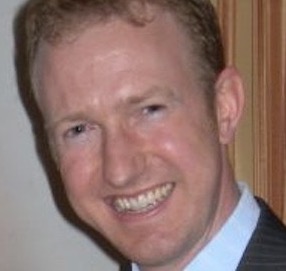 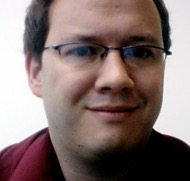 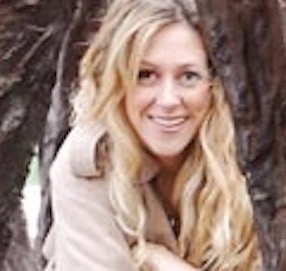 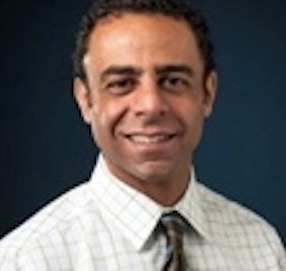 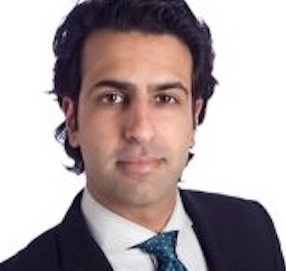 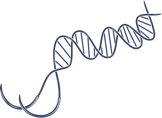 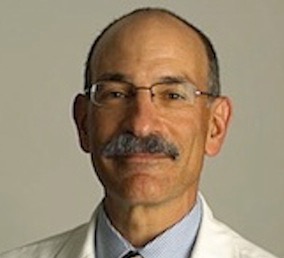 CONTINUING APPOINTMENT REVIEWS
ANNUAL ADDRESS 2016
SHADY ASHAMALLA
JASKARNDIP CHAHAL
KAREN DEVON
GREGORY FAIRN
ROBERT HAMILTON
ORI ROTSTEIN
WCH/UHN
General Surgery
SHSC
General Surgery
WCH
Orthopaedics
UHN
Urology
SMH 
General Surgery
CAR Chair
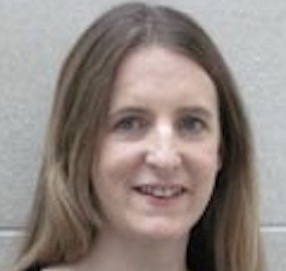 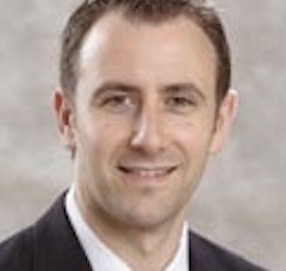 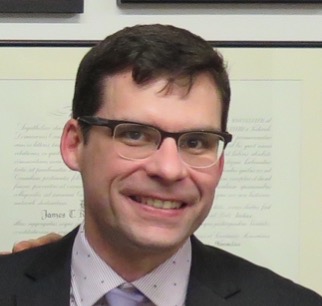 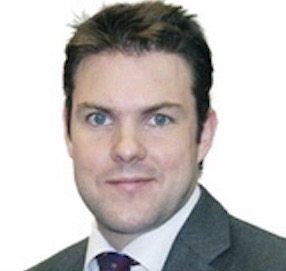 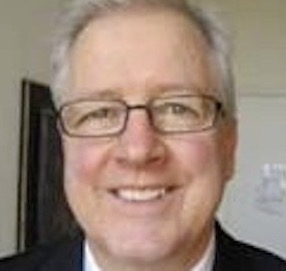 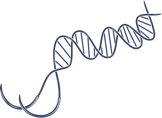 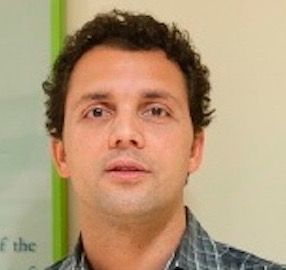 ANNUAL ADDRESS 2016
CONTINUING APPOINTMENT REVIEWS  CONT’D
ANNE O’NEILL
BARTOLOMEU NASCIMENTO
STEVEN McCABE
PAUL KUZYK
PAUL KARANICOLAS
EDWARD HICKEY
UHN
Plastic & Reconstructive
 Surgery
UHN
Plastic & Reconstructive Surgery
SHSC
General Surgery
HSC
Cardiac Surgery
MSH
Orthopaedics
SHSC
General Surgery
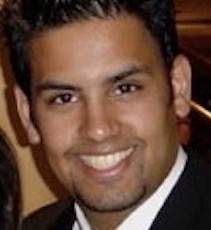 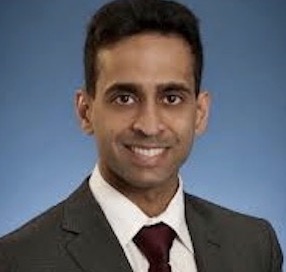 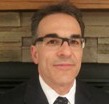 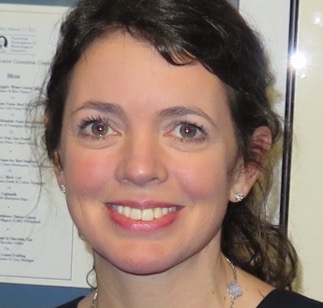 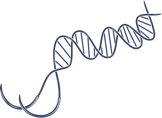 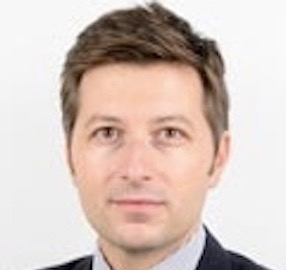 CONTINUING APPOINTMENT REVIEWS CONT’D
ANNUAL ADDRESS 2016
FAYEZ QUERESHY
MOHAMMED SHAMJI
LAURA SNELL
IVAN RADOVANOVIC
JOAO DE REZENDE-NETO
UHN
General Surgery
UHN
Neurosurgery
UHN
Neurosurgery
SHSC
Plastic & Reconstructive 
Surgery
SMH
General Surgery
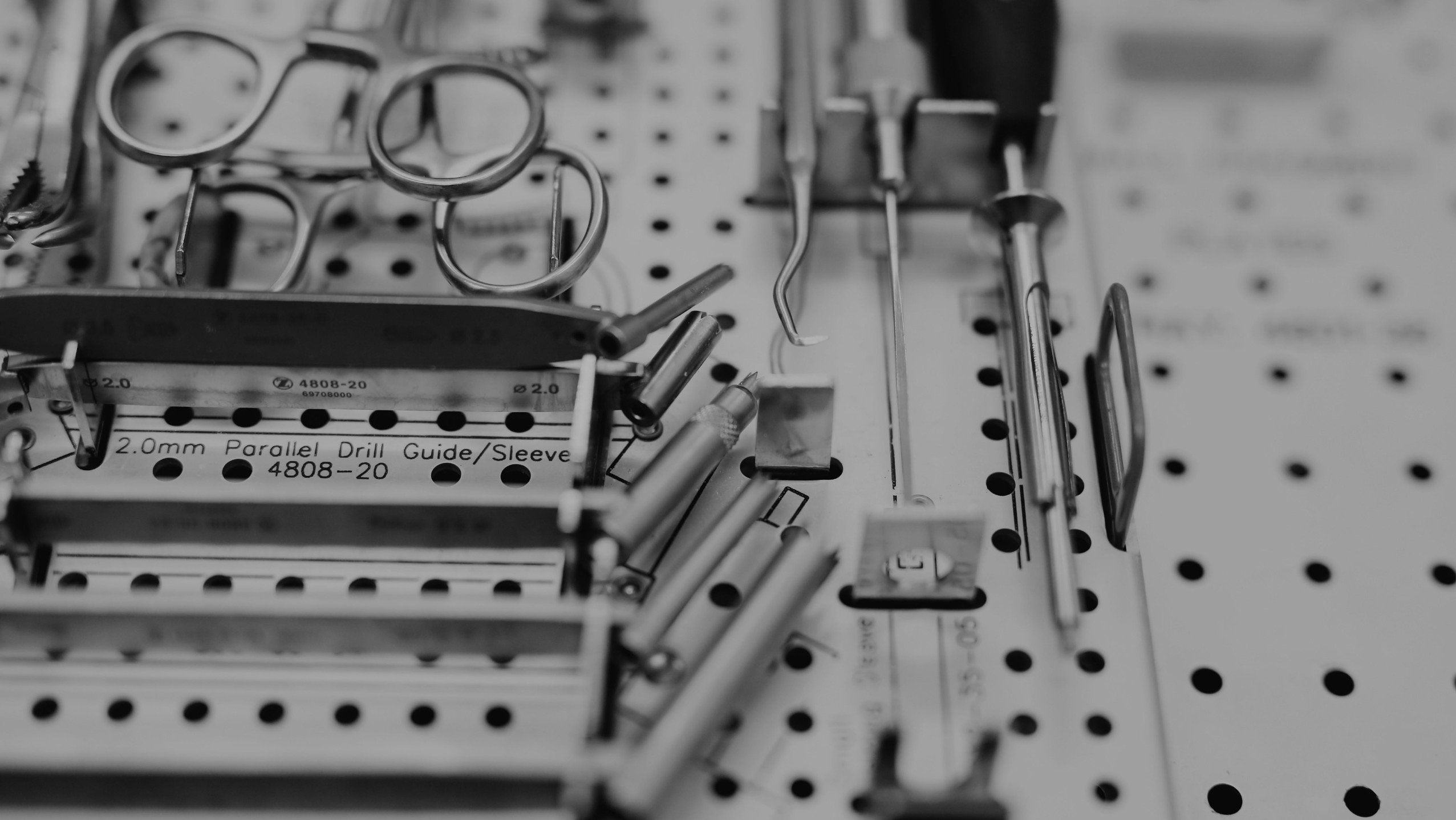 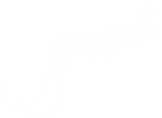 ANNUAL ADDRESS 2016
NEW FACULTY RECRUITMENTS
JULY 1, 2015 - JUNE 30, 2016
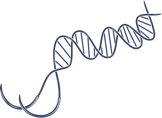 Adam Mohammed - Trillium (TS)
Frank Papanikolaou - Trillium (US)
Tara Lynn Teshima - Markham Stouffville (PRS)
Roberto Tutino - Trillium (PRS)
William Williams - Hospital for Sick Children (CS)
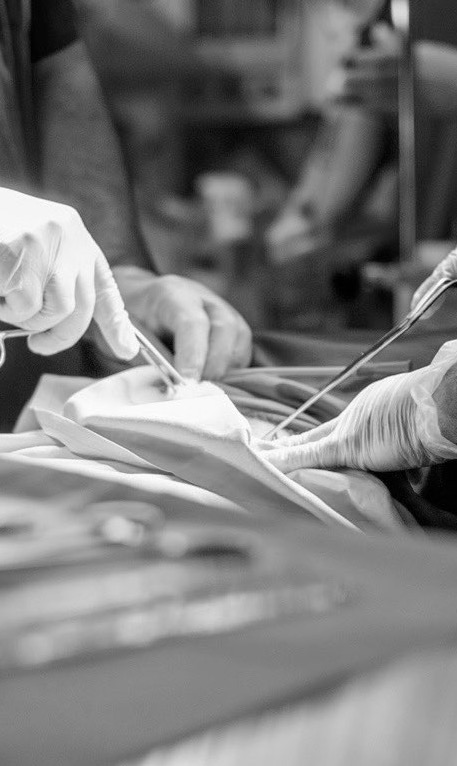 Fathi Abuzagaya - Rouge Valley (OS)
Olubimpe Ayeni - Southlake (PRS)
Robert Bendavid - Office based (GS)
Kristen Foell - Royal Victoria (US)
Alexander Iskander - Humber River (GS)
Mehdi Shahideh - Trillium (NS)
Bharat Sharma - Royal Victoria (GS)
Jason Smith - Rouge Valley (OS)
Ron Somogyi - North York General (PRS)
Dana Wilson - Trillium (OS)
NEW FACULTY RECRUITS
PART TIME
ANNUAL ADDRESS 2016
ADJUNCT
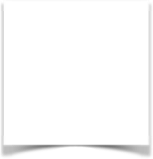 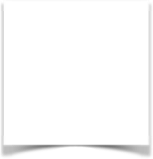 SAVTAJ BRAR
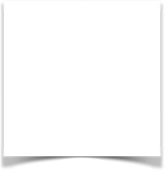 HEATHER BALTZER
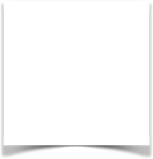 ALAN ROGERS
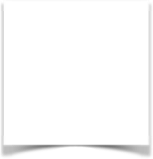 KRISTEN DAVIDGE
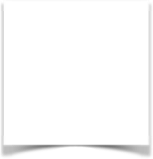 KAREN CROSS
GONZALO SAPISOCHIN
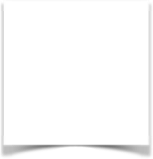 BOBBY YANAGAWA
SARAH WARD
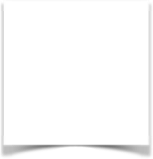 AUGUSTO ZANI
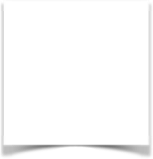 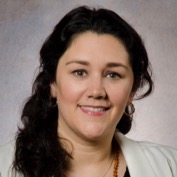 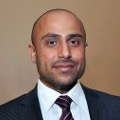 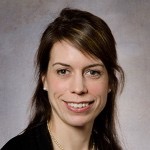 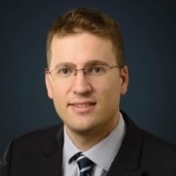 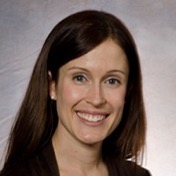 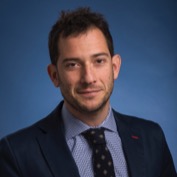 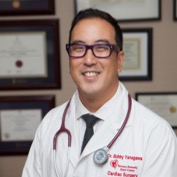 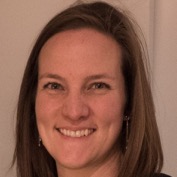 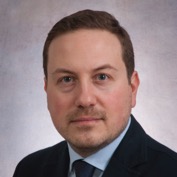 NEW FACULTY RECRUITS FULL TIME
Plastic & Reconstructive Surgery (SMH)
Plastic & Reconstructive Surgery (HSC)
General Surgery (HSC)
Plastic & Reconstructive Surgery (UHN)
Plastic & Reconstructive Surgery (SHSC)
General Surgery (UHN)
Cardiac Surgery (SMH)
Orthopaedics (SMH)
General Surgery (MSH)
MENTORS:  Greg Borschel; John Cameron;  Chris Hayes, 
Paul Karanicolas; Avery Nathens; Subodh Verma 
and Cari Whyne
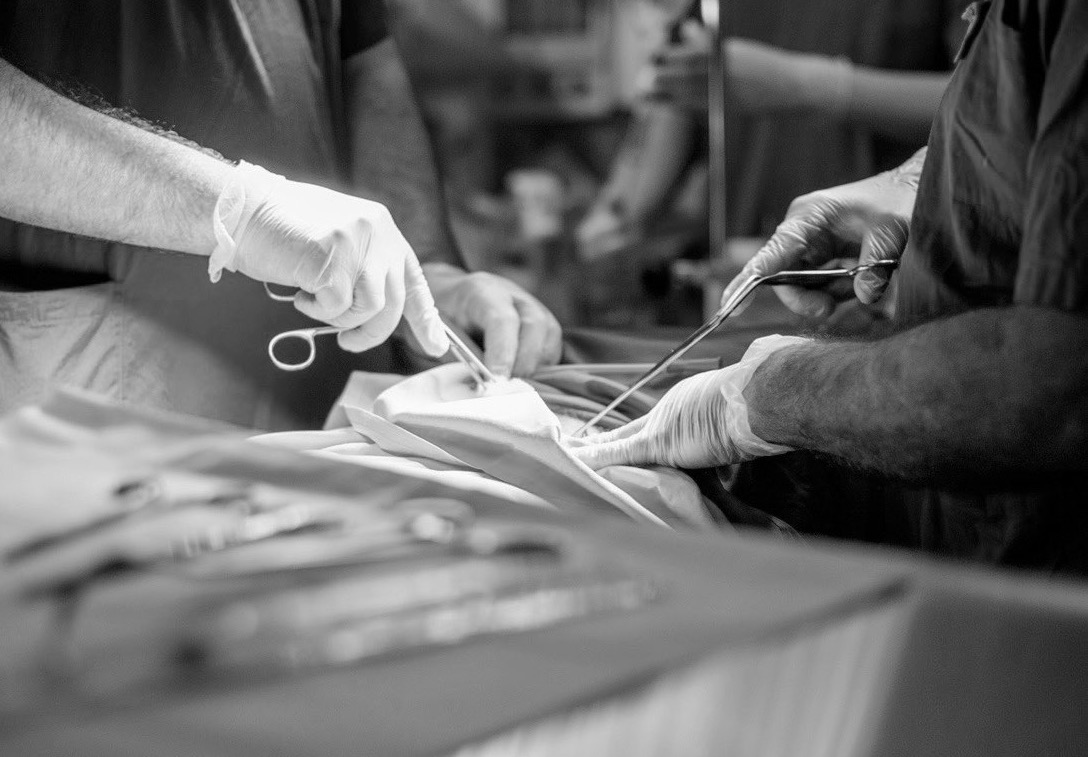 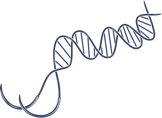 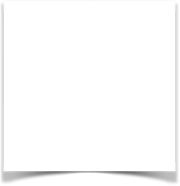 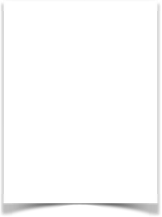 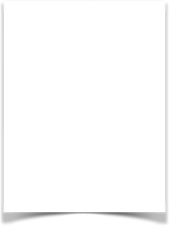 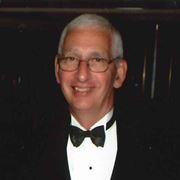 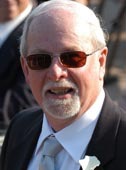 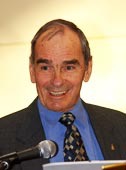 ANNUAL ADDRESS 2016
Michael Goldberg 
(Vascular Surgery, SMH)
1941 - 2016
Ernie Spratt 
(Thoracic Surgery, SJHC)
1939 - 2014
Griff Pearson
(Thoracic Surgery, UHN)
1926 - 2016
In Memoriam
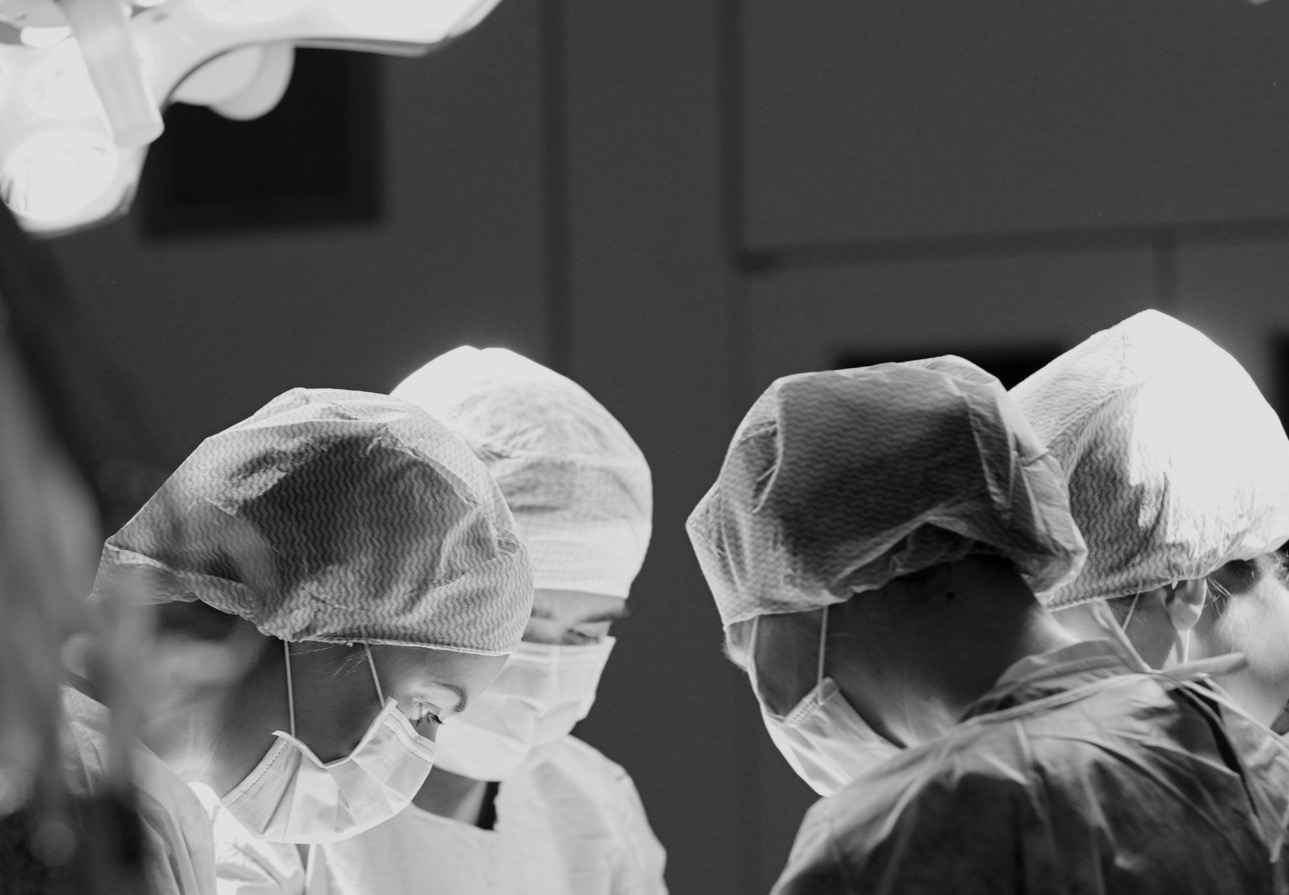 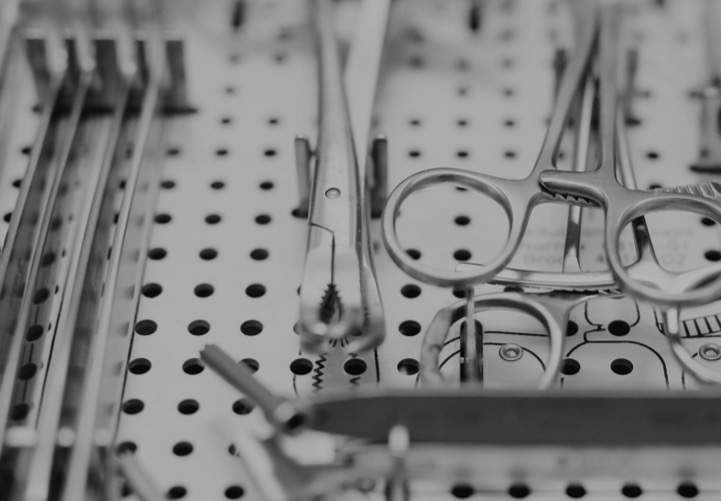 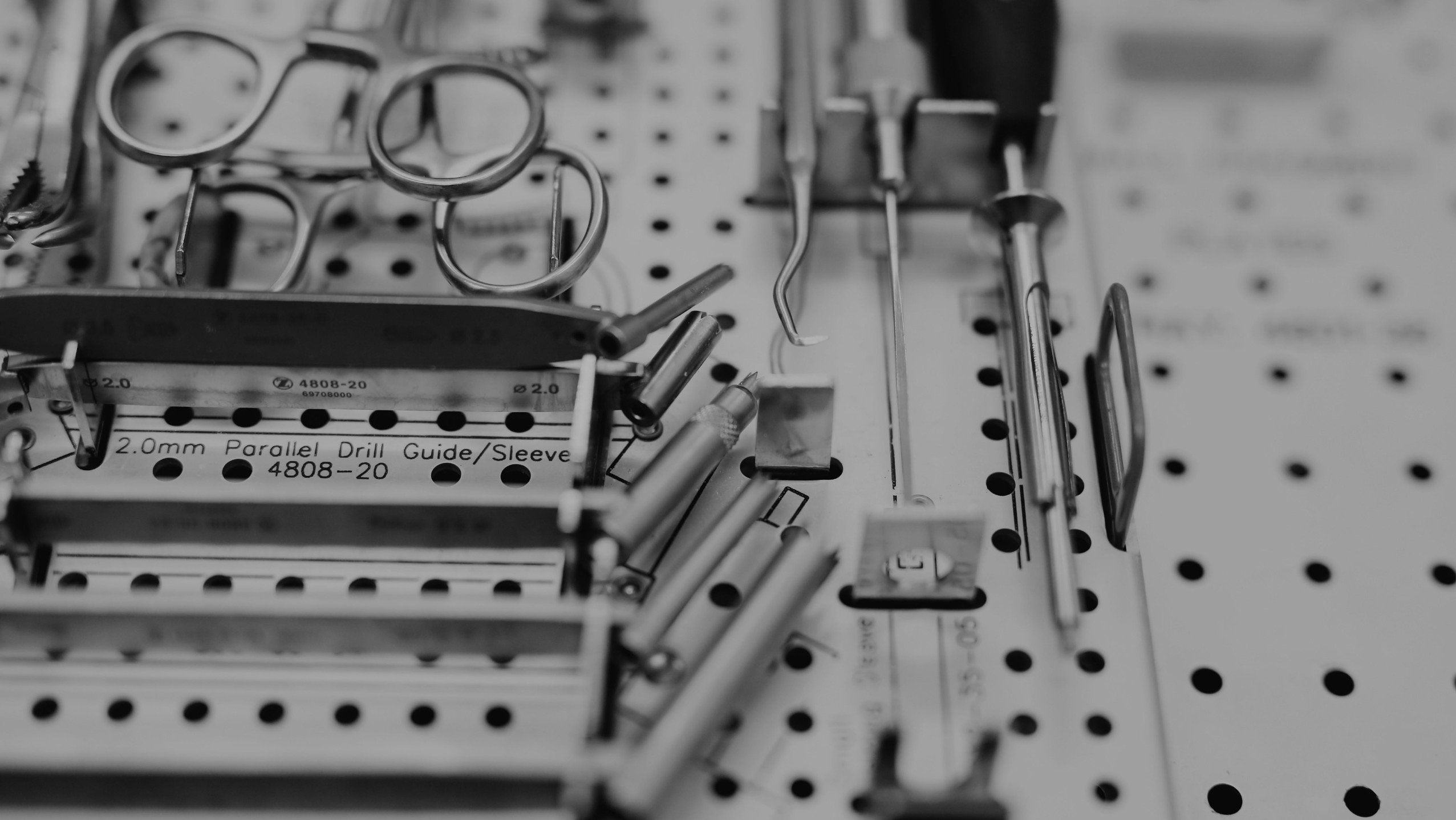 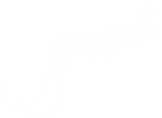 ANNUAL ADDRESS 2016
ADVANCEMENT
JULY 1, 2015 - JUNE 30, 2016
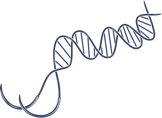 DEPARTMENT OF SURGERY
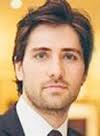 ANNUAL ADDRESS 2016
ADVANCEMENT SUMMARY 2015-2016
DAVID GRIECO
Senior Development Officer, Surgery
$6.1M raised; highest total in Department’s history
Over $1.6M secured for Surgeon Scientist Training Program
Continued support of Surgical Skills Centre & Global Surgery initiatives
Established new innovation funds in Urology and Vascular Surgery supporting faculty research
New lecture and graduate award created in Orthopaedics
The BOUNDLESS Campaign to date has raised over $30M in support for the Department of Surgery
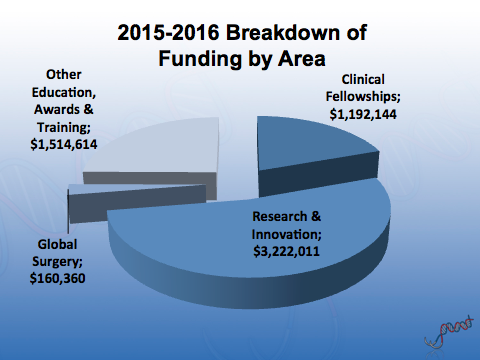 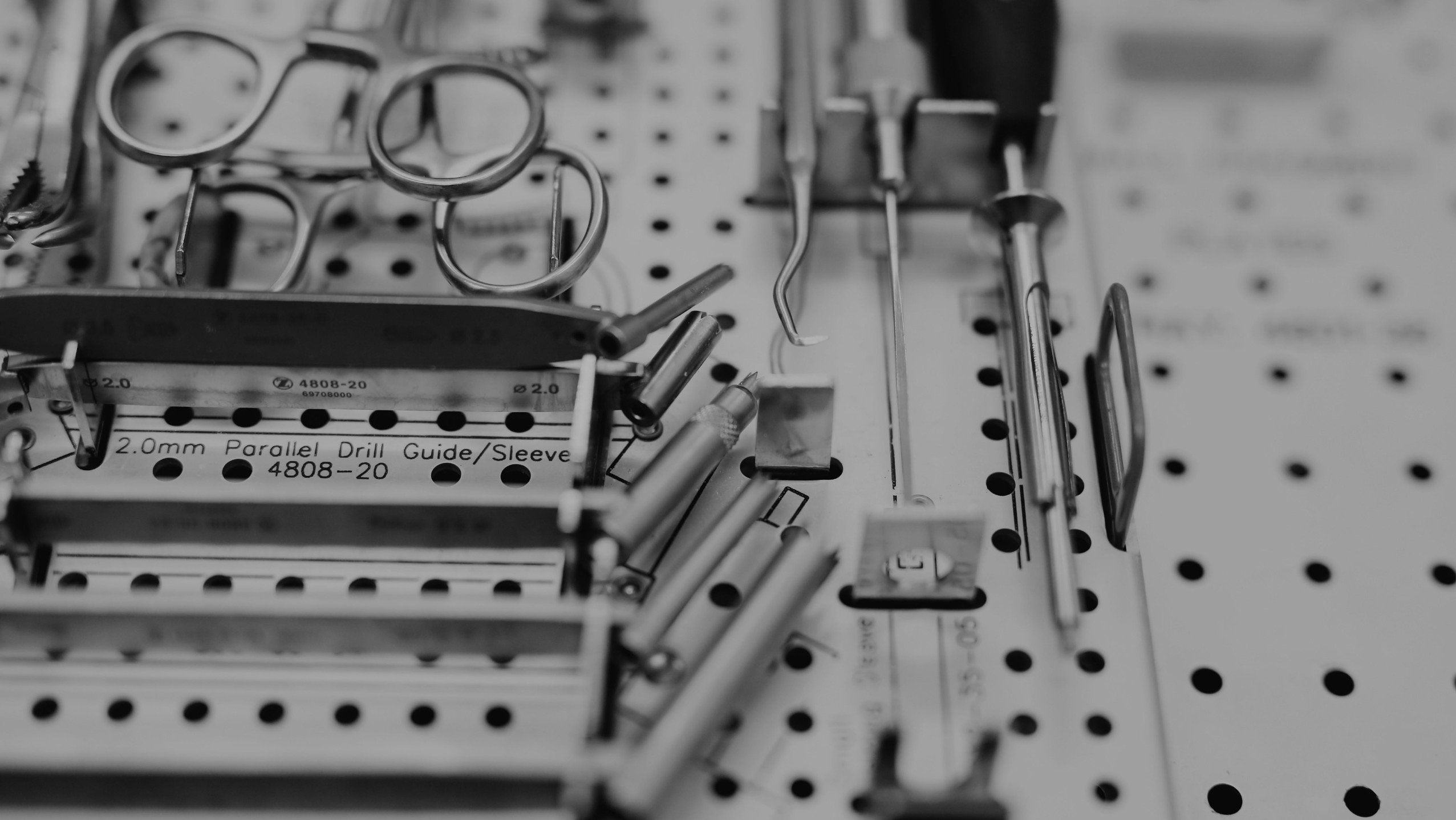 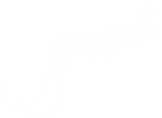 ANNUAL ADDRESS 2016
NEW CHAIR APPOINTMENTS
JULY 1, 2015 - JUNE 30, 2016
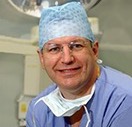 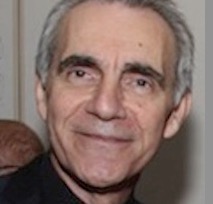 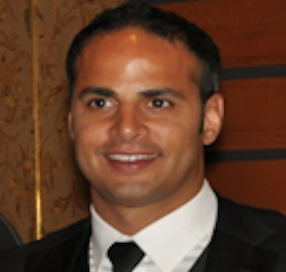 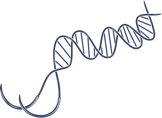 INAUGURAL
INAUGURAL
Harold and Bernice Groves Chair 
in Orthopaedics
Crean Hotson Chair in 
Skull Base Surgery
CHAIR ANNOUNCEMENTS 2015/2016
ANNUAL ADDRESS 2016
FRED GENTILI
MARTIN GARGAN
AARON NAUTH
Chair in Fracture Care Research
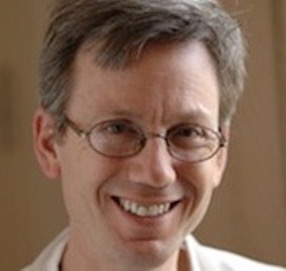 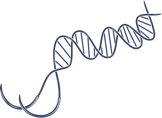 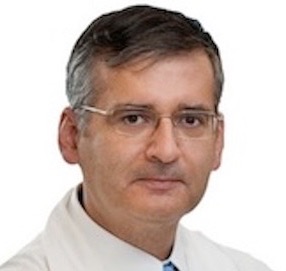 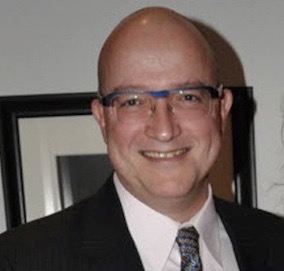 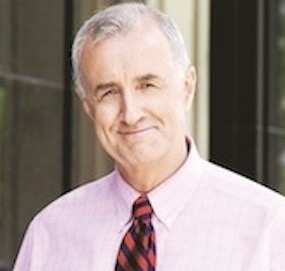 CHAIR ANNOUNCEMENTS  CONT’D 2015/2016
ANNUAL ADDRESS 2016
ANDRES LOZANO
MIKE TYMIANSKI
STEPHEN FREMES
JOHN SEMPLE
APPOINTED
Harold and Esther Halpern Chair 
in Neurosurgical Stroke Research
RE-APPOINTED
RE-APPOINTED
Goldman Chair
Dan Family Chair in Neurosurgery
RE-APPOINTED
Canadian Breast Cancer Foundation 
Research Chair
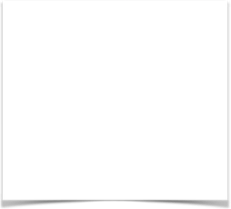 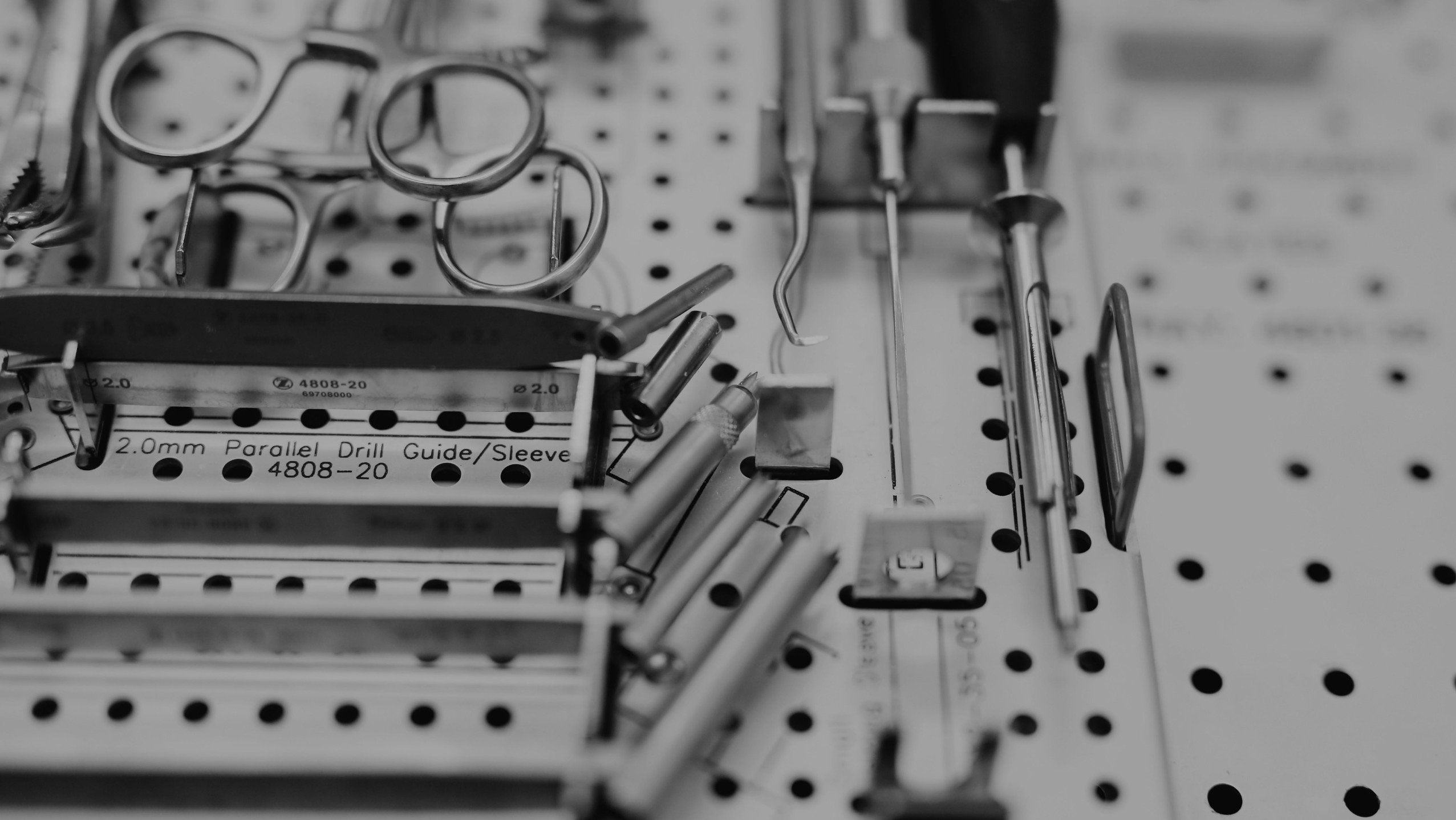 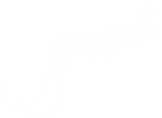 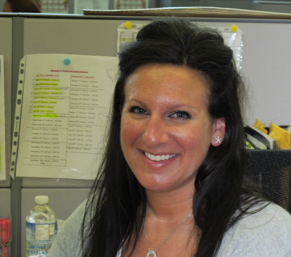 ANNUAL ADDRESS 2016
JOANNA GIDDENS - Strategic planning implementation coordinator
UPDATE - STRATEGIC PLANNING
JULY 1, 2015 - JUNE 30, 2016
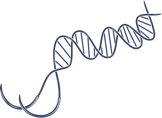 David Latter
STRATEGIC PLAN
ANNUAL ADDRESS 2016
Vice Chair, Education
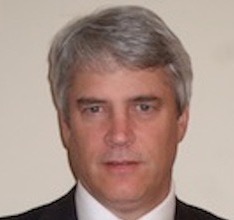 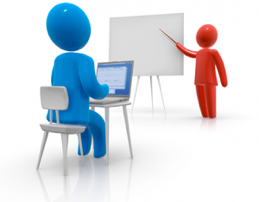 WHAT’S NEW?
EDUCATION UPDATE
UGME - The new curriculum - 2016!
PGME - Royal College implementing CBC across all Divisions
Formation of Education Scholars Committee
Inaugural Education Scholars Retreat in February 2017
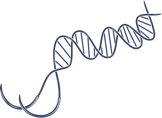 ANNUAL ADDRESS 2016
STRATEGIC PLAN
EDUCATION COURSE
For Senior Surgical Residents
Barry RUBIN
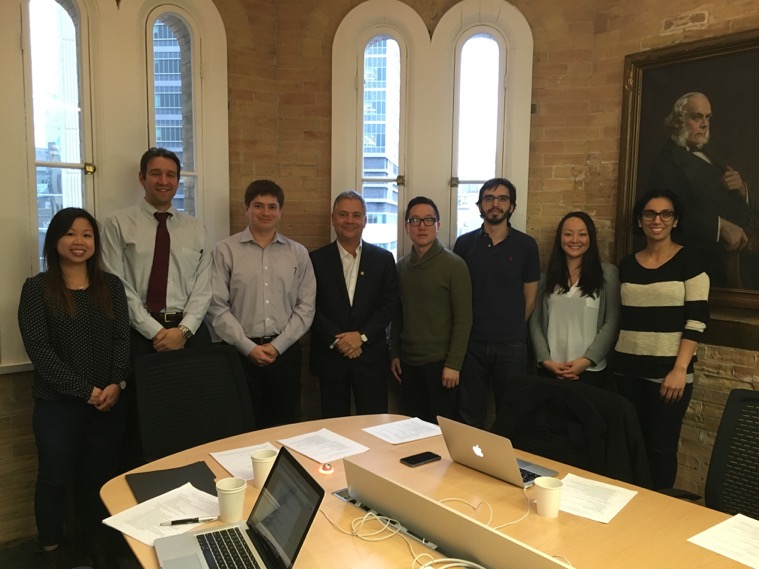 Negotiating your first contract and staff position
  Incorporation
  Finances and tax planning
  Office expenses
  Insurance needs including disability insurance
  Hiring personnel for your office
  Group contracts
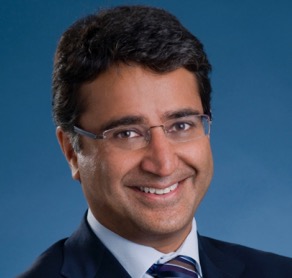 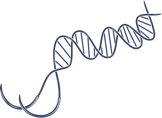 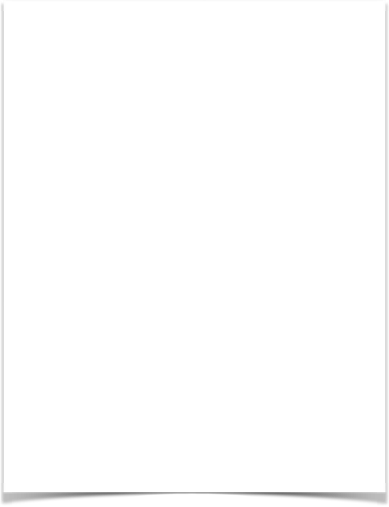 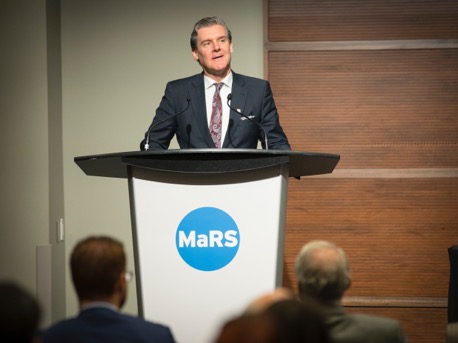 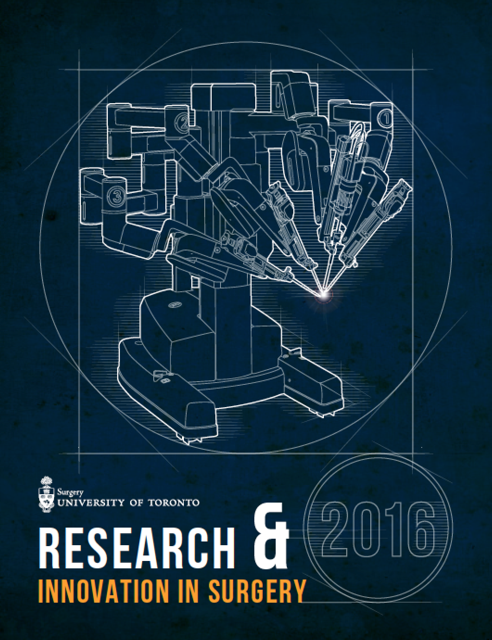 STRATEGIC PLAN
ANNUAL ADDRESS 2016
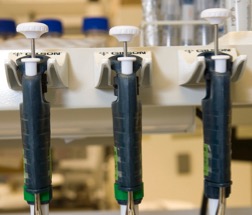 Shaf Keshavjee
Michael Fehlings
Vice Chair Research
Vice Chair, Innovation
WHAT’S NEW?
RESEARCH UPDATE
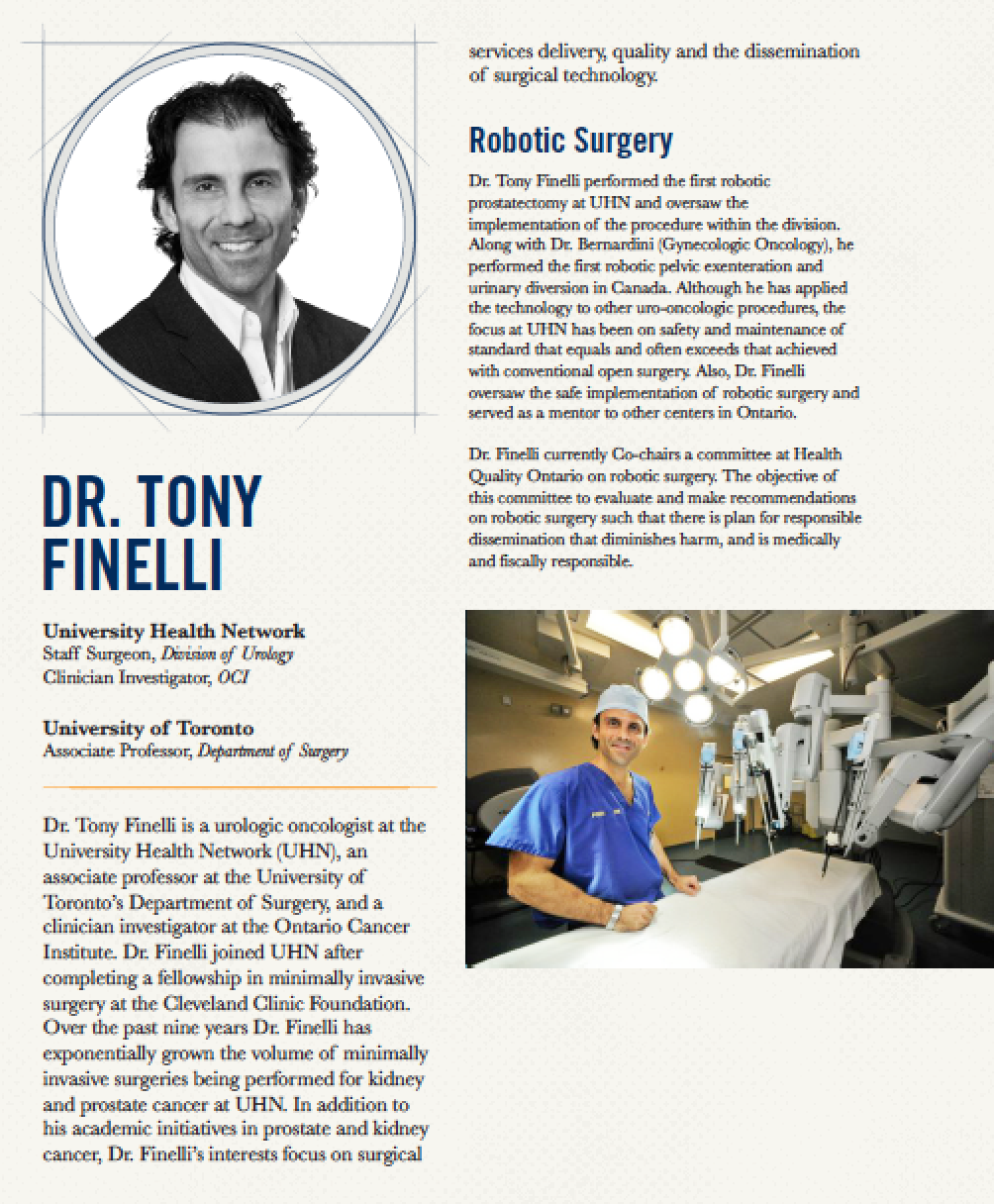 Successful second annual research retreat
Increased advancement efforts - with a focus on the SSTP
Creation of guidelines for applications for new technology patents
Publication of Innovation Prospectus
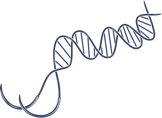 STRATEGIC PLAN
ANNUAL ADDRESS 2016
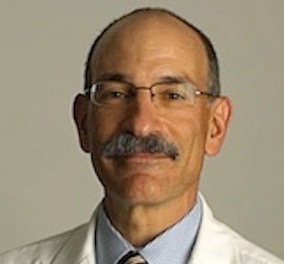 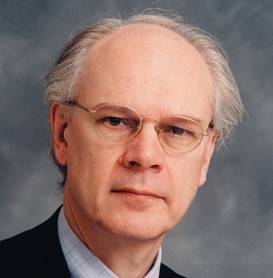 Ori Rotstein
Paul Grieg
WHAT’S NEW?
FACULTY DEVELOPMENT
Mentoring program formally implemented for new recruits
Development of mentoring metrics
Acceptance of late-career transition guidelines
Implementation of surgical leadership training program
Joint Surgery:Anesthesiology Faculty Development Day
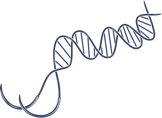 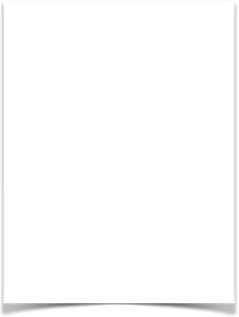 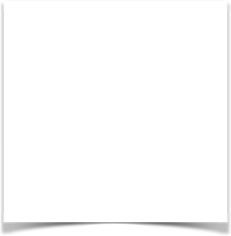 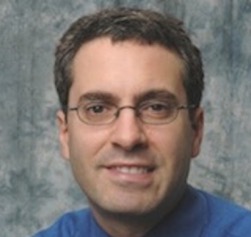 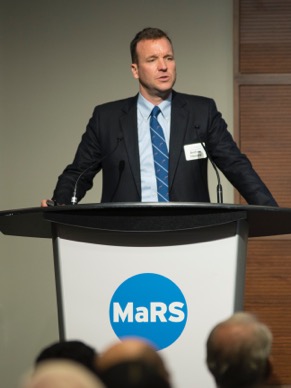 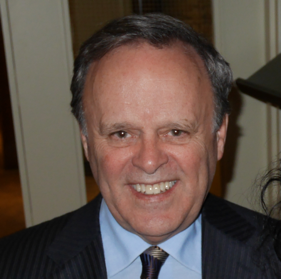 STRATEGIC PLAN
ANNUAL ADDRESS 2016
Avery Nathens
Lee Errett
Andrew Howard
WHAT’S NEW?
GLOBAL SURGERY
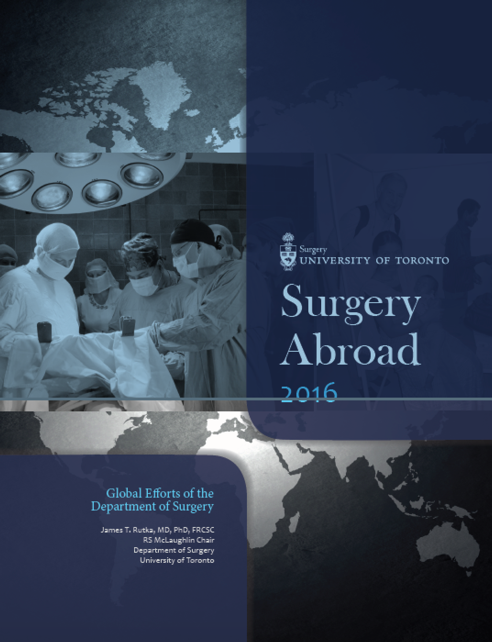 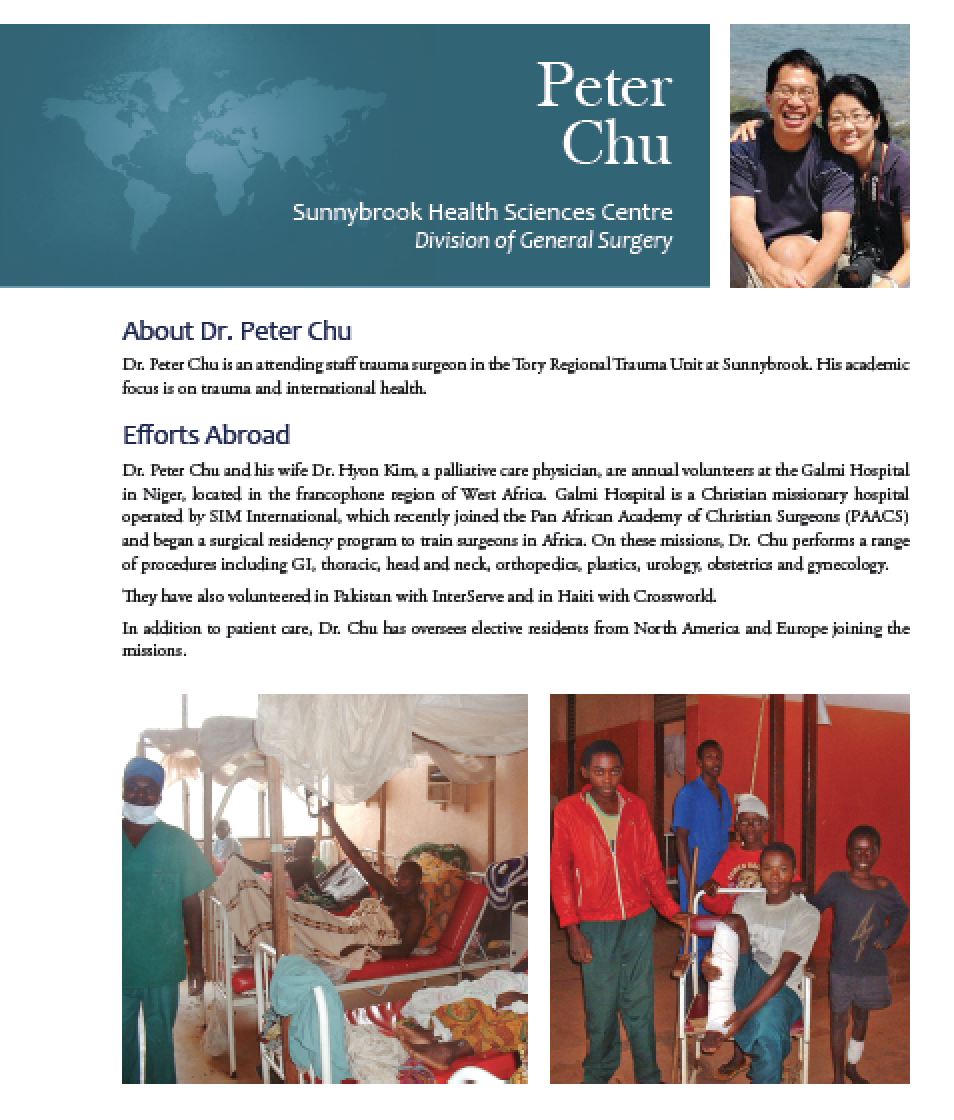 Creation of Surgeon:Global Surgery Academic Role
Inaugural Global Surgery Symposium - Mr Henry Marsh
Publication of Global Surgery Prospectus
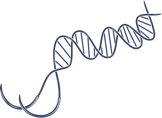 GLOBAL SURGERY SYMPOSIUM / 2016
ANNUAL ADDRESS 2016
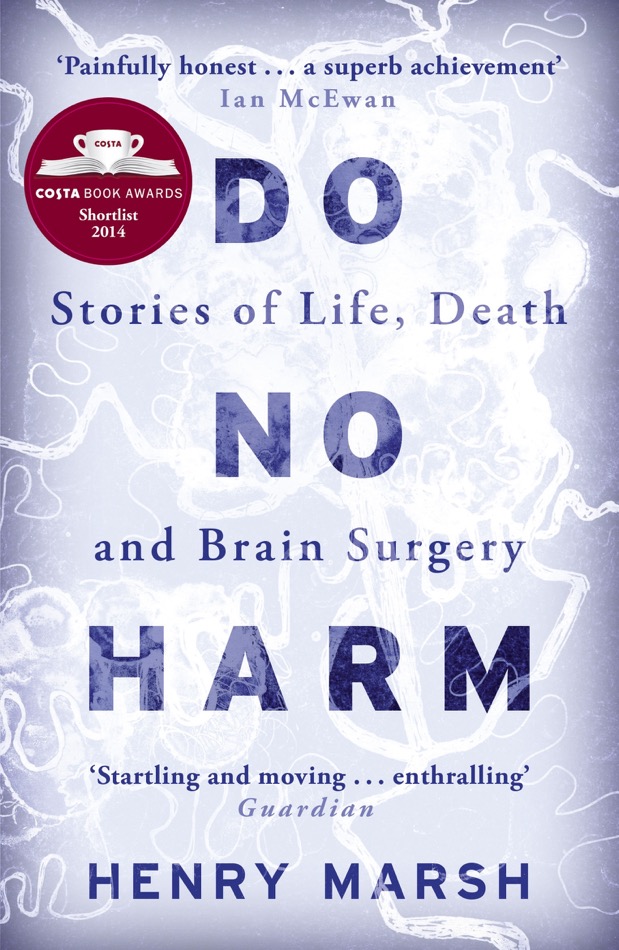 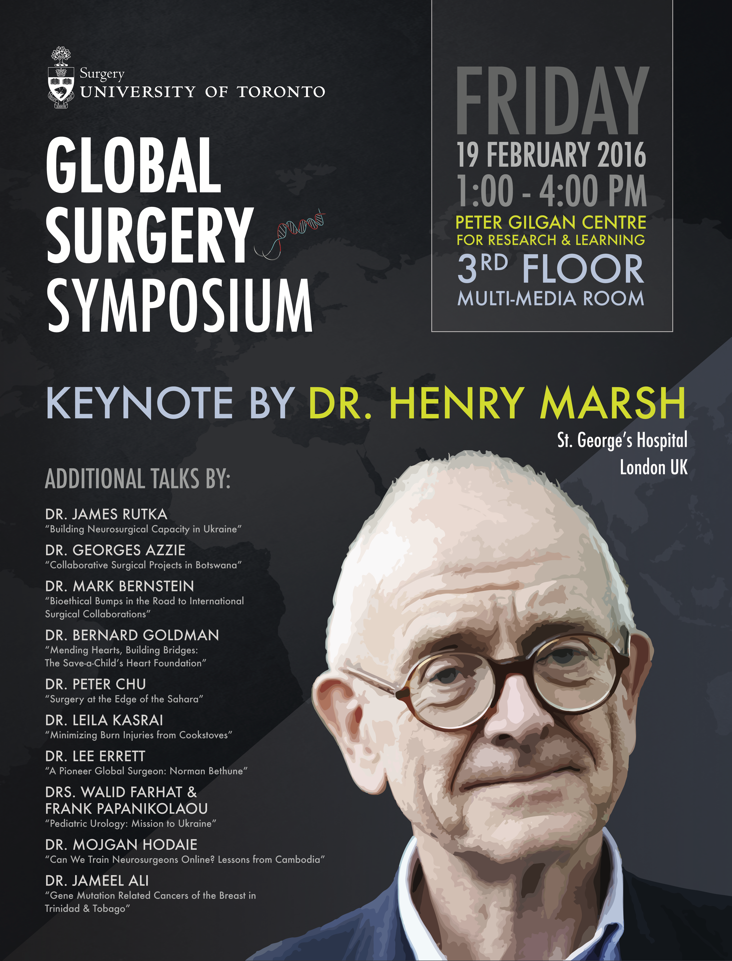 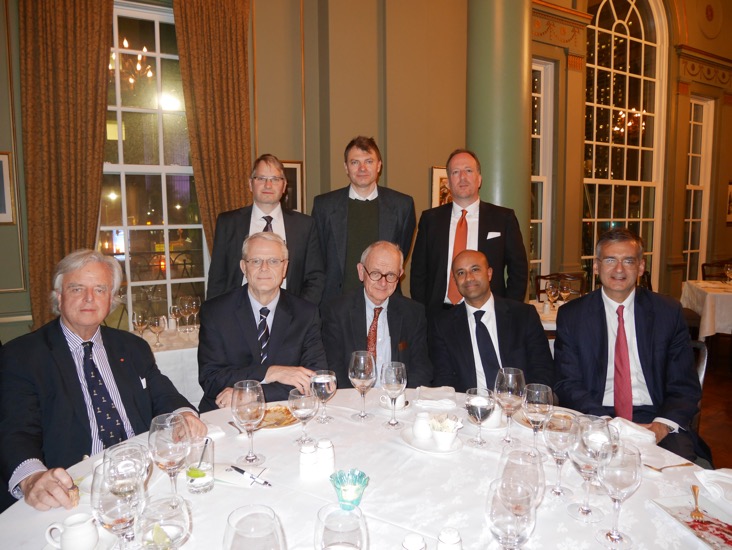 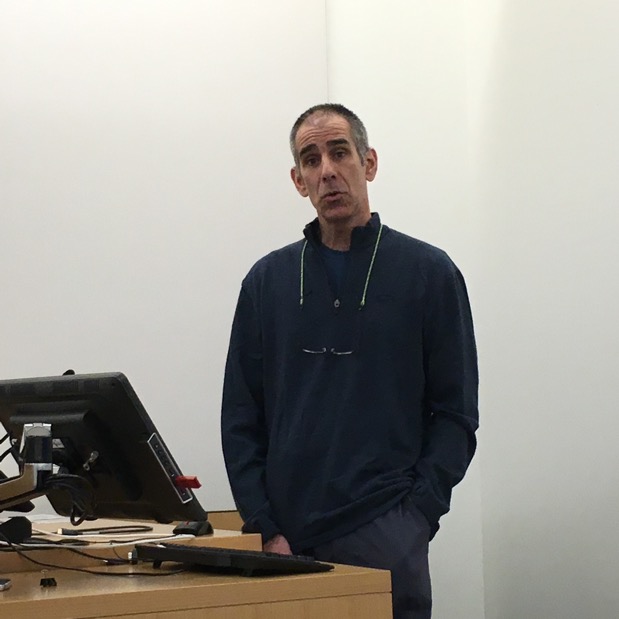 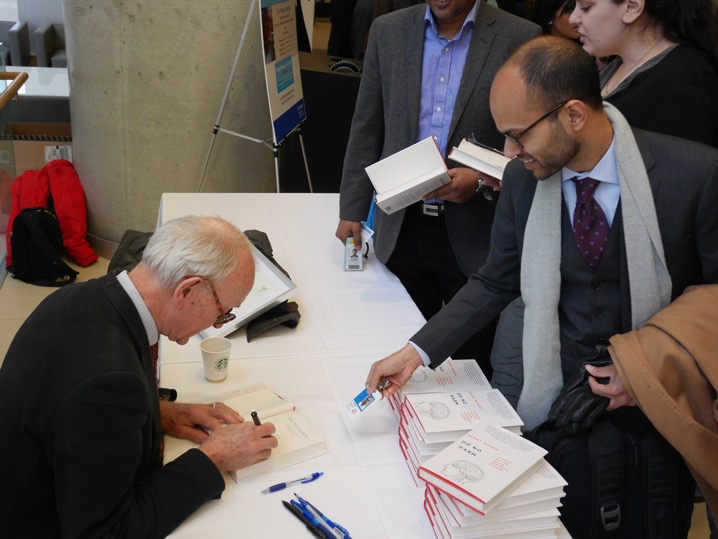 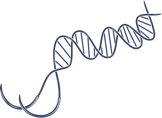 STRATEGIC PLAN
ANNUAL ADDRESS 2016
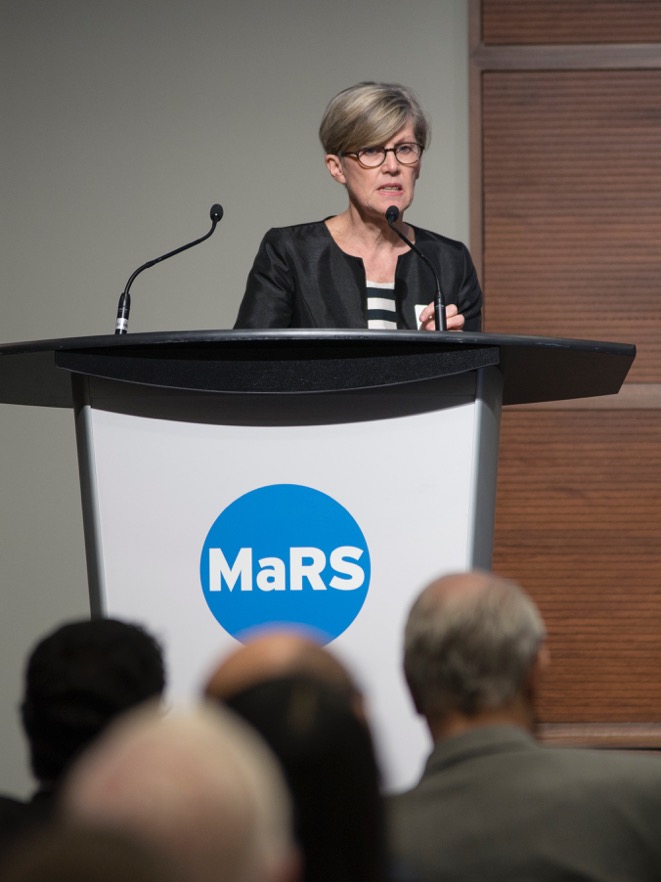 WHAT’S NEW?
QUALITY/BEST PRACTICES
Robin McLeod
Vice Chair
QUALITY/BEST PRACTICES
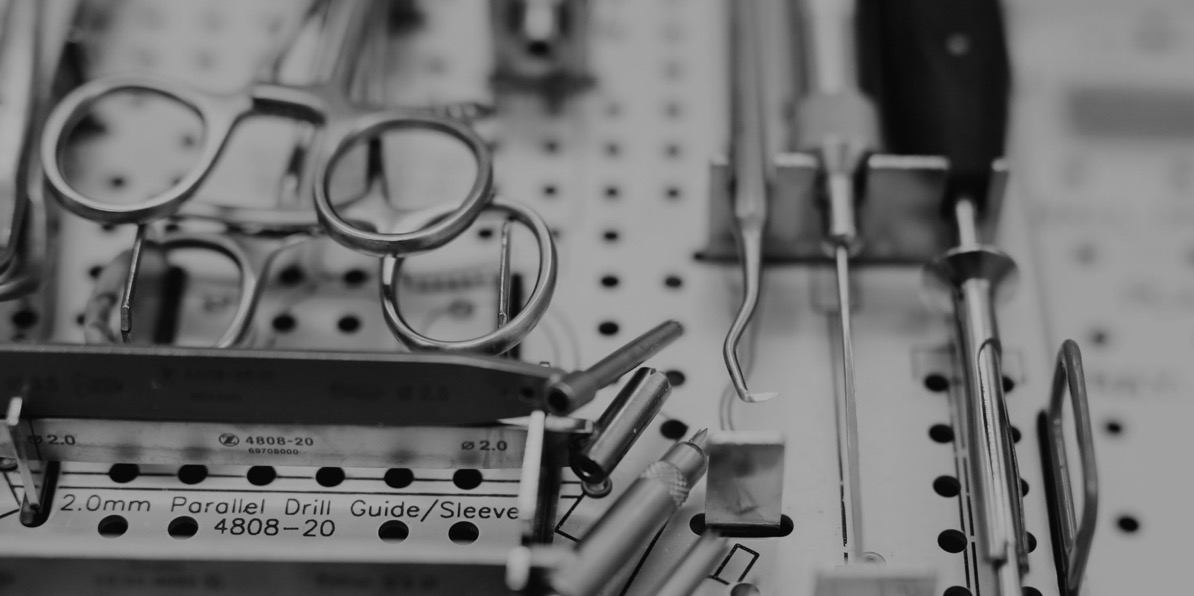 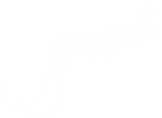 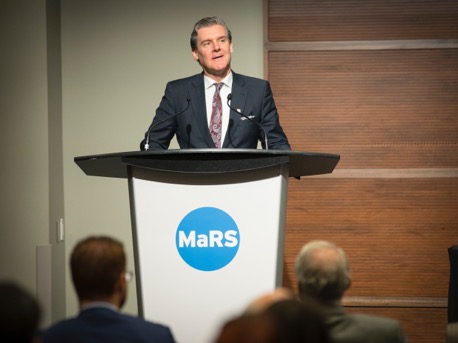 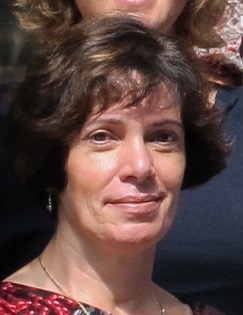 ANNUAL ADDRESS 2016
RESEARCH
Val Cabral
Research Administrator
Michael Fehlings
Vice Chair Research
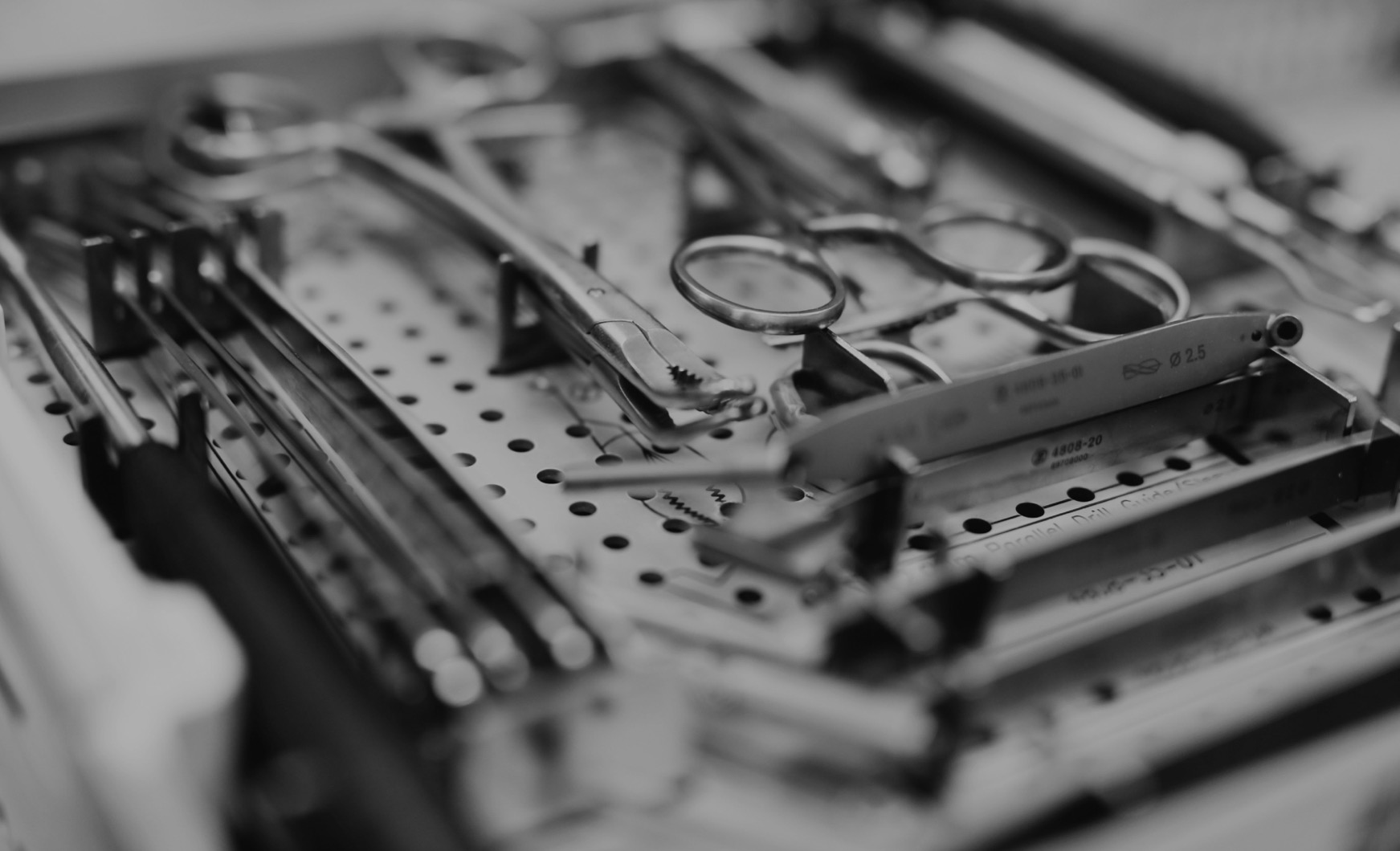 UPDATE
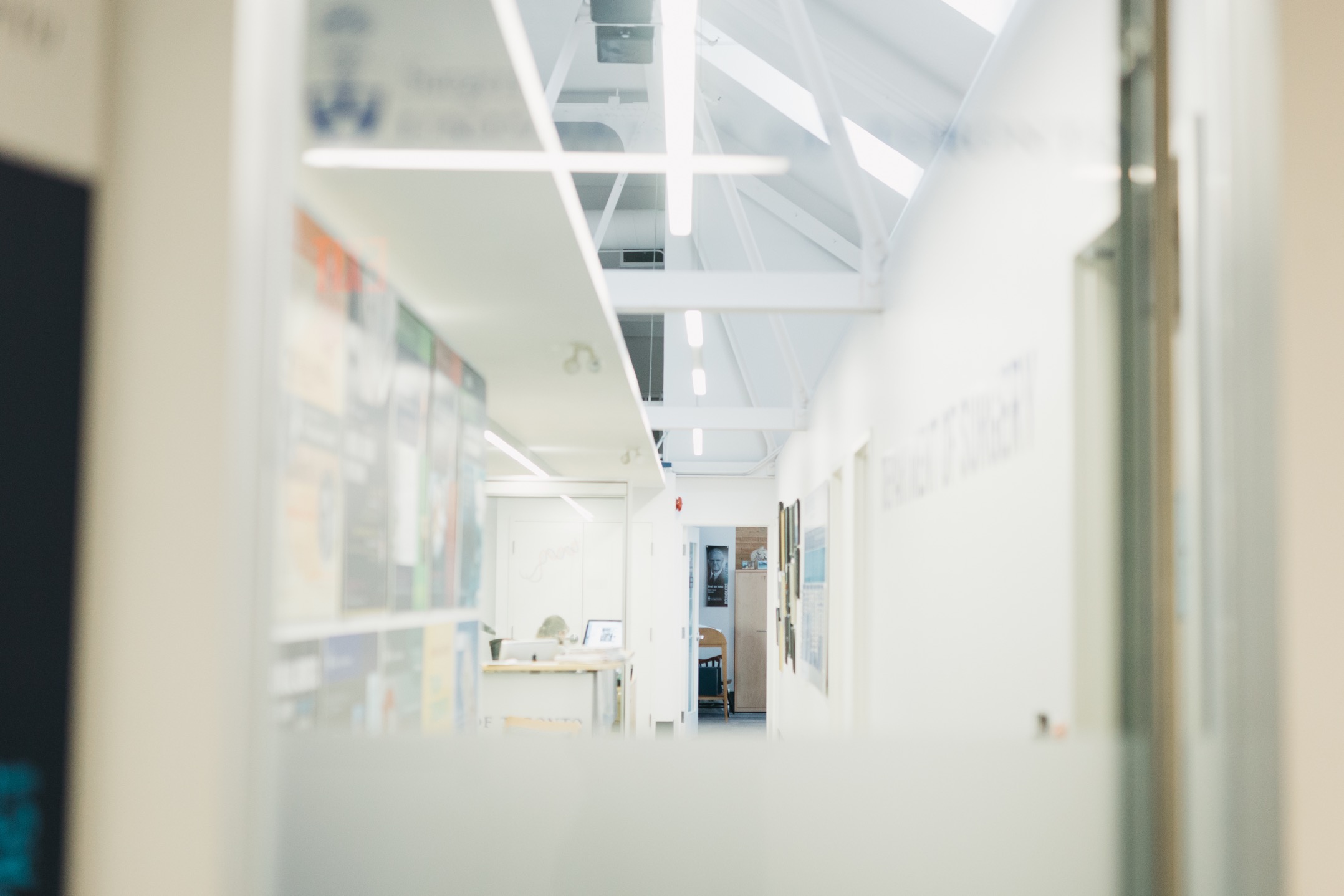 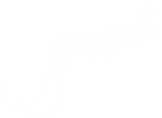 RESEARCH FUNDING  (2009-2015)
ANNUAL ADDRESS 2016
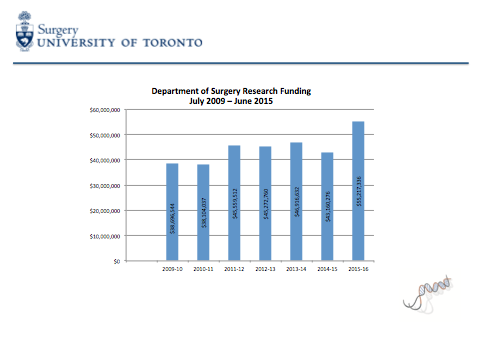 $55.2M
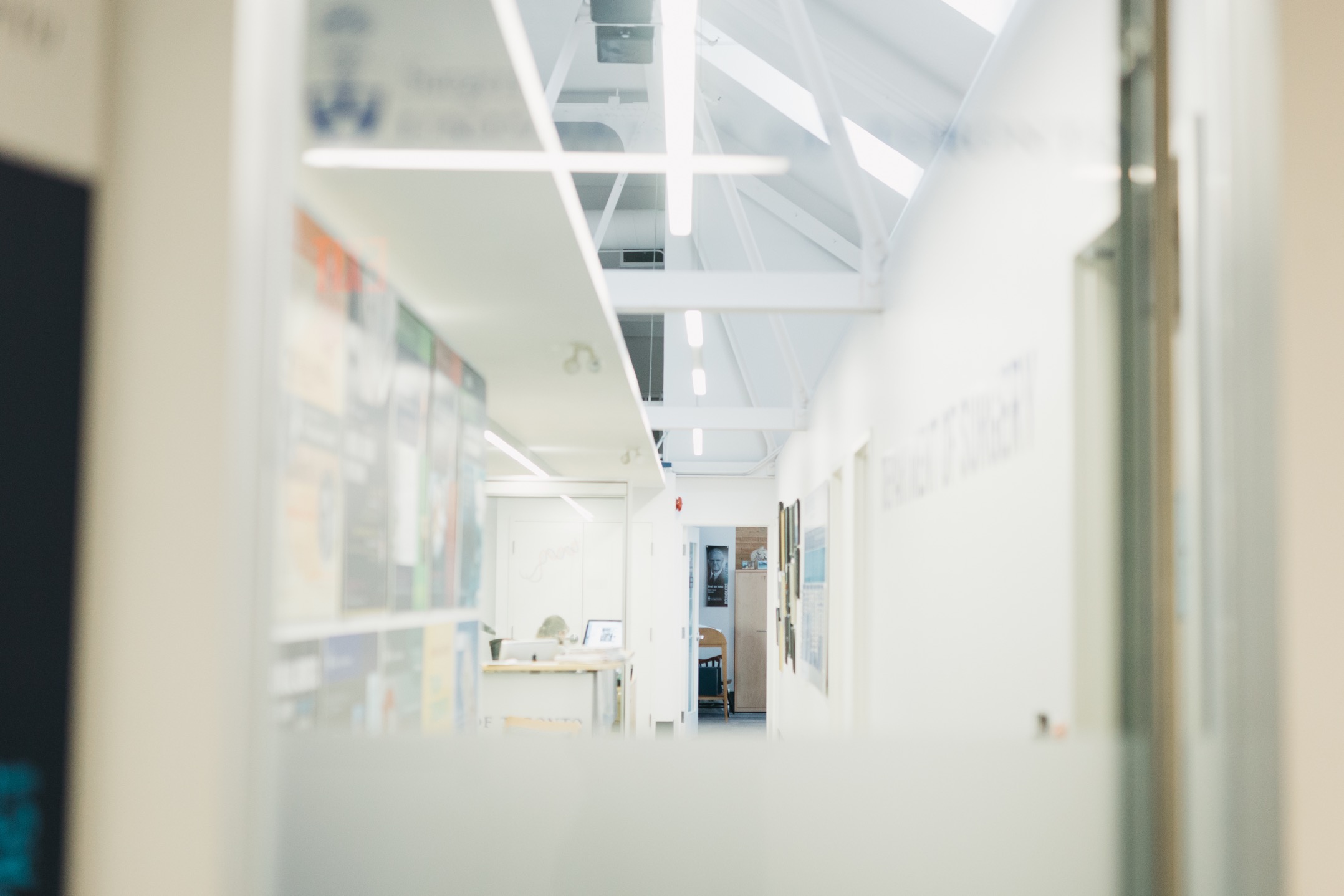 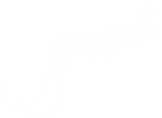 SURGEON SCIENTIST TRAINING PROGRAM
ANNUAL ADDRESS 2016
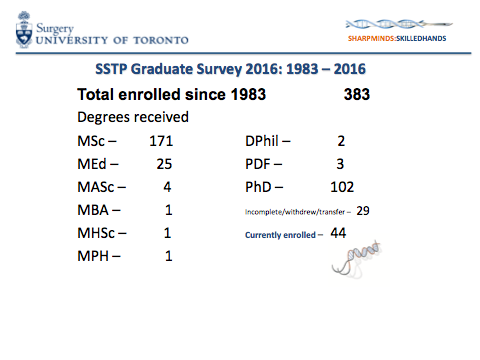 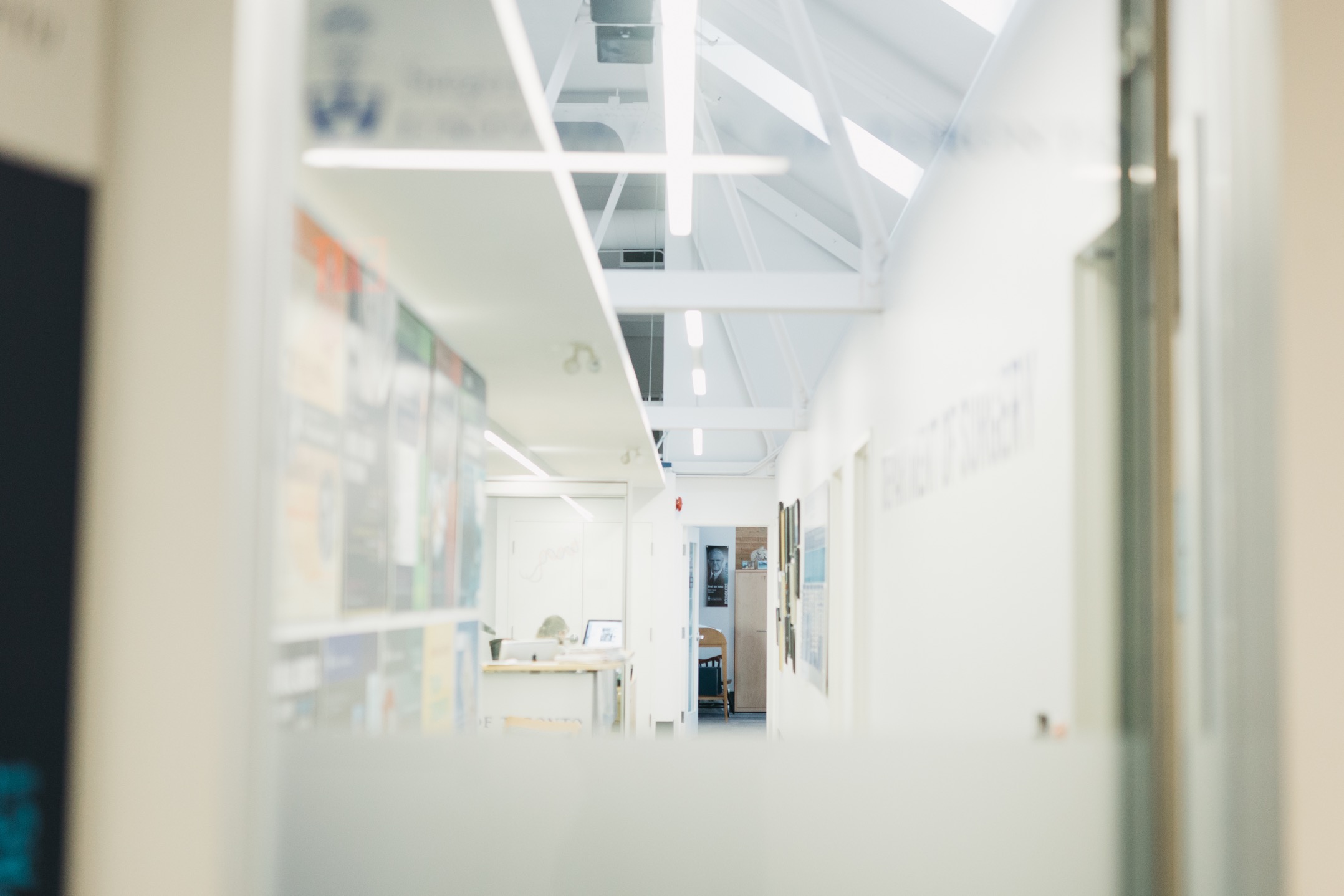 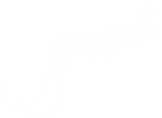 SURGEON SCIENTIST TRAINING PROGRAM
ANNUAL ADDRESS 2016
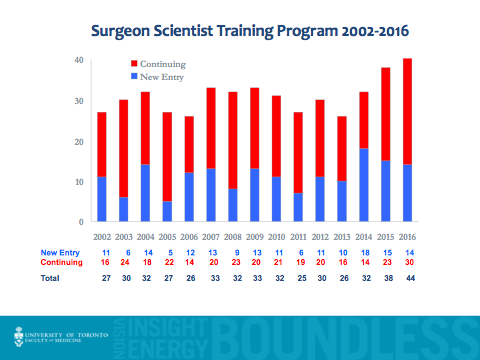 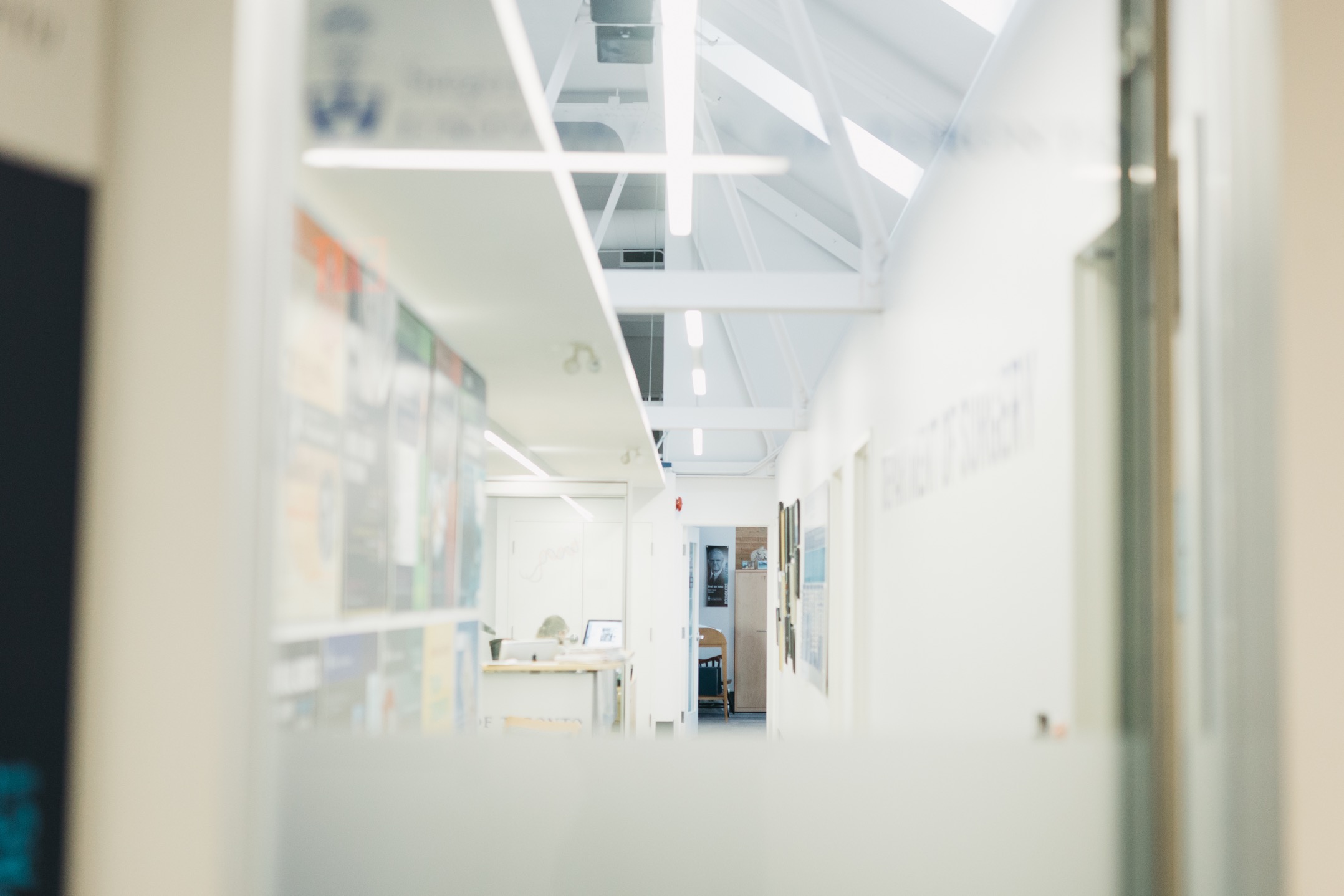 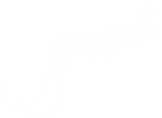 SURGEON SCIENTIST TRAINING PROGRAM
ANNUAL ADDRESS 2016
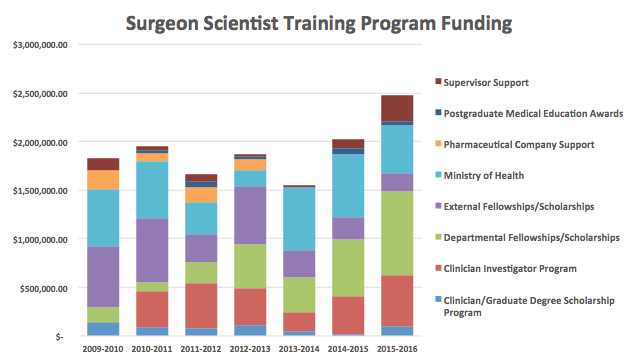 42ND  ANNUAL GALLIE DAY CELEBRATION
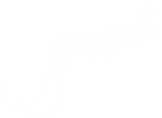 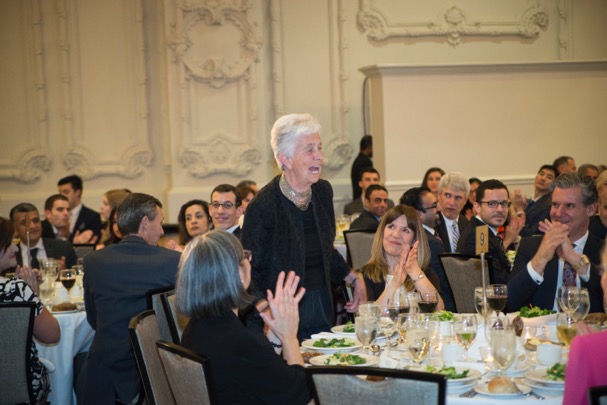 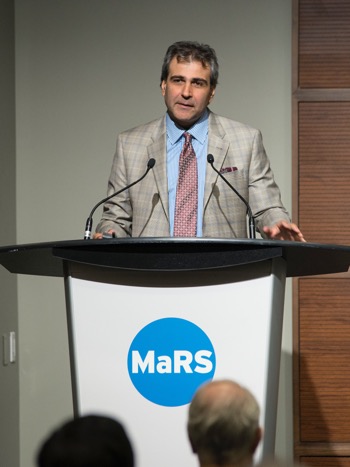 ANNUAL ADDRESS 2016
KING EDWARD HOTEL MAY 13, 2016
Dr. Rosalind Bradford
Gordon Murray’s Daughter
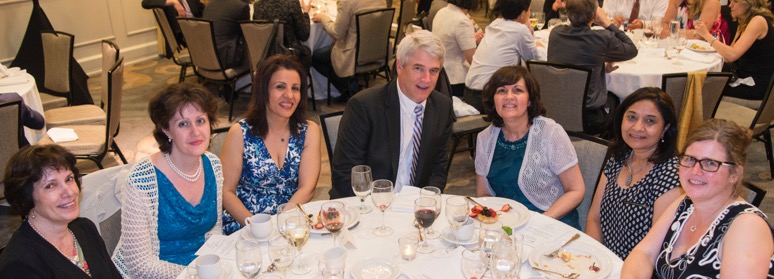 Dr. Mohit Bhandari 
Gordon Murray Lecturer 2016
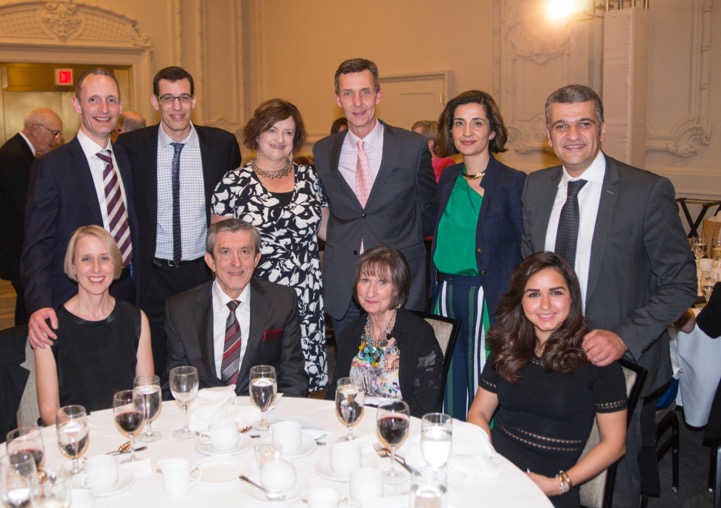 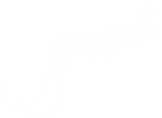 Dr. Kathryn Isaac
D R Wilson Award
GALLIE DINNER AWARD PRESENTATIONS
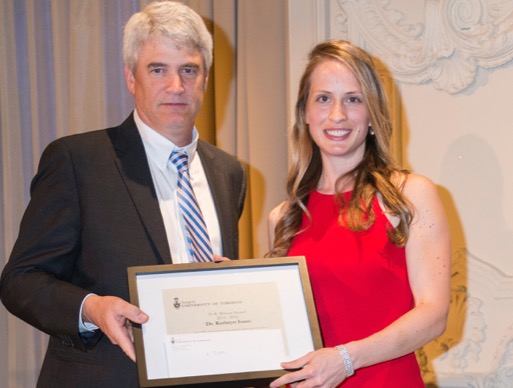 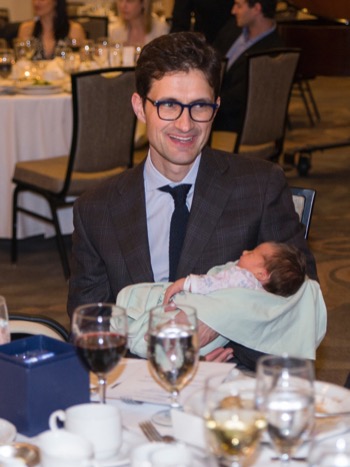 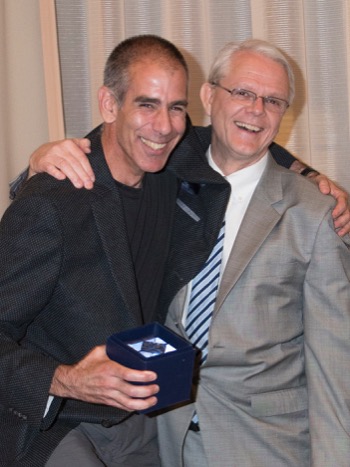 ANNUAL ADDRESS 2016
KING EDWARD HOTEL MAY 13, 2016
& Dr. Joshua Greenberg
D R Wilson Award
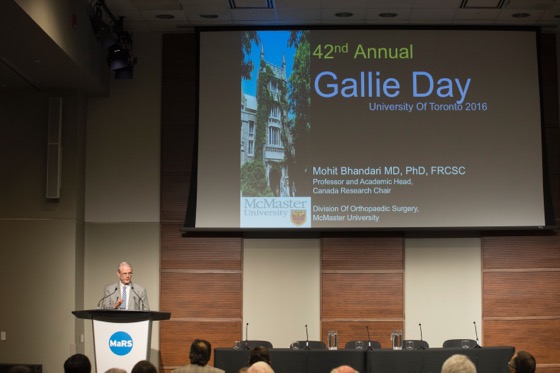 Dr. Georges Azzie
Tovee Postgraduate Prize
Dr. Dennis Di Pasquale
Tovee Undergraduate Prize
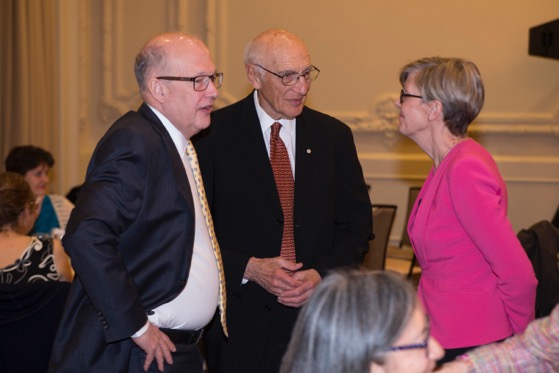 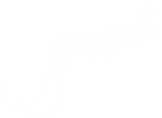 GALLIE DINNER AWARD PRESENTATIONS
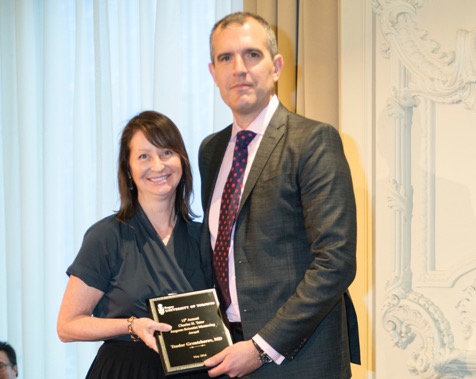 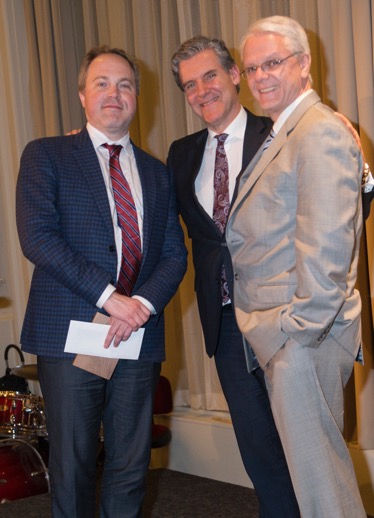 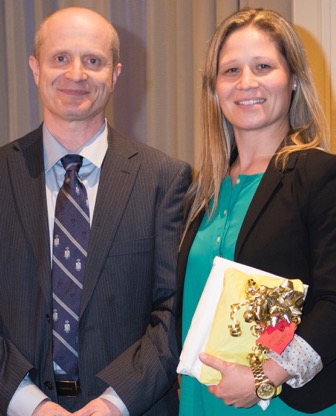 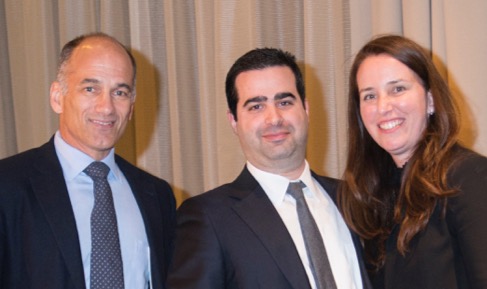 ANNUAL ADDRESS 2016
KING EDWARD HOTEL MAY 13, 2016 Cont’d
Dr. Nir Lipsman
Shafie Fazel Award
Dr. Teodor Grantcharov
Charles Tator Award
Dr. Sandra de Montbrun
Surgical Skills Centre Award
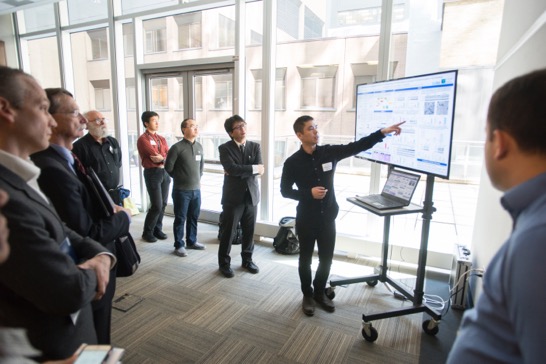 Dr. Michael Taylor
Lister Prize
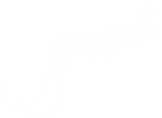 GALLIE DINNER AWARD PRESENTATIONS
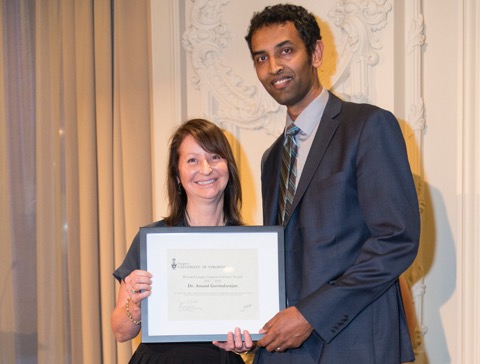 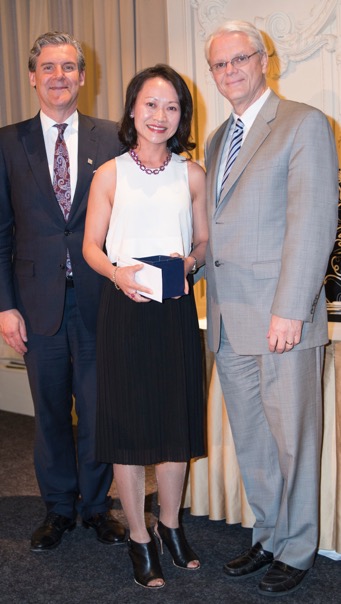 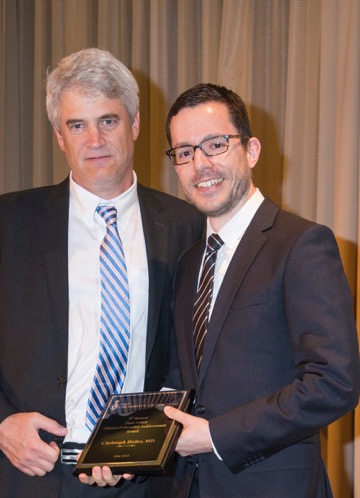 ANNUAL ADDRESS 2016
KING EDWARD HOTEL MAY 13, 2016 Cont’d
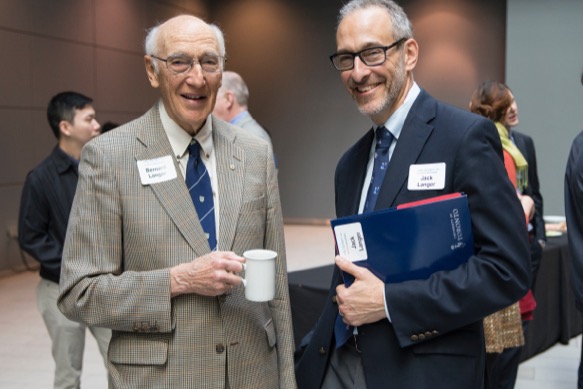 Dr. Anand Govindarajan
B Langer Surgeon Scientist Award
Dr. Christoph Haller
Zane Cohen Clinical Fellowship Achievement Award
Dr. Toni Zhong
George Armstrong-Peters Prize
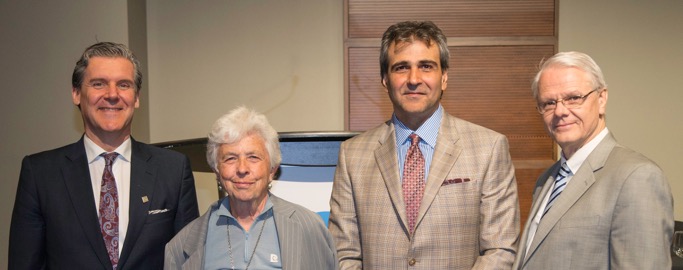 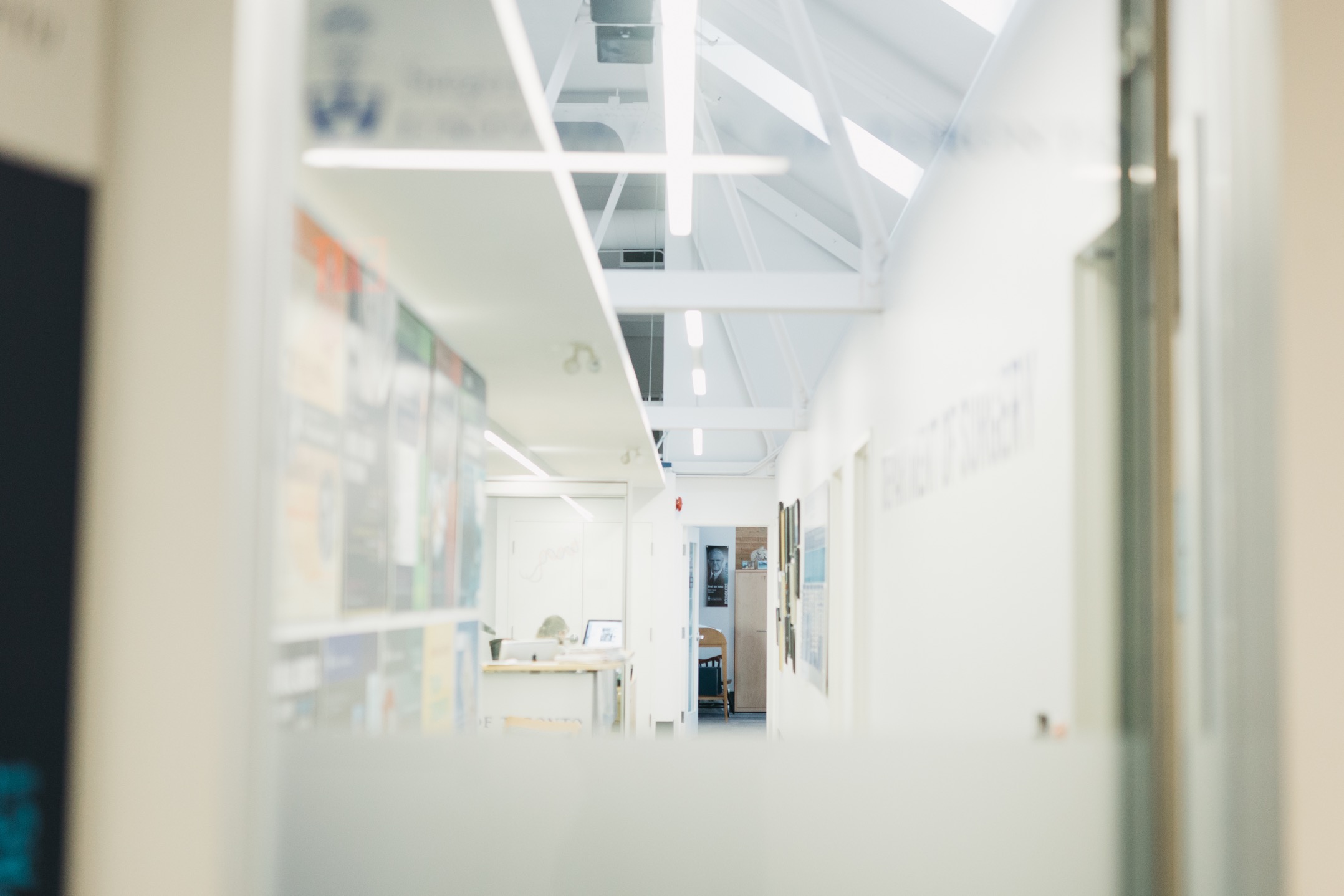 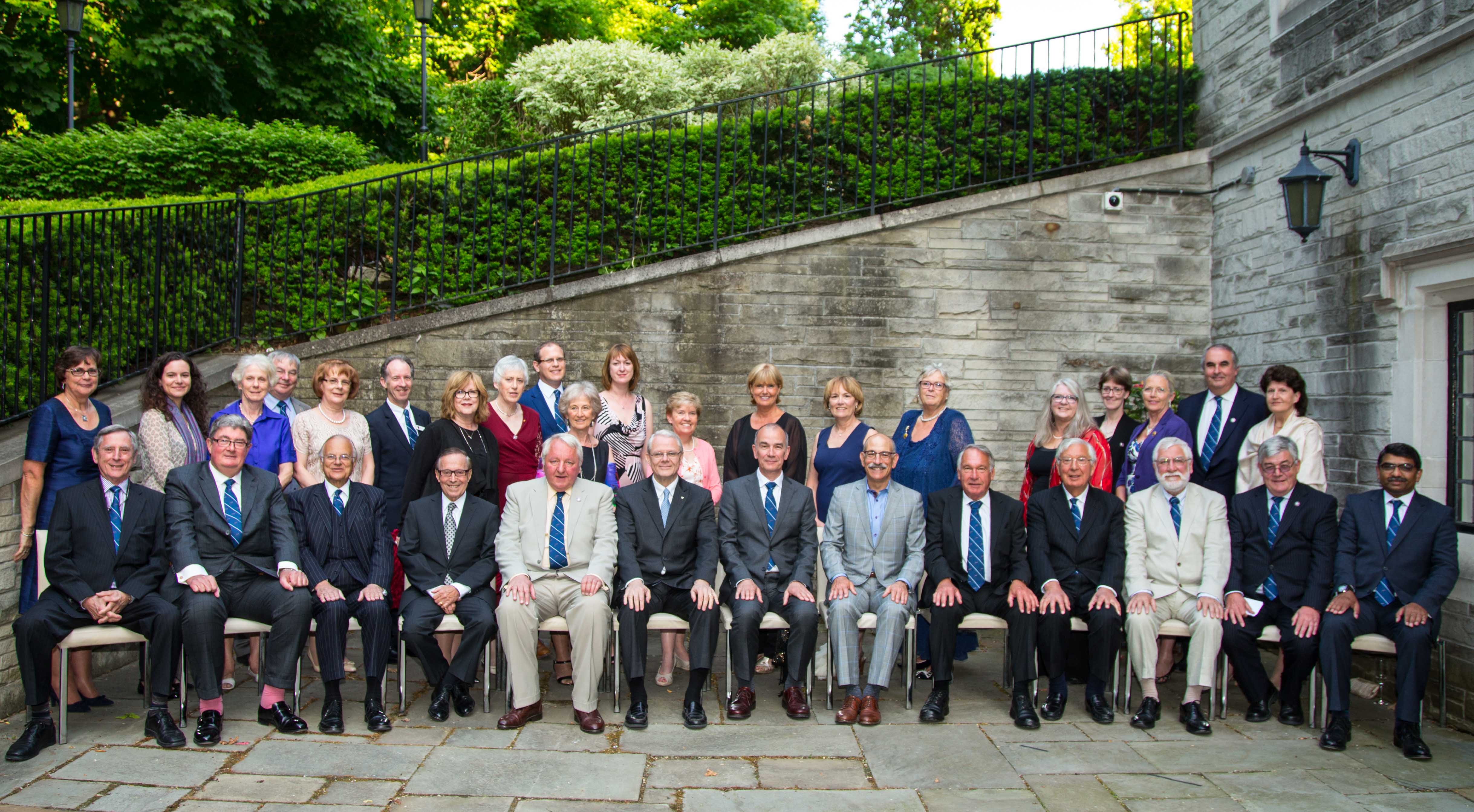 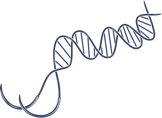 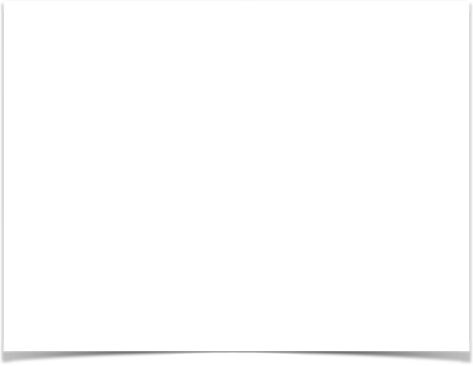 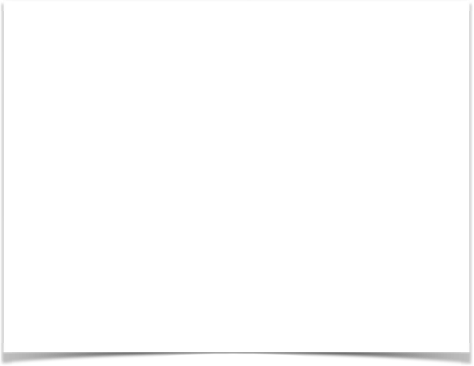 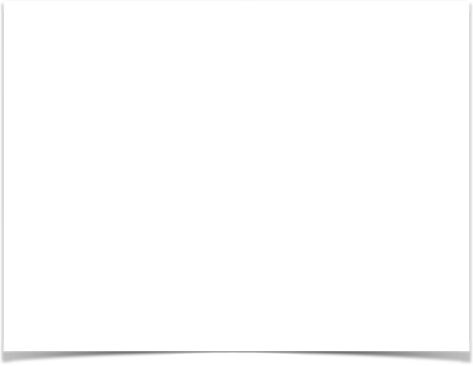 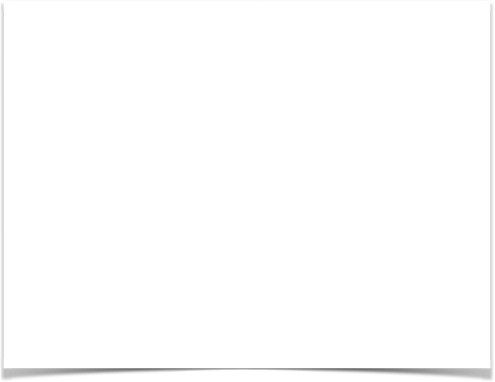 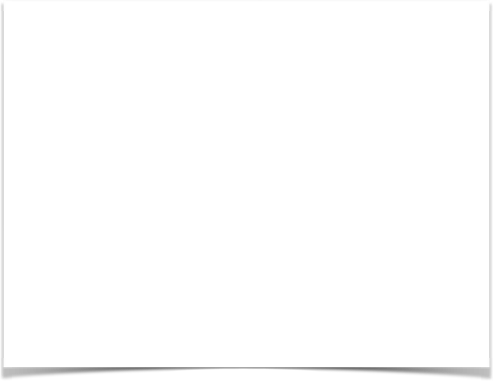 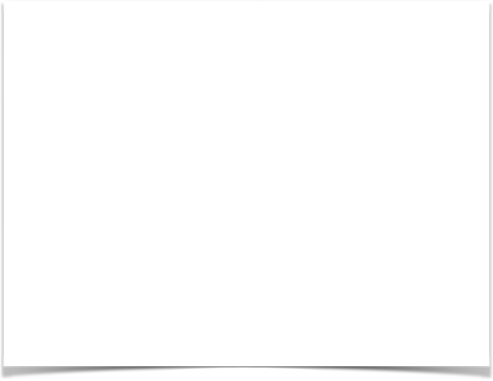 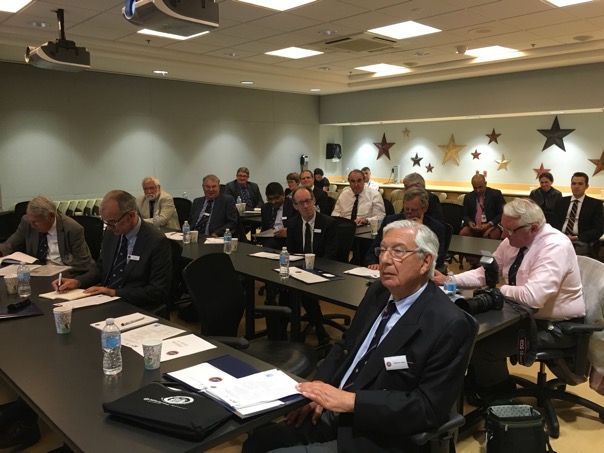 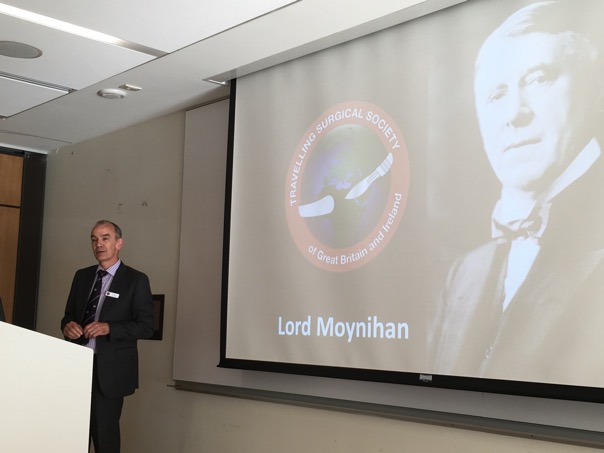 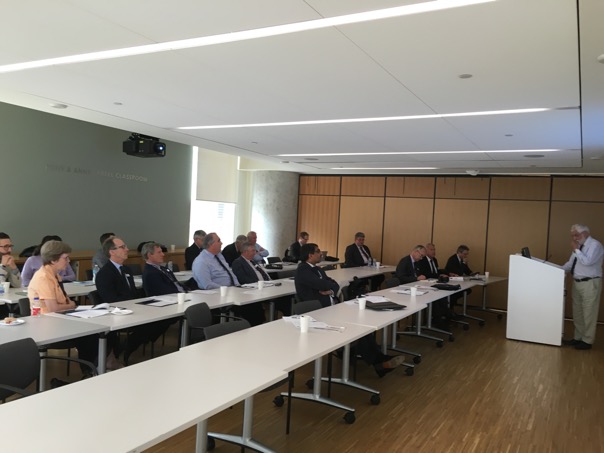 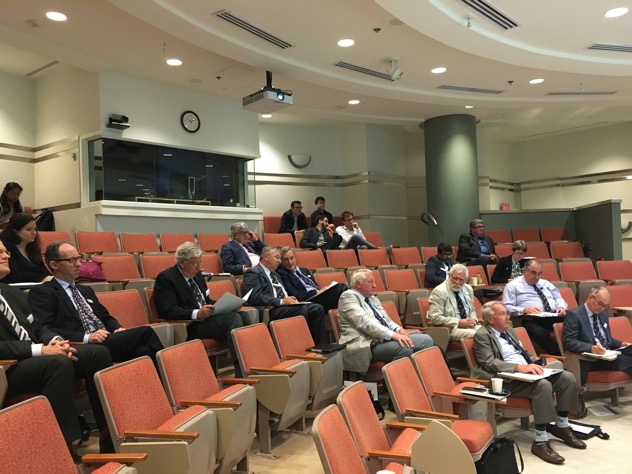 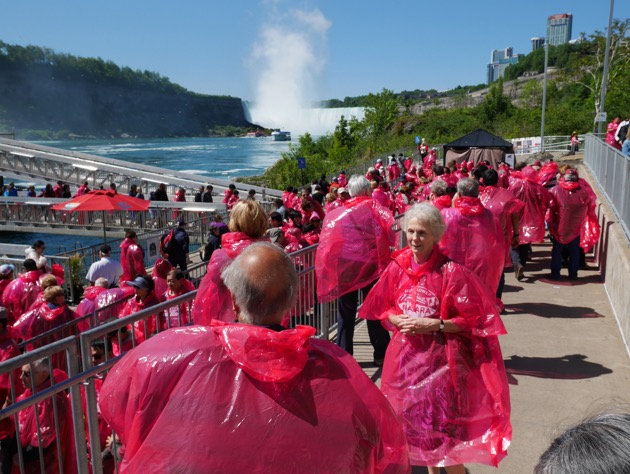 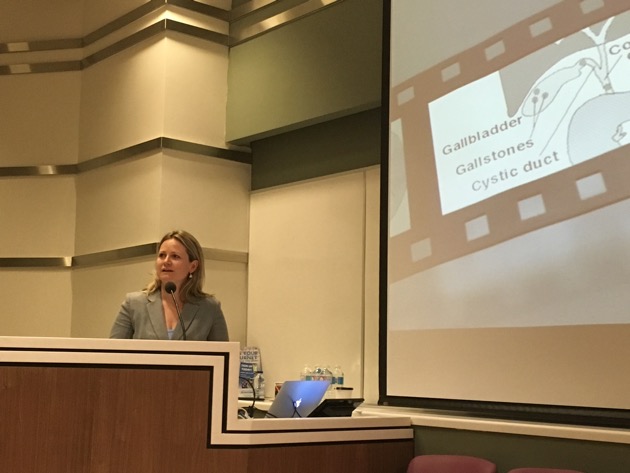 UK TRAVELING SURGICAL SOCIETY
June 4- 11, 2016
ANNUAL ADDRESS 2016
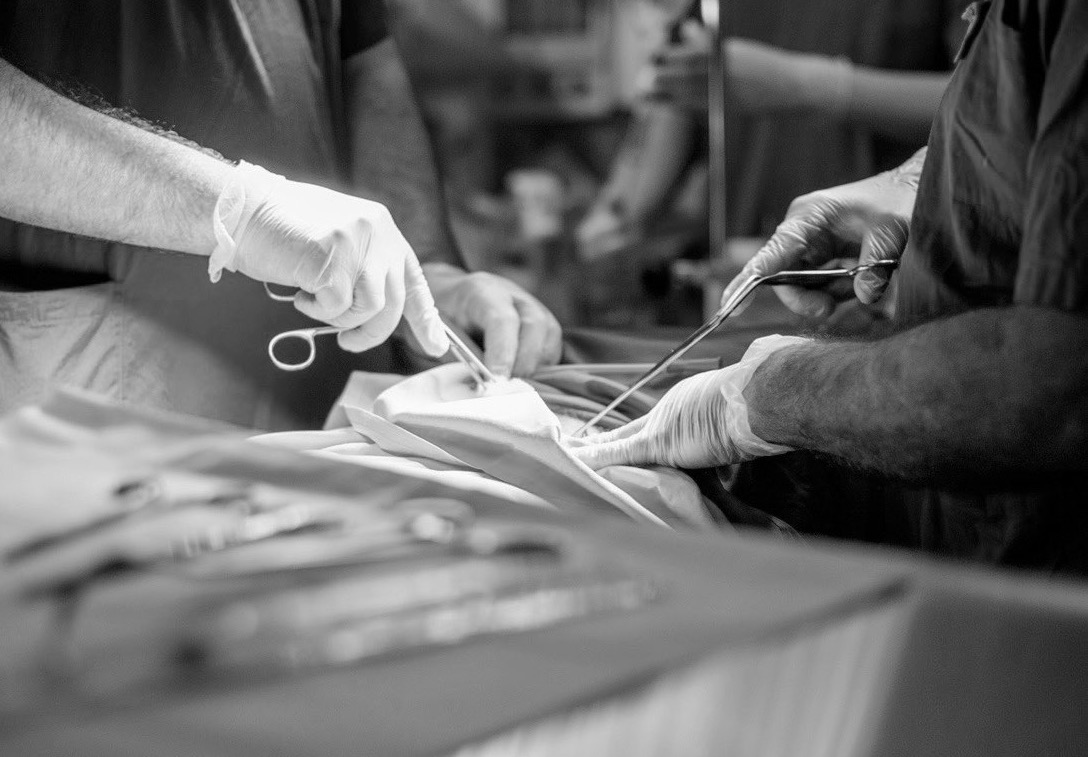 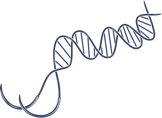 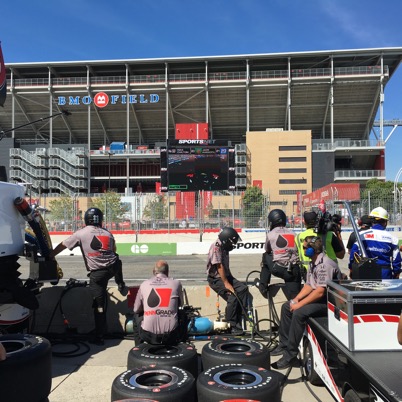 ANNUAL ADDRESS 2016
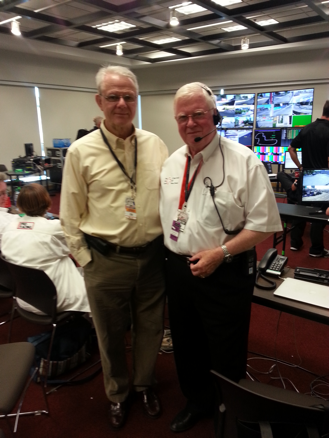 IN THE NEWS
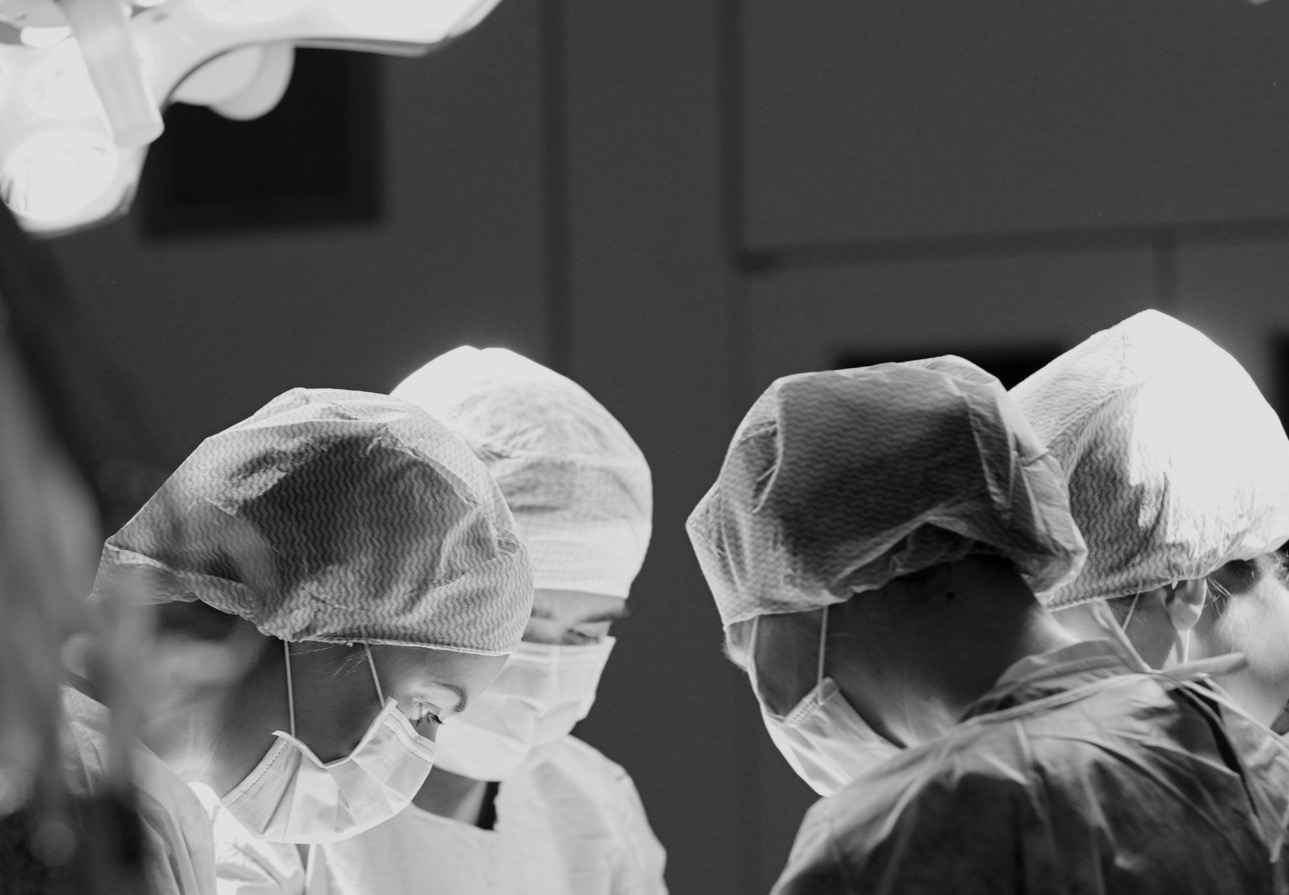 HEADLINE EXEMPLARS
NATIONAL POST/CTV - This girl’s leg was 95% severed…(Greg Borschel and colleagues)
GLOBE & MAIL/NATIONAL POST/CBC/THE STAR - Canada’s first hand transplant…(Steve McCabe & Team)
GLOBE & MAIL - Sunnybrook doctor first to perform blood-brain barrier procedure…(Todd Mainprize & Team)
2016 HONDA INDY TORONTO - Race car drivers stay safe thanks to efforts of medical team (Hugh Scully & colleagues)
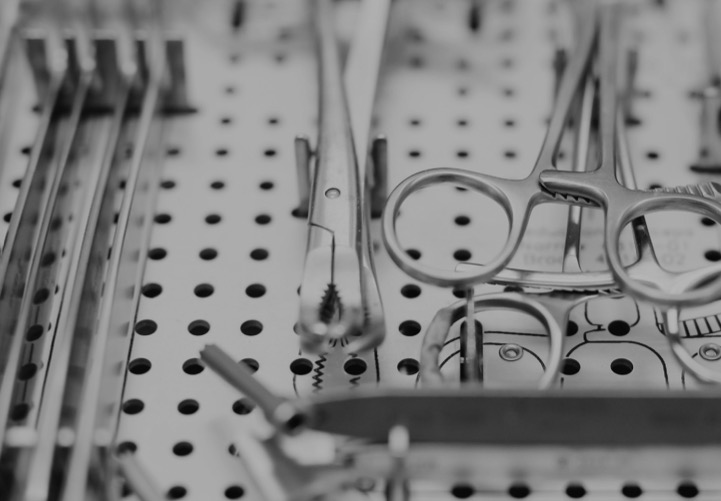 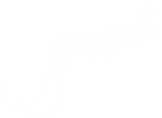 ANNUAL ADDRESS 2016
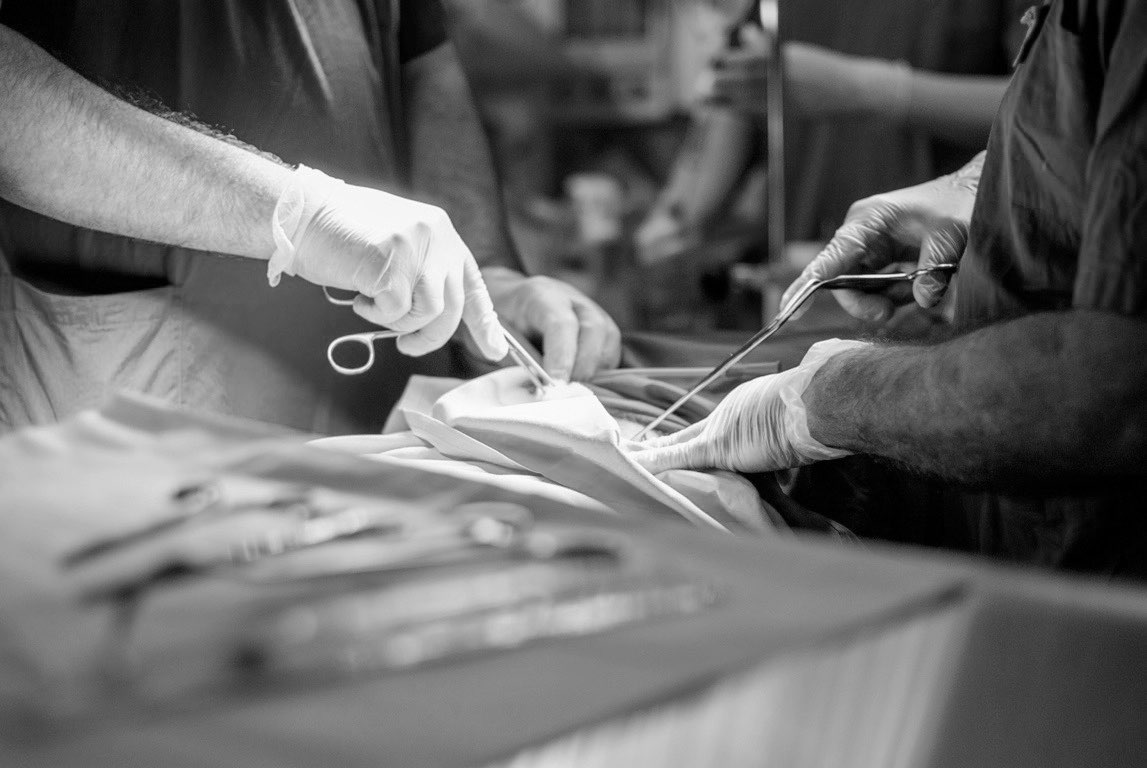 HONOURS AND
AWARDS
2015/2016
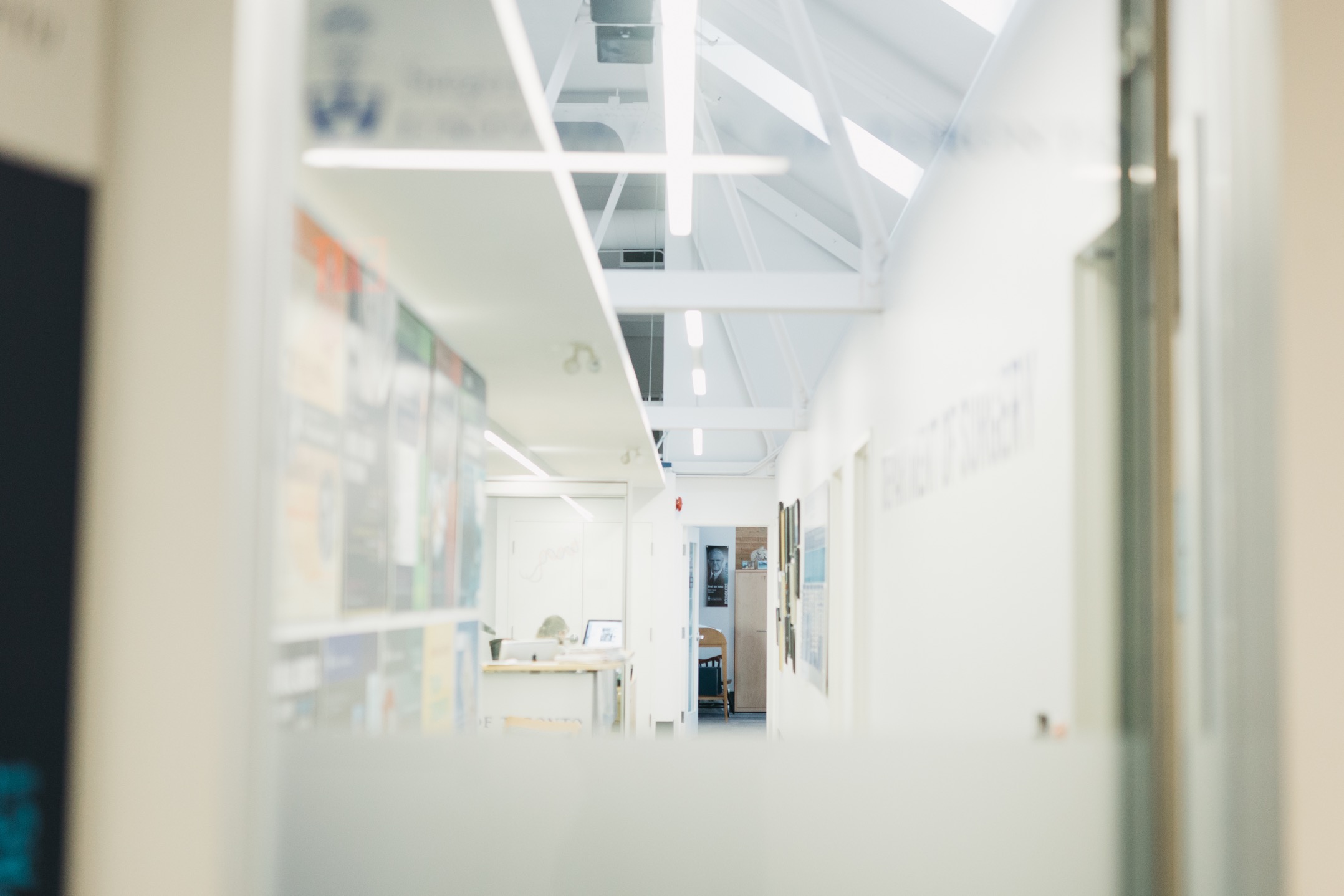 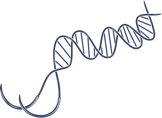 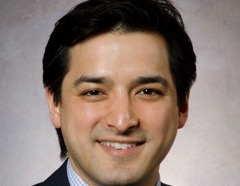 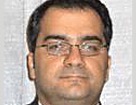 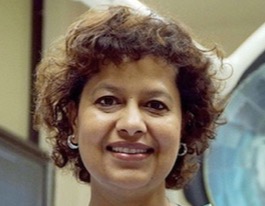 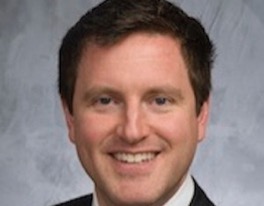 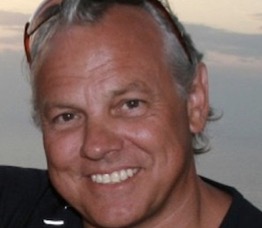 HONOURS AND AWARDS 2015-2016
ANNUAL ADDRESS 2016
ABDOLLAH BEHZADI
JAMIL AHMAD
OLEH ANTONYSHYN
NAJMA AHMED
GREGORY BORSCHEL
2016 Dr. Norman Hill Award for Leadership in Education
Plastic Surgery Foundation Visiting Professor
William K Lindsay Faculty Research Mentor Award
2016 Royal College / AMS Donald Richards Wilson Award
Department of Surgery UG Teaching Award (SHSC)
Ukraine - Order of Merit
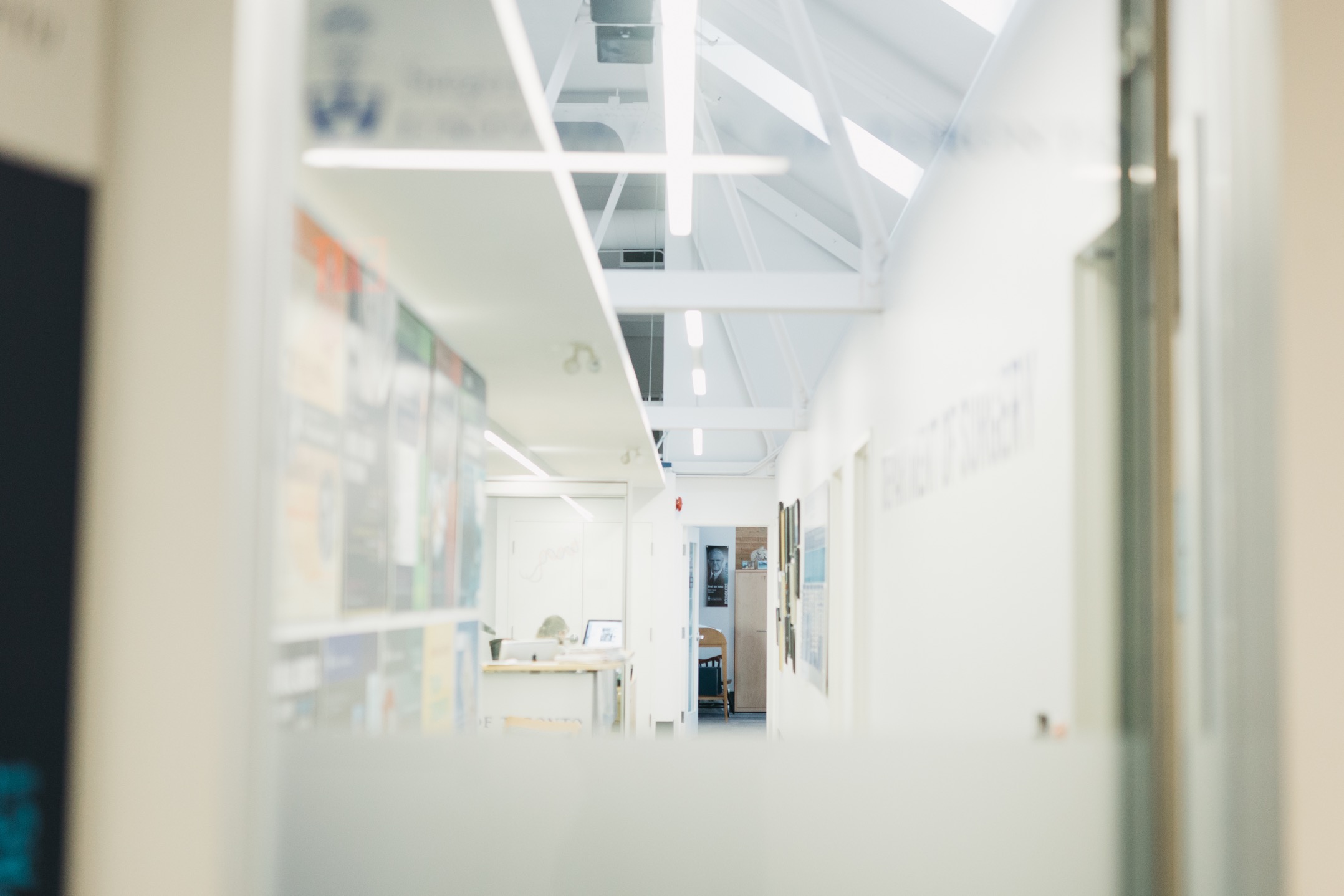 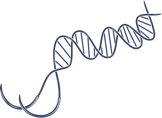 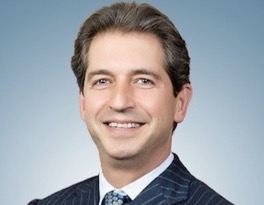 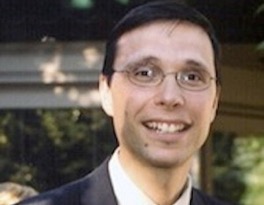 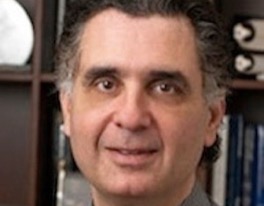 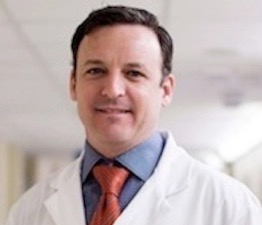 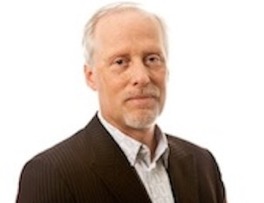 HONOURS AND AWARDS 2015-2016 CONT’D
ANNUAL ADDRESS 2016
ROBERT CUSIMANO
MITCH BROWN
GEORGE CHRISTAKIS
SEAN CLEARY
TIM DANIELS
Lynda L. Mickleborough Award for Excellence in Cardiac Surgery Teaching
John Provan Outstanding Undergraduate Surgical Educator Award
Roger A. Mann Award
Canadian Society of Plastic Surgeons President’s Medal
Arnis Freiberg Faculty Teaching Award
Nicolas Colapinto Teaching Award
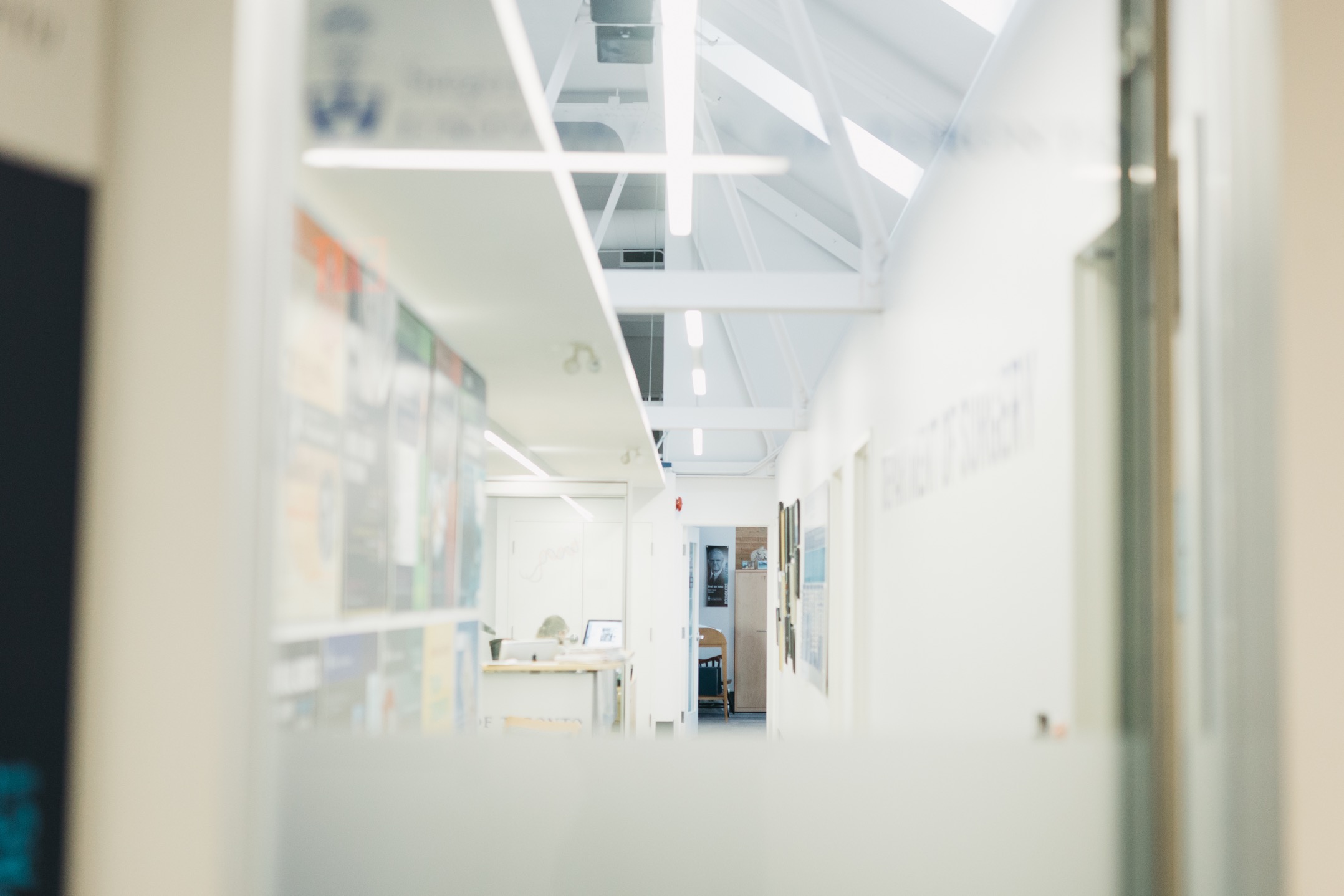 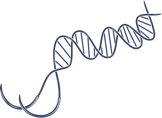 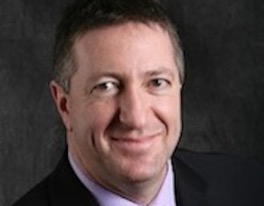 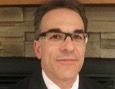 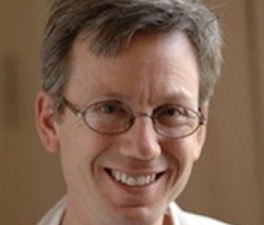 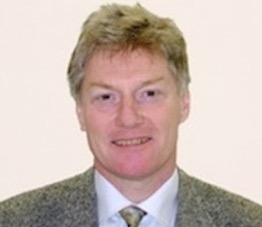 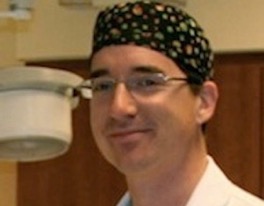 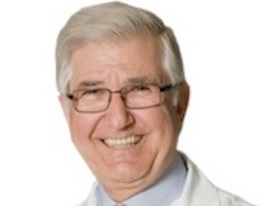 HONOURS AND AWARDS 2015-2016 CONT’D
ANDREW DUECK
RICHARD HOLTBY
ANNUAL ADDRESS 2016
TIRONE DAVID
JOAO de REZENDE-NETO
JOEL FISH
STEPHEN FREMES
Marvin Tile Award
Best Faculty Teacher in VS as voted by residents/fellows
American Association for Thoracic Surgery Scientific Achievement Award
Inaugural Ronald M Zuker Award
William J Horsey Award for Excellence in PG Education
Bernard Goldman Award for Excellence in Cardiac Surgery Teaching
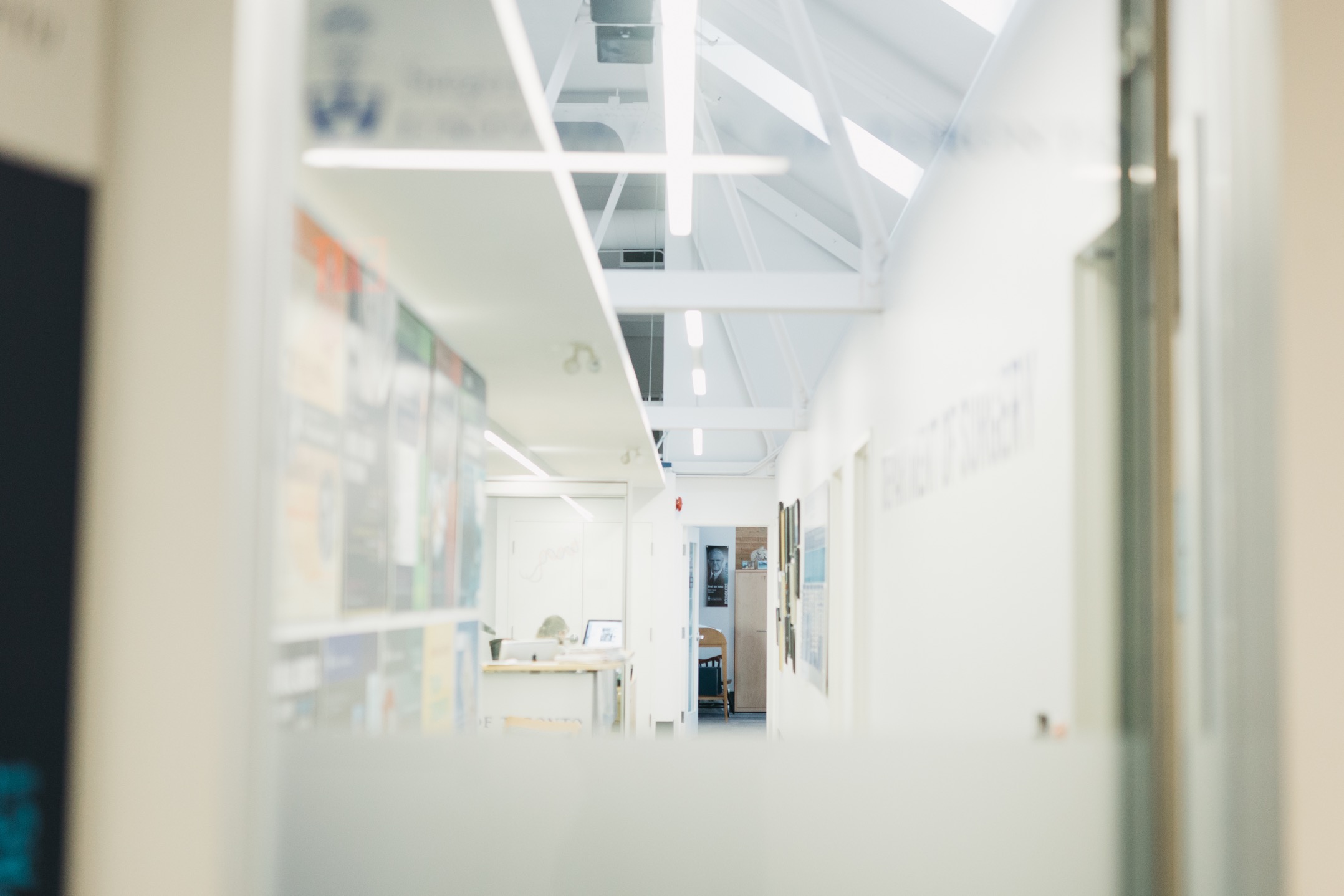 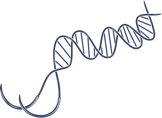 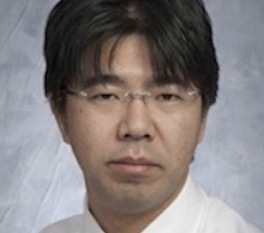 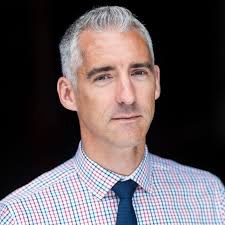 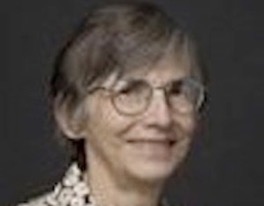 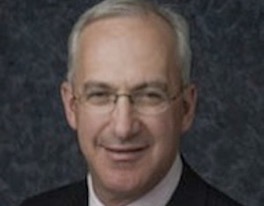 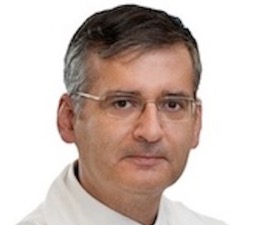 HONOURS AND AWARDS 2015-2016 CONT’D
NANCY MCKEE
ANDRES LOZANO
ANNUAL ADDRESS 2016
OSAMI HONJO
LAURENCE KLOTZ
SIMON KELLEY
Order of Canada
PRS Chair’s Lifetime Achievement Award
Fellowship Canadian Academy of Health Sciences inductee
William G Williams Award for Excellence in Cardiac Surgery
2015 Founder’s Medal from Canadian Orthopaedic Research Society
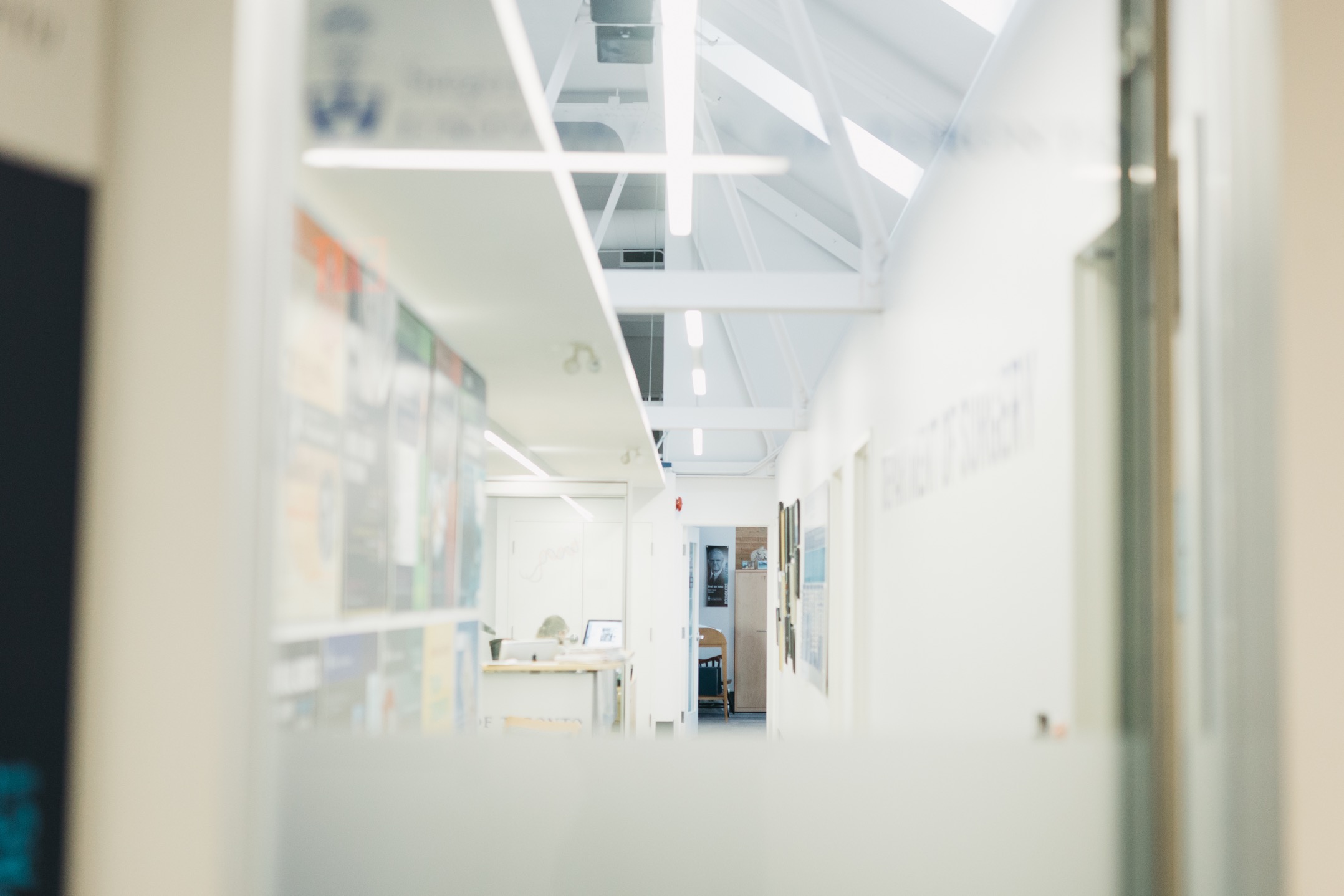 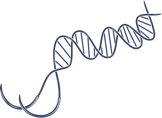 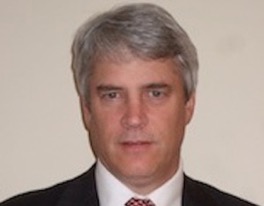 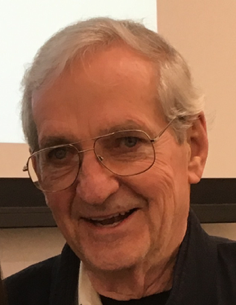 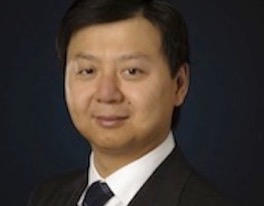 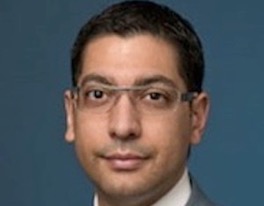 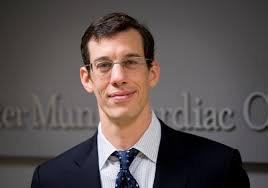 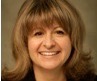 DAVID LATTER
GEORGE OREOPOULOS
GIUSEPPE PAPIA
HONOURS AND AWARDS 2015-2016 CONT’D
ANNUAL ADDRESS 2016
CINDI MORSHEAD
James Yao Award for Excellence in Cardiac Surgery Teaching
Ross Fleming Award for Excellence in Surgical Education
ROBERT NAM
2015-2016 Peters-Boyd Academy, 
Clerkship Faculty Teaching Award for Clinical Teaching
MARTIN MCKNEALLY
2016 Excellence in Undergraduate Teaching in Life Sciences Award
PARO 2016 Excellence in Clinical Teaching Award
2016 Distinguished Service to Joint Center for Bioethics
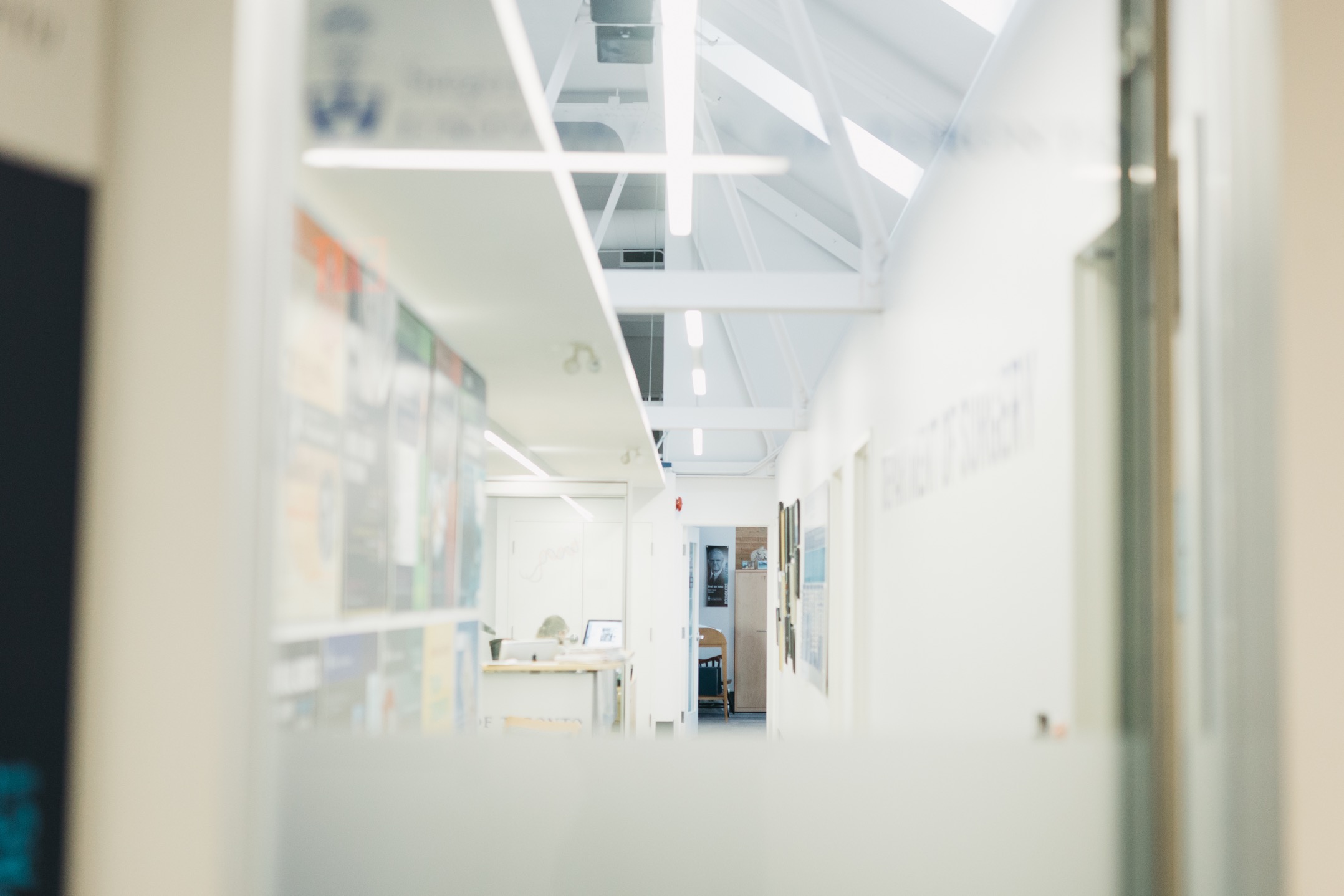 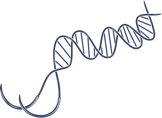 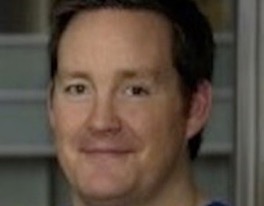 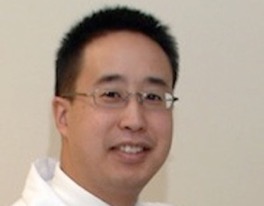 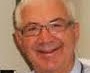 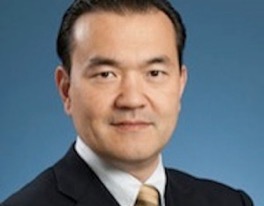 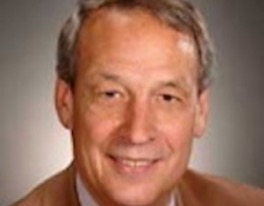 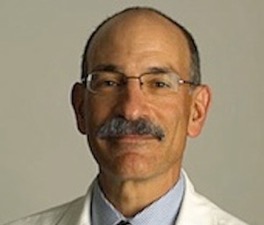 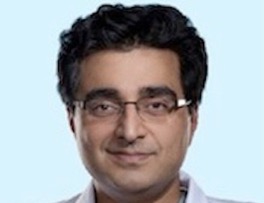 HONOURS AND AWARDS 2015-2016 CONT’D
RICHARD WEISEL
LEONARD TSE
ANNUAL ADDRESS 2016
KAZUHIRO YASUFUKU
SUBODH VERMA
ROBERT ZELDIN
ORI ROTSTEIN
GRAHAM ROCHE-NAGLE
Canadian Society for VS Cook Research Award
Fellowship Canadian Academy of Health Sciences inductee
Gustav Killian Centenary Medal
Ivan Silver Innovation Award from CPD
Royal Society of Canada’s College of New Scholars
Appointed to Journal of American College of Cardiology Editorial Board
Established CARDIOLINK - first national platform for clinical trials in CS
2016 Scientific Forum of ACS will be dedicated in his honour
Canadian Society for VS John L Provan Education Award
Lifetime Membership Achievement Award from OMA
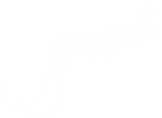 ANNUAL ADDRESS 2016
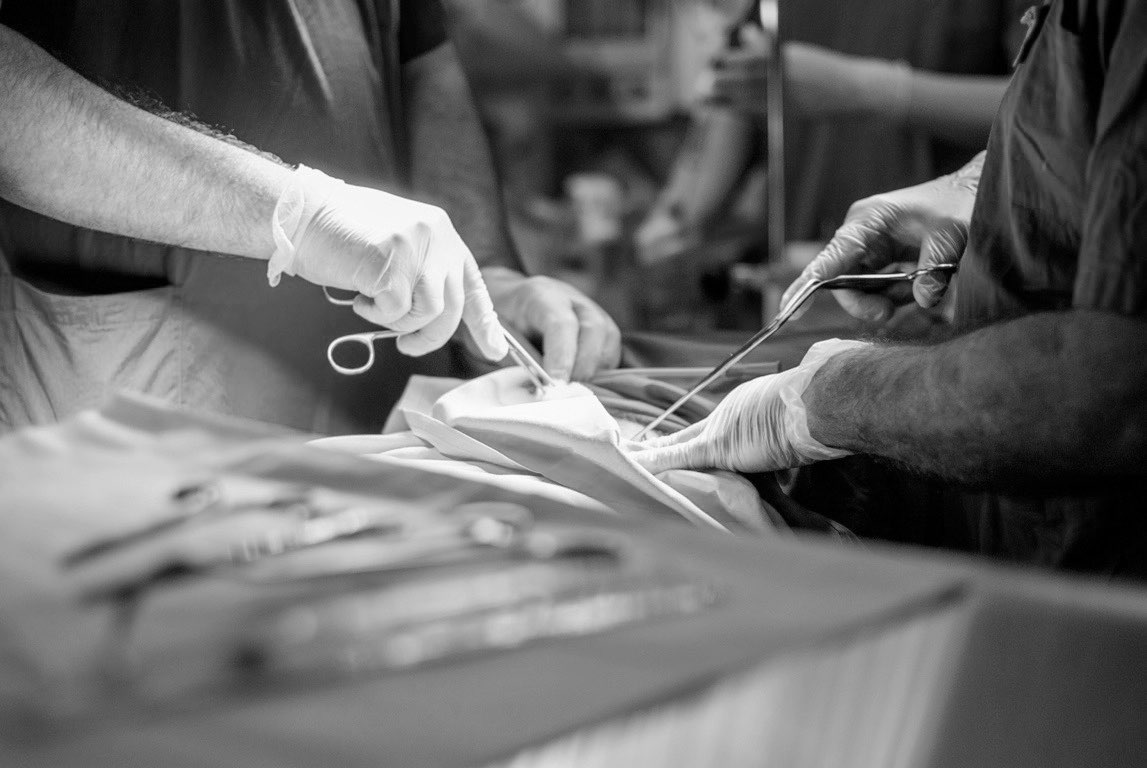 GRANTS
2015/2016
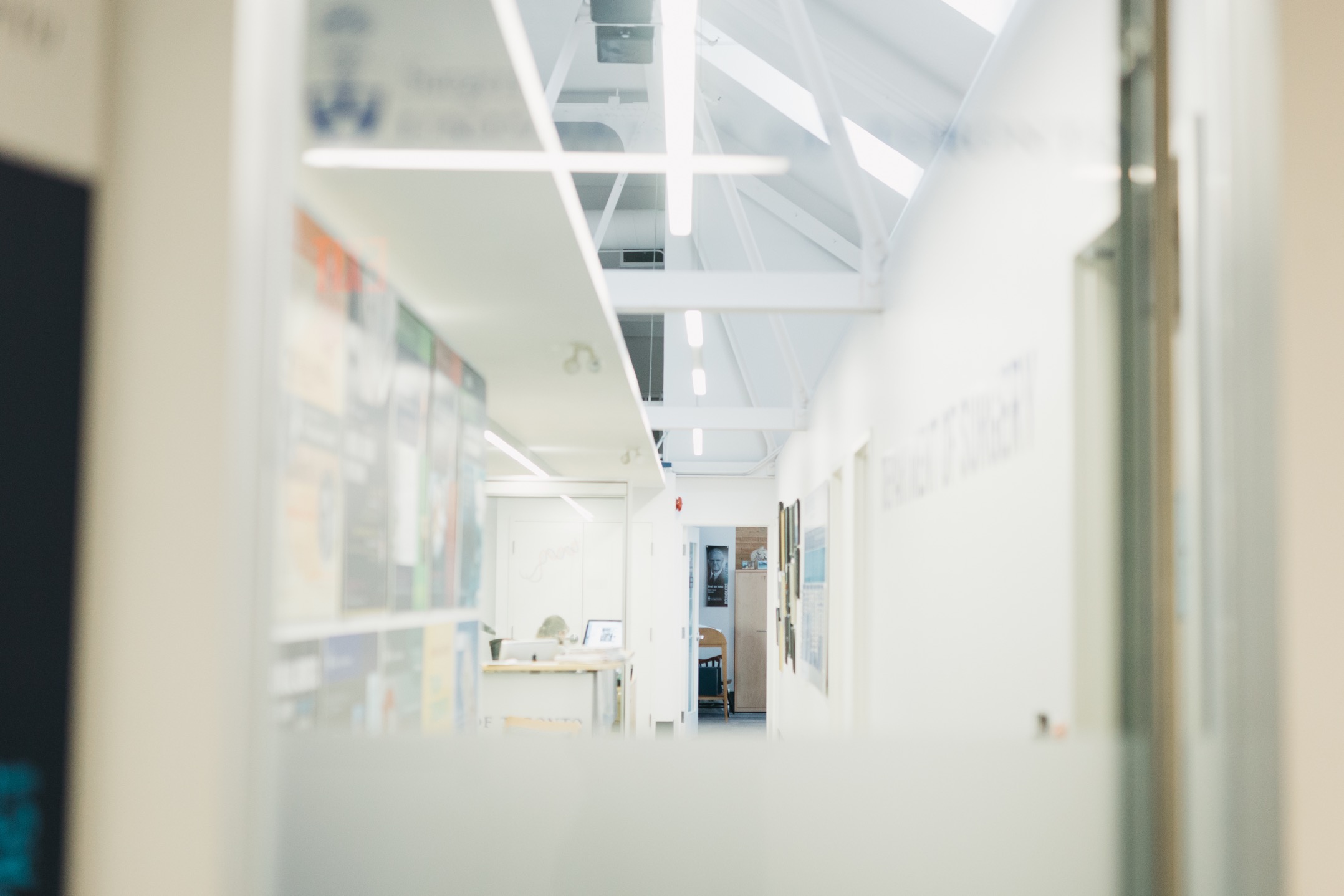 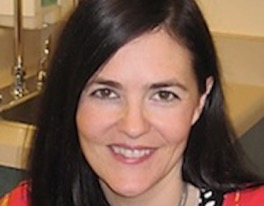 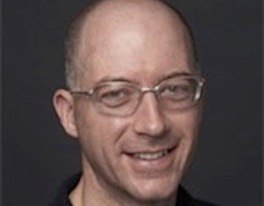 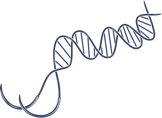 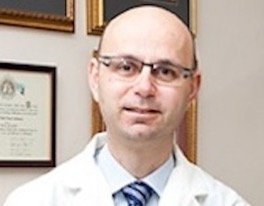 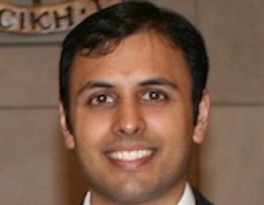 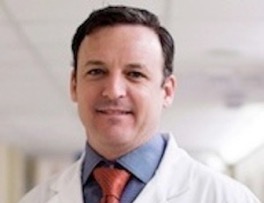 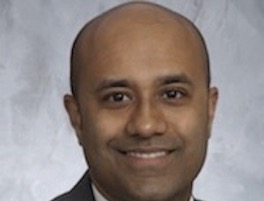 GRANT RECIPIENTS 2015-2016
ANNUAL ADDRESS 2016
MICHAEL CUSIMANO
ROB CARTOTTO
NANCY BAXTER
SUNIT DAS
CIHR Grant
CIHR Transitional Open Operating Grant ($500K)
US Department of Defense Grant
CIHR Knowledge Synthesis Grant
SEAN CLEARY & ANAND GHANEKAR
Canadian Liver Foundation
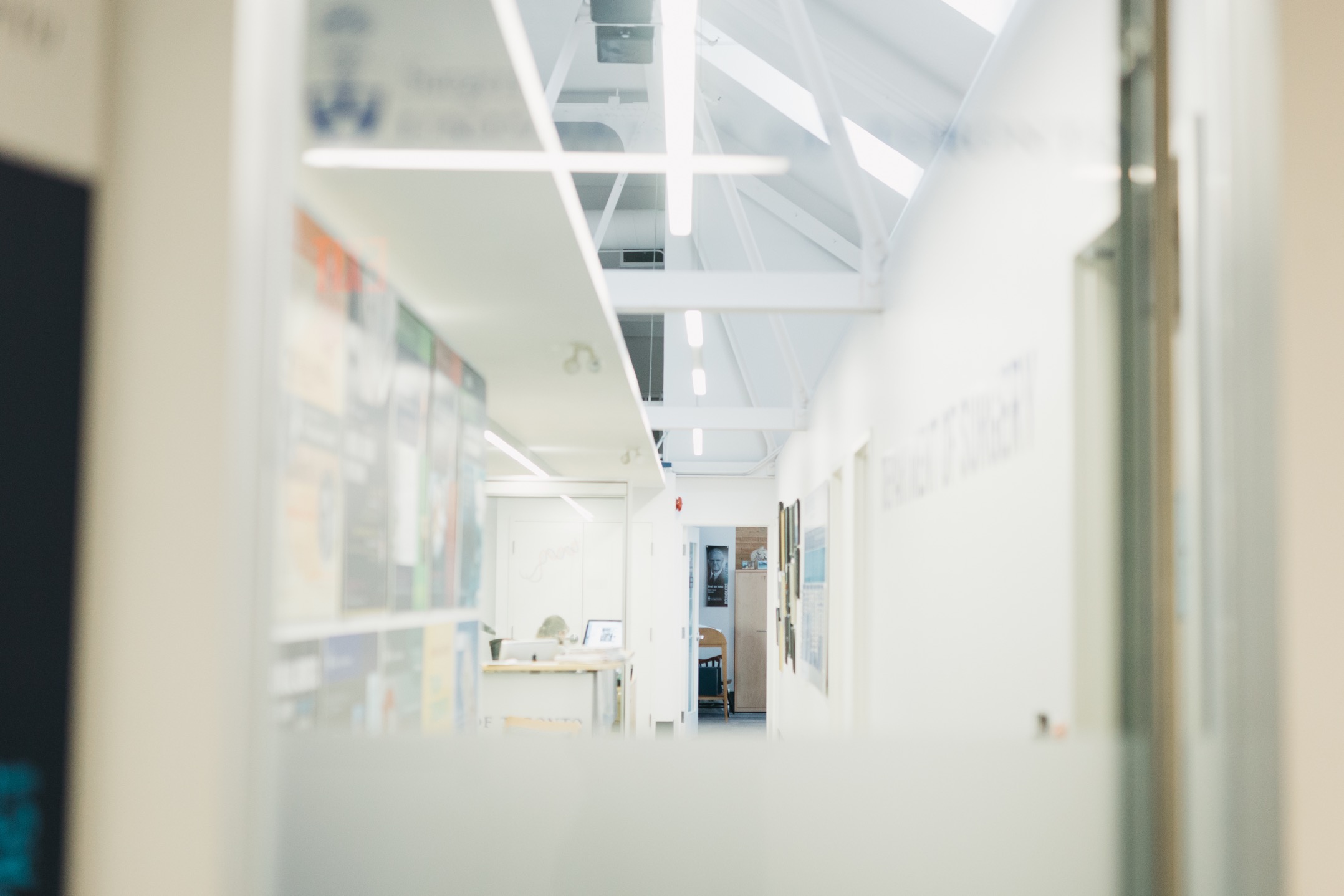 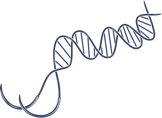 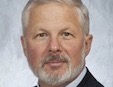 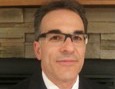 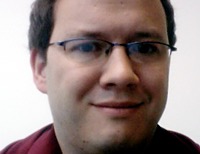 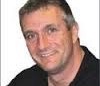 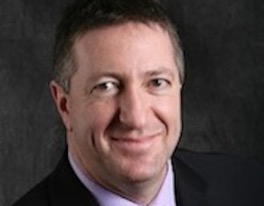 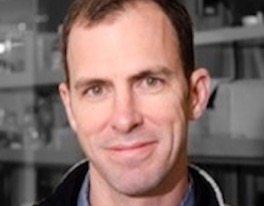 GRANT RECIPIENTS 2015-2016 CONT’D
ANNUAL ADDRESS 2016
JOEL FISH
JAMES DRAKE
PETER DIRKS
JOAO de REZENDE-NETO
MARK ERWIN
GREGORY FAIRN
PSI grant ($170K)
NSERC Discovery Grant 2016
CIHR Proof of Principles Program Phase I ($100K)
NSERC Research Tools and Instruments
Canadian Cancer Society Innovation & Innovation to Impact ($200K) 
CIHR Transitional Open Operating Grant ($900K)
Weston Brain Institute - Rapid Response 2015
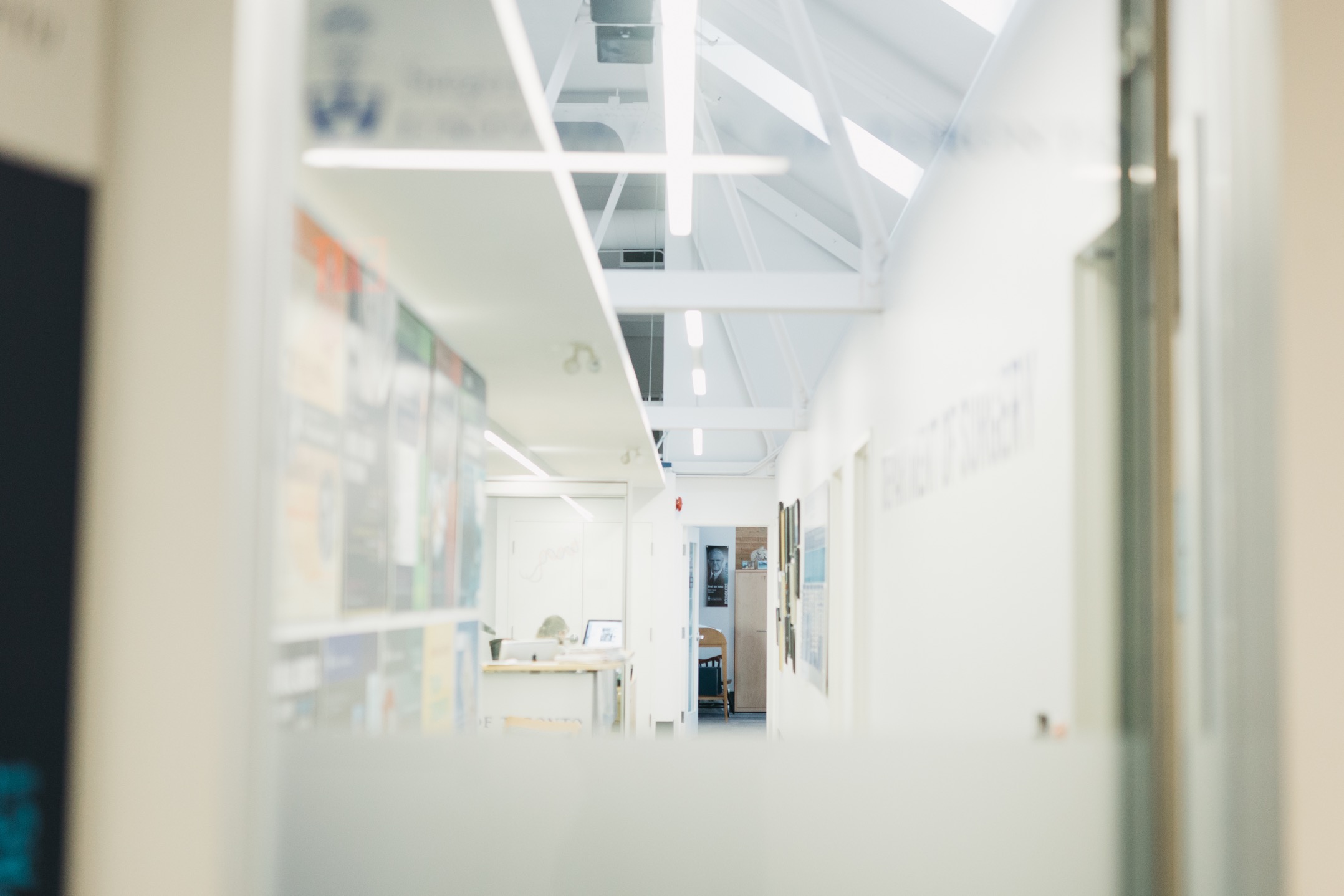 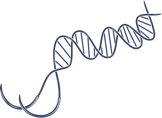 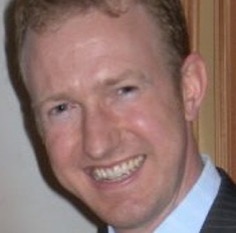 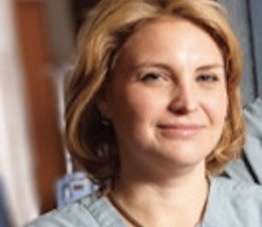 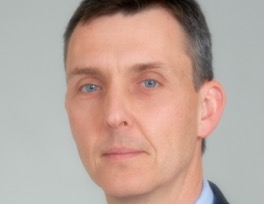 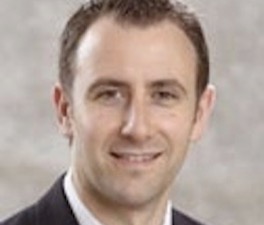 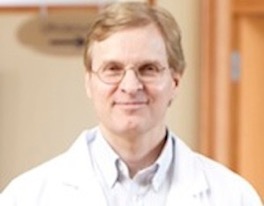 GRANT RECIPIENTS 2015-2016 CONT’D
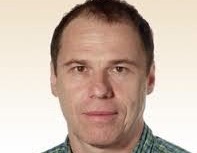 REBECCA GLADDY
PAUL KARANICOLAS
ANNUAL ADDRESS 2016
KEITH JARVI
TOM FORBES
ROBERT HAMILTON
McLaughlin Centre, UofT Accelerator Grant 2016
CIHR New Investigator Award
CIHR Proof of Principle Program Phase I ($160K)
Prostate Cancer Canada: Movember Discovery Grant
PSI Foundation Spring 2016 ($160K)
ANDRAS KAPUS
Kidney Foundation of Canada ($100K)
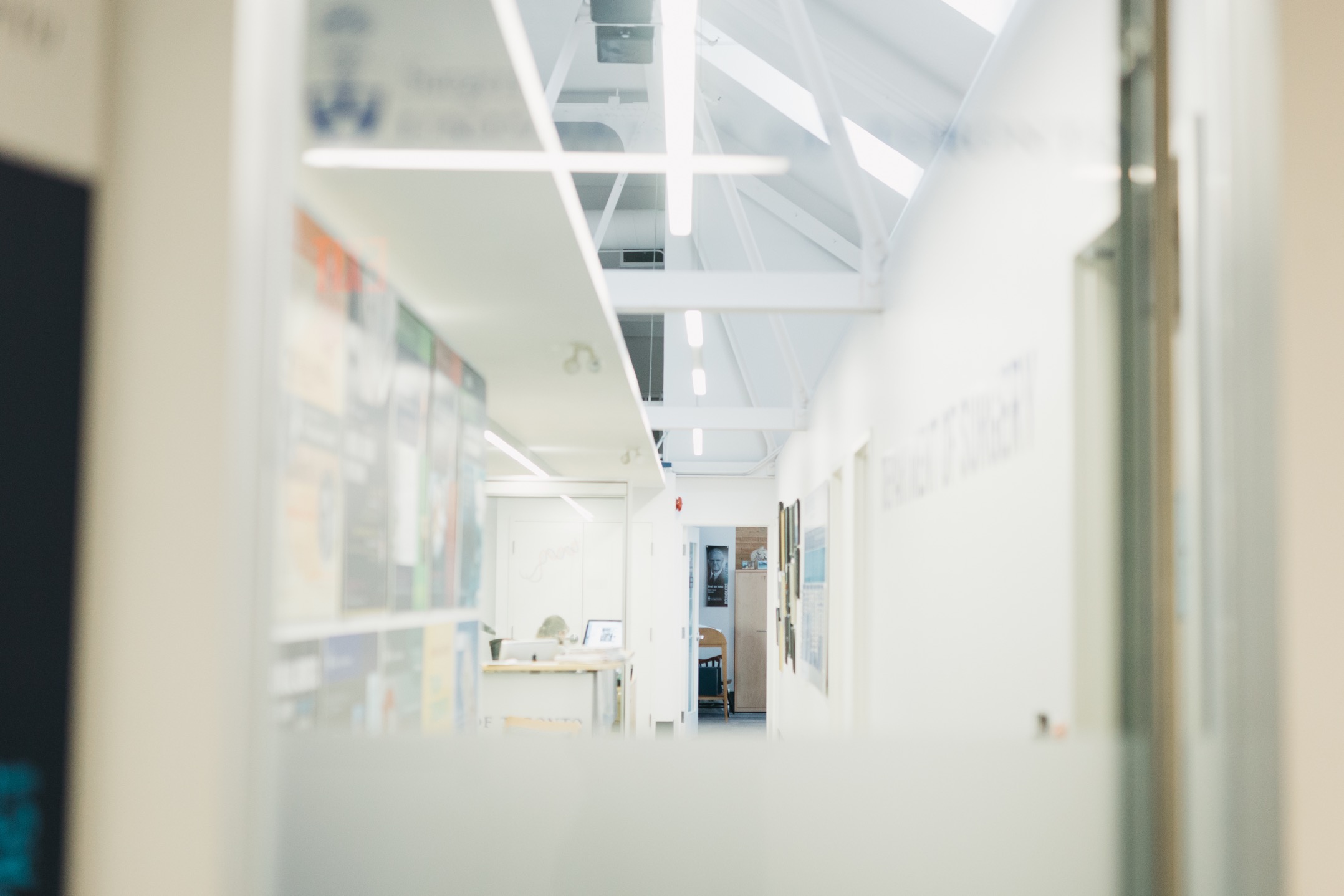 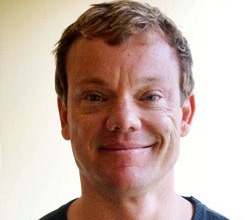 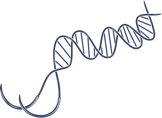 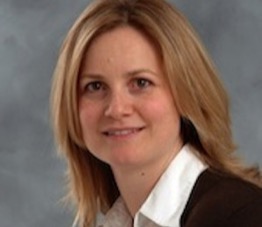 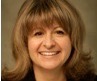 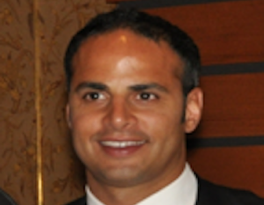 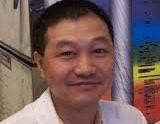 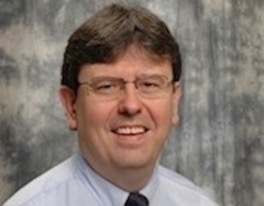 GRANT RECIPIENTS 2015-2016 CONT’D
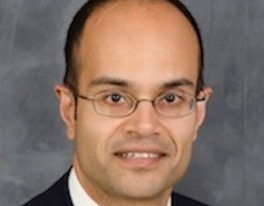 HONG-SHUO SUN
CAROL-ANNE MOULTON
ANNUAL ADDRESS 2016
SIMON KITTO
CINDI MORSHEAD
PSI Foundation Spring 2016
NSERC Discovery Grant 2016 ($140K)
CIHR KTA operating grant
NSERC Discovery Grant 2016 ($180K)
AB KULKARNI
EMIL SCHEMITSCH & AARON NAUTH
NIH R01 grant
CIHR Transitional Open Operating Grant ($600K)
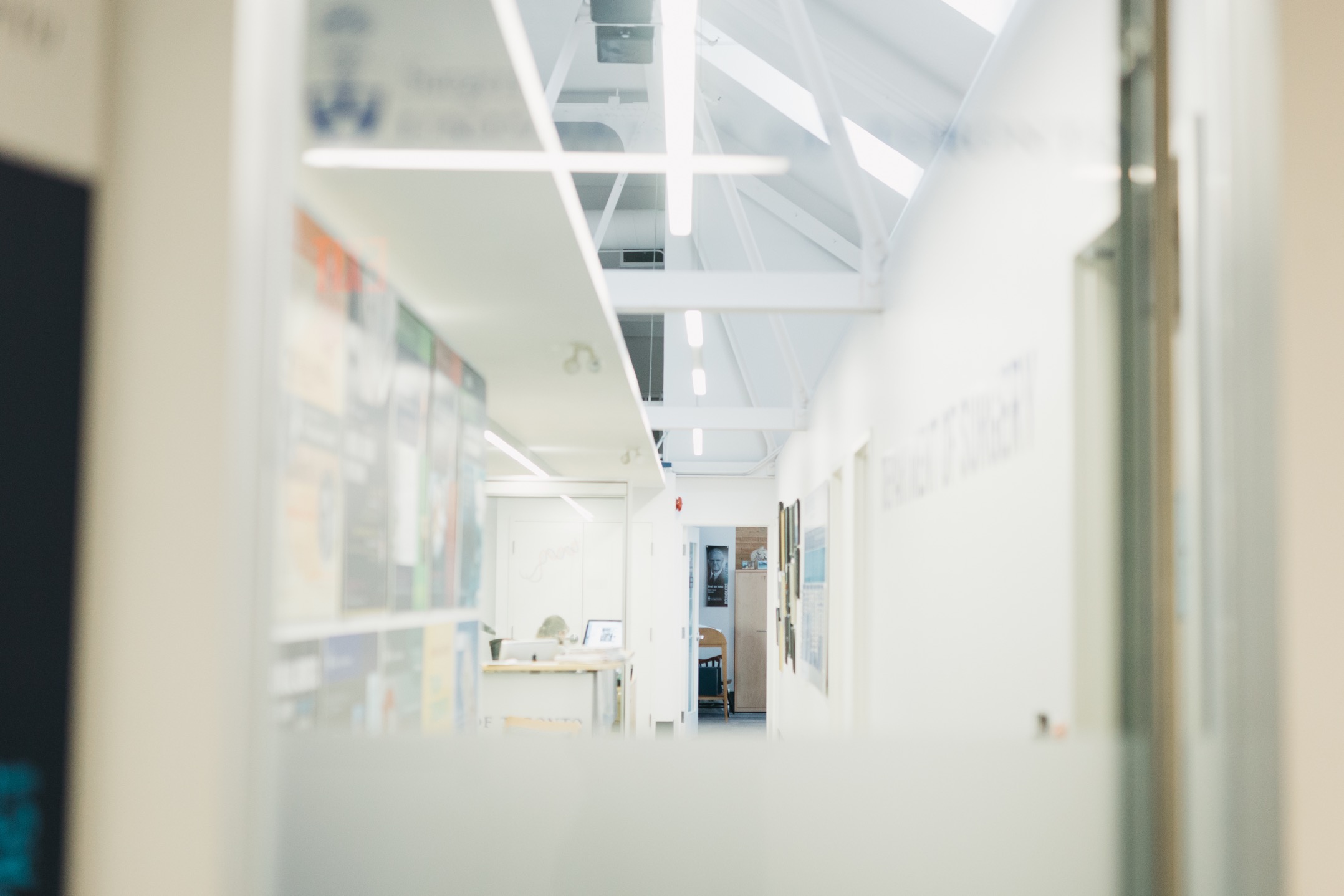 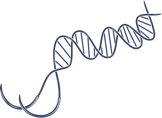 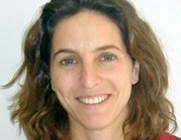 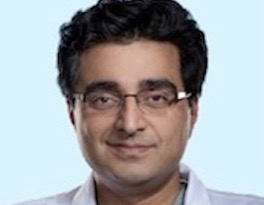 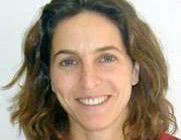 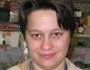 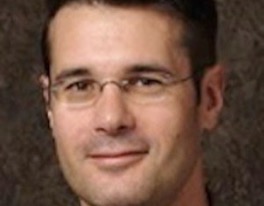 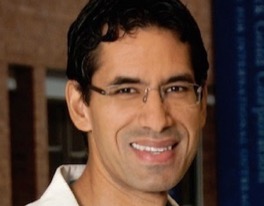 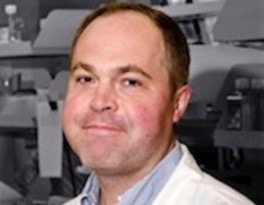 GRANT RECIPIENTS 2015-2016 CONT’D
KATALIN SZASZI
ANNUAL ADDRESS 2016
TAUFIK VALIANTE
CARI WHYNE
MICHAEL TAYLOR
SUBODH VERMA
CIHR Transitional Open Operating Grant
NSERC Discovery Grant ($170K)
McLaughlin Center, UofT 2016 Accelerator Grant
CIHR Transitional Open Operating Grant ($650K)
NSERC Discovery Grant 2016 ($170K)
CARIN WHYNE & JEFF FIALKOV
CIHR Proof of Principle Program - Phase I ($160K)
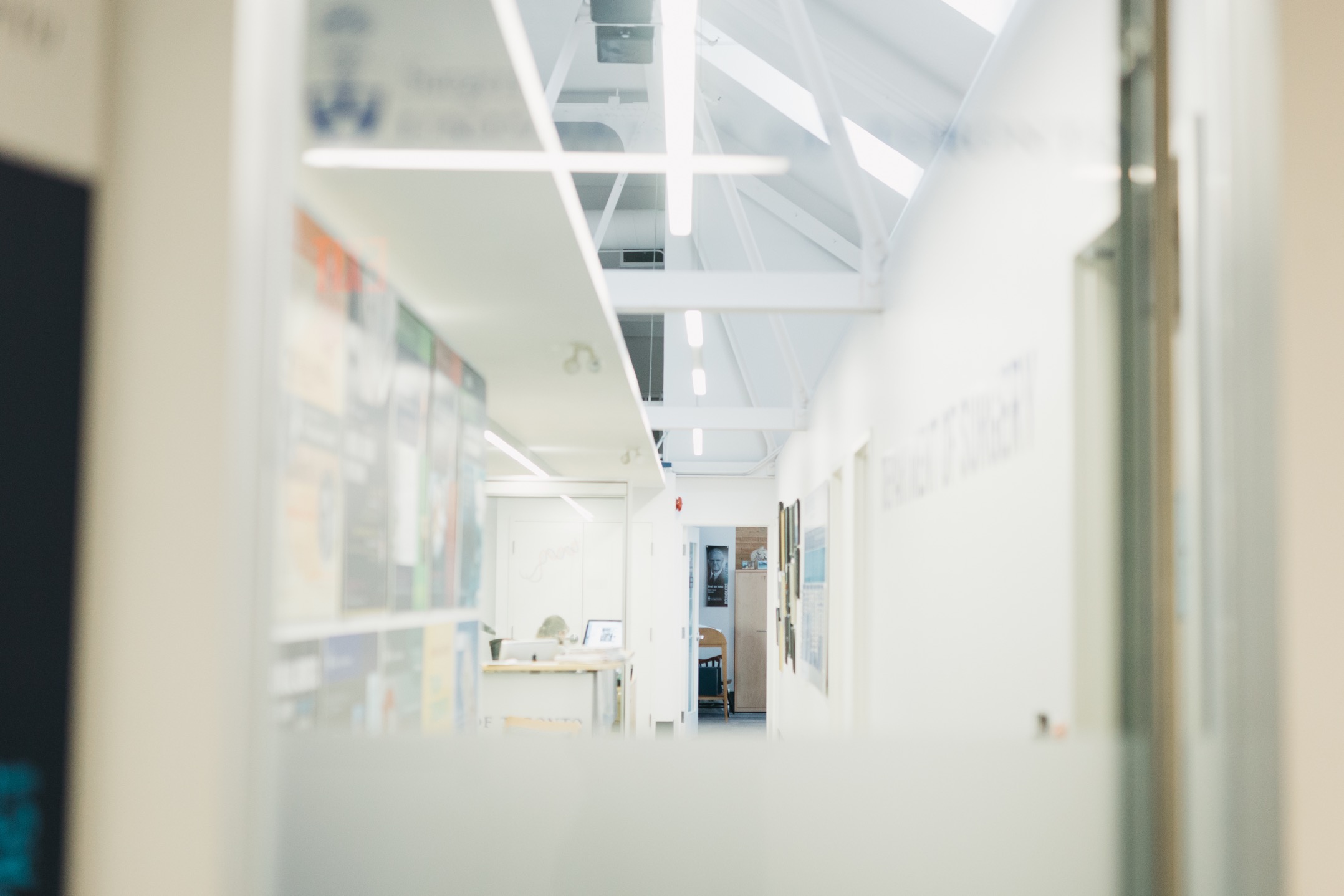 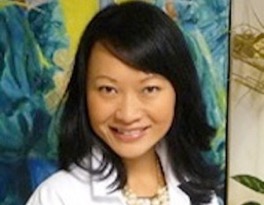 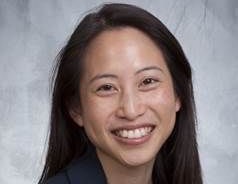 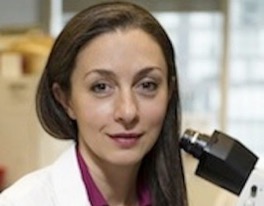 KAREN WONG
GRANT RECIPIENTS 2015-2016 CONT’D
GELAREH ZADEH
CIHR Project Grant ($400K)
TONI ZHONG
OCI Team grant
CIHR Grandtand Elekta LTD ($260K + $225K)
CIHR Operating Grant - Foundation Scheme ($860K)
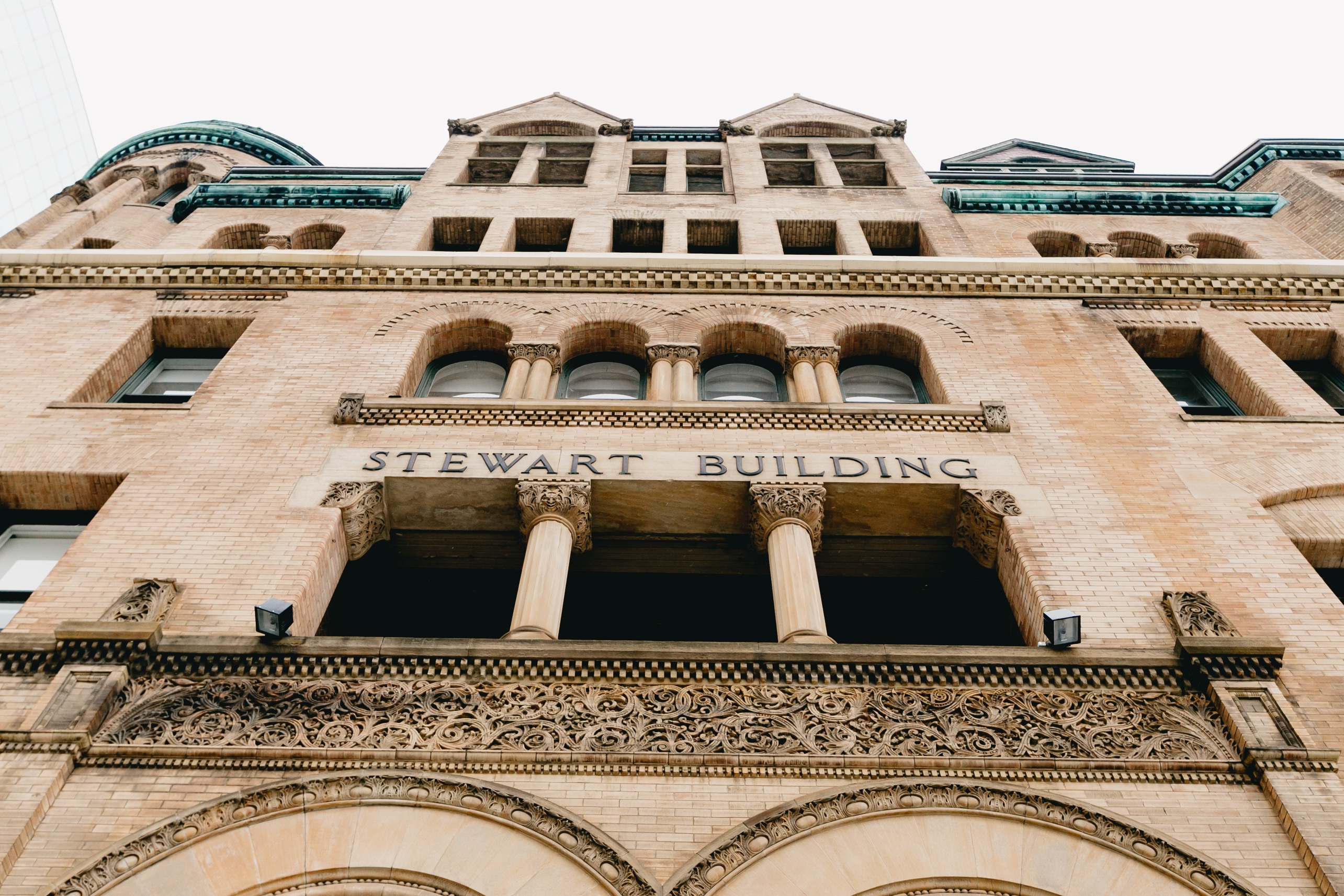 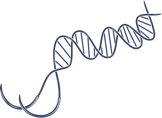 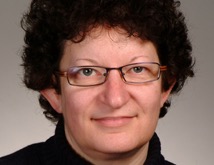 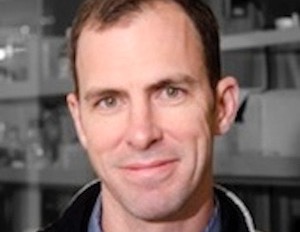 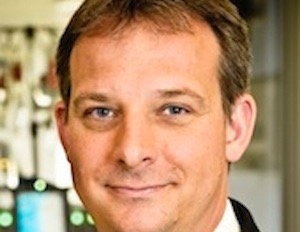 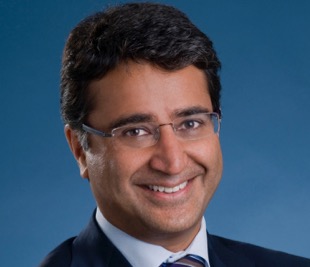 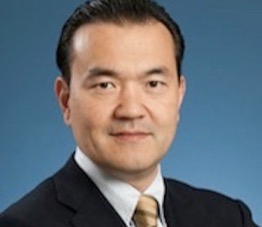 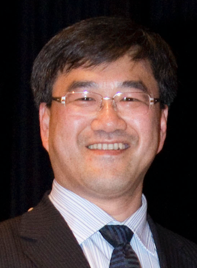 ANNUAL ADDRESS 2016
MULTI-MILLION DOLLAR/GRANT AWARDEES
Kazuhiro Yasufuku
Karen Davis
Peter Dirks
Marc Jeschke
Ren-Ke Li
Shaf Keshavjee
$1.25 Million
$25 Million
$2.5 Million
$11.7 Million
$1 Million
$6 Million
Canadian Cancer Society:
Impact Grant
CIHR SPOR Network
Human Pain Conditions
Stand up to Cancer
Stem Cell Dream Team 
Focus on Brain Tumours
Genome Canada:
Applications partnership
Program Round 3
NIH Grant
Burn physiology and management
CIHR Foundation Scheme
Operating Grant
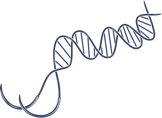 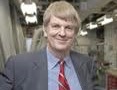 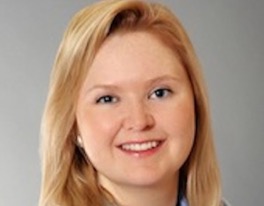 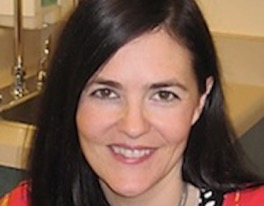 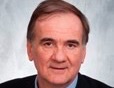 AGOSTINO PIERRO
GEOFFREY  FERNIE
NANCY BAXTER
2016 MULTI-MILLION DOLLAR/
CIHR FOUNDATION GRANTS AWARDEES
ANNUAL ADDRESS 2016
CATHERINE O’BRIEN
$3.6M 
Necrotizing Entercolitis Research program
$1.9M 
Increasing safe mobility of 
older Canadian pedestrians and drivers
$2.3M  
Reducing the Public Health Burden of Colorectal Cancer (CRC)
$1.2M 
Colorectal cancer stem cell plasticity: A novel therapeutic target
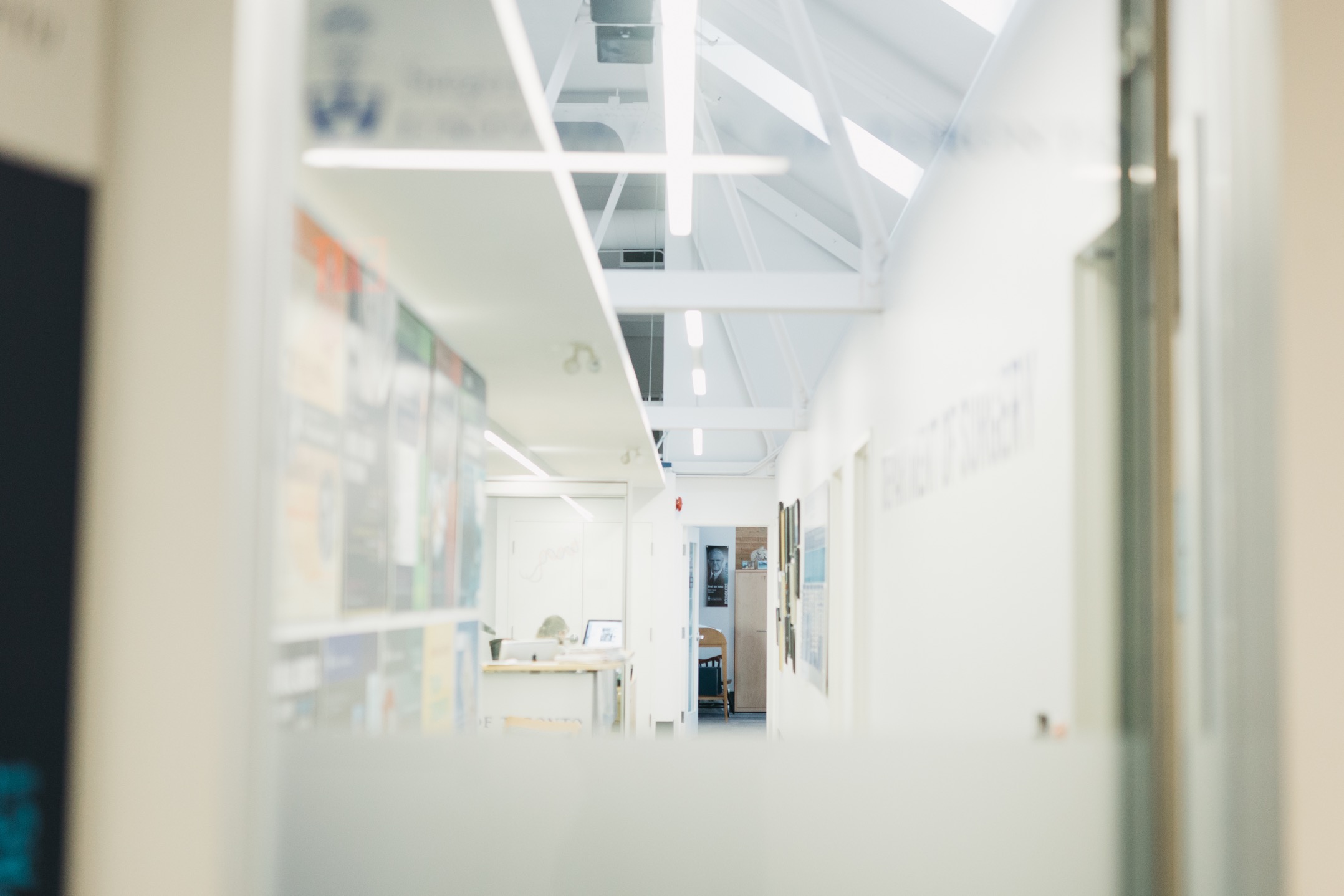 AGOSTINO PIERRO
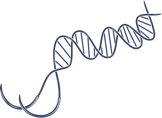 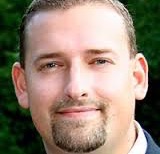 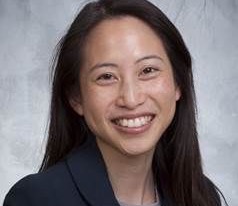 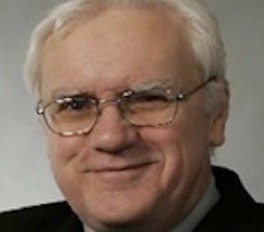 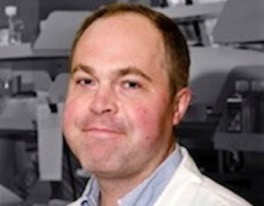 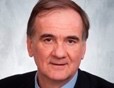 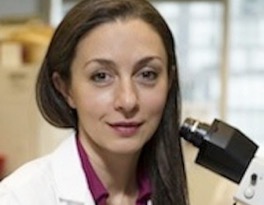 MICHAEL TAYLOR
GELAREH ZADEH
KAREN WONG
2016 CIHR PROJECT GRANTS/ 
AWARDEES
TOM SCHWEIZER
JOHN MARSHALL
ANNUAL ADDRESS 2016
$994K x 2!
Molecular genetics of medulloblastoma
$344K
Development, validation and implementation 
of a reporting guideline for clinical trials
$493K
Molecular characterization of radiation induced meningiomas
$378K  
An International Study 
for Conditions Associated with a Facial Difference; FACE-Q Kids
$355K
Brain imaging biomarkers of recovery from sport concussion
$676K
Regulation of Neutrophil (PMN) Inflammatory Function 
by Caspase-8 Phosphorylation
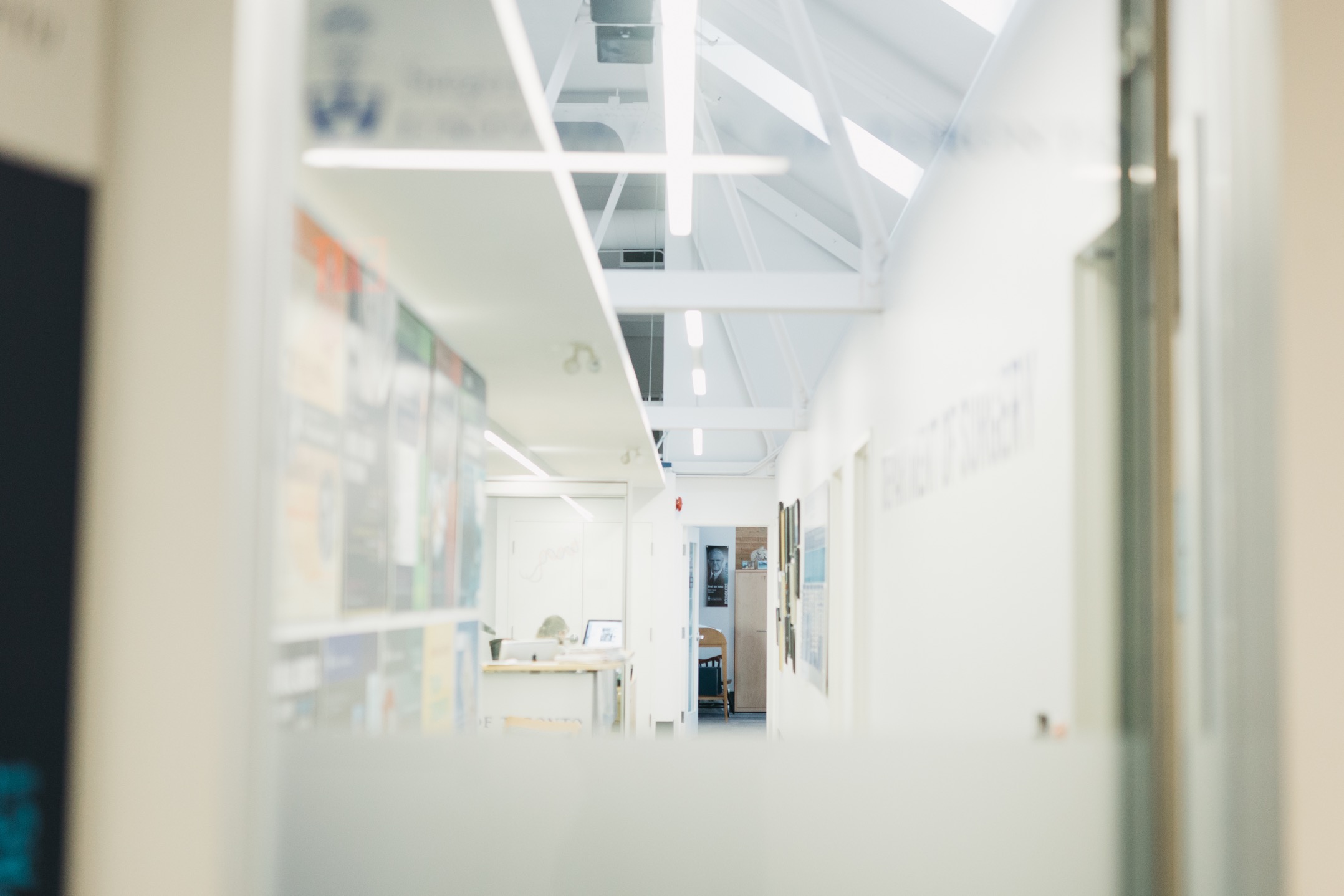 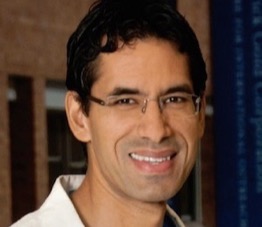 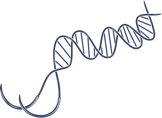 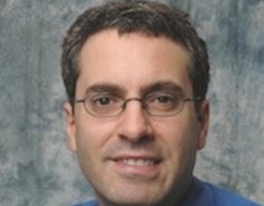 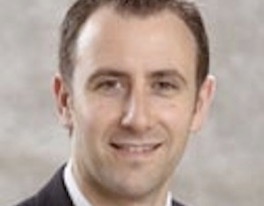 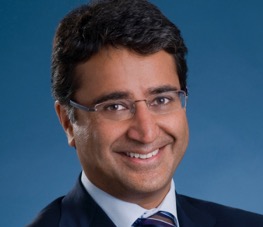 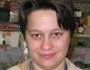 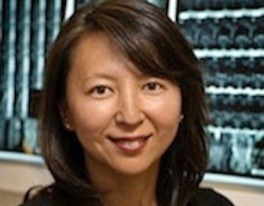 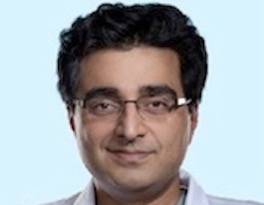 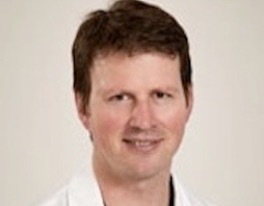 KATALIN SZASZI
2016 CIHR GRANT RECIPIENTS/
ADDITIONAL AWARDEES!
ANNUAL ADDRESS 2016
THOMAS WADDELL
PAUL KARANICOLAS
DIANE NAM
SUBODH VERMA
SHAF KESHAVJEE
TAUFIK VALIANTE
AVERY NATHENS
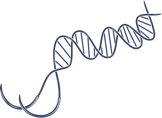 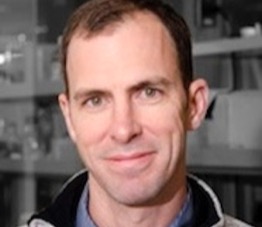 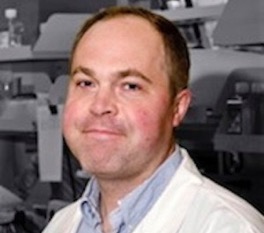 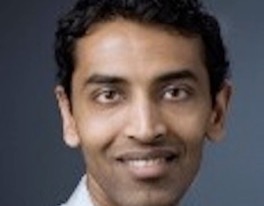 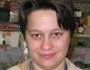 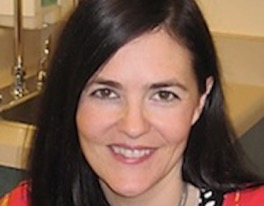 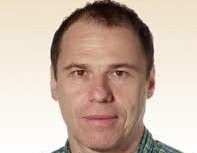 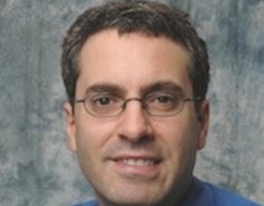 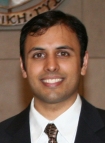 AVERY NATHENS
2016 ULTRA HIGH IMPACT PAPERS/PUBLISHED
MICHAEL TAYLOR
PETER DIRKS
ANAND GHANEKAR
ANNUAL ADDRESS 2016
Publication in  CANCER CELL for ongoing work on 
cancer stem cells and epigenetic regulation
NATURE publication on divergent clonal selection 
dominating medulloblastoma at recurrence
Publication in  LANCET  on not delaying 
surgical treatment for acute cholecystitis!
Publication in  NATURE BIOTECH  on differentiation
of cholangiocytes from pluripotent stem cells
ANAND GOVINDARAJAN & NANCY BAXTER
KATALIN SZASZI & ANDRAS KAPUS
NEJM Publication on outcomes of daytime procedures performed by attending surgeons after night work
NATURE COMMUNICATIONS Publication on context-dependentswitch in chemo/mechanotransduction via multilevel crosstalkamong cytoskeleton-regulated MRTF and TAZ and TFGβ-regulated Smad3
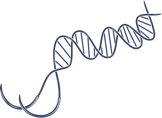 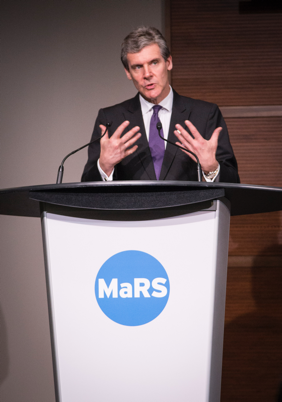 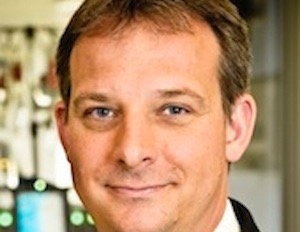 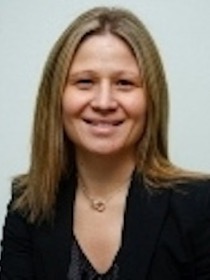 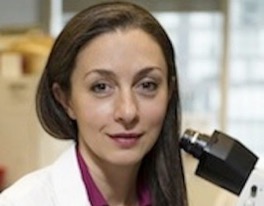 GELAREH ZADEH
MARC JESCHKE
2016 ULTRA HIGH IMPACT PAPERS/PUBLISHED
SANDRA DE MONTBRUN
ANNUAL ADDRESS 2016
MICHAEL FEHLINGS
Publication in  CANCER CELL  on the role of
IDH1 in glioblastoma multiforme and cancer
ANNALS OF SURGERY publication on impaired immune
response in elderly burn patients
Publication in  ANNALS OF SURGERY  
on implementing a national certification 
skills examination
Publication in  SCIENCE TRANSLATIONAL MEDICINE 
on the use of riluzole on protection against spinal cord 
injury in cervical spinal myelopathy
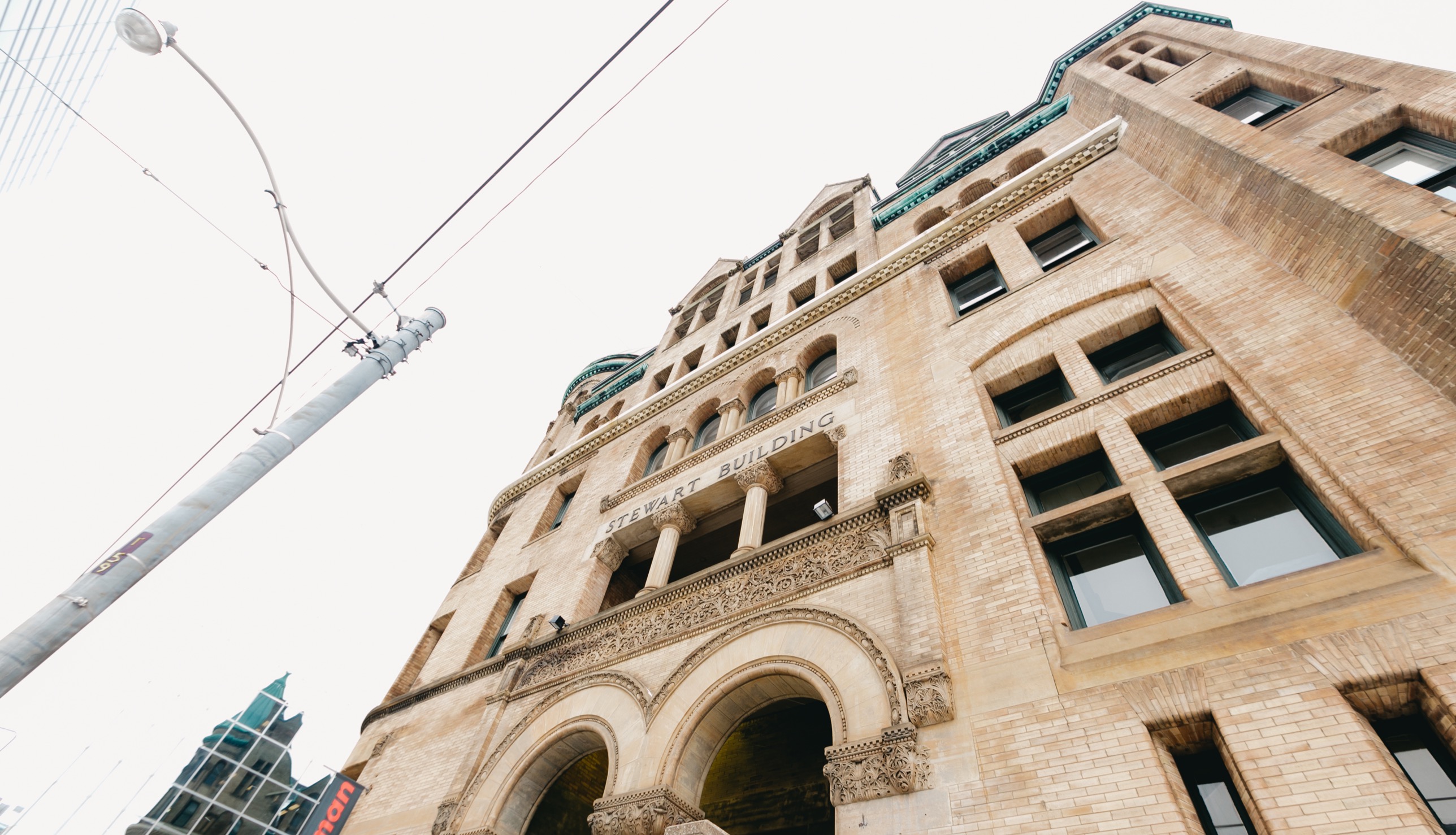 COMING YOUR WAY IN 
2016-2017
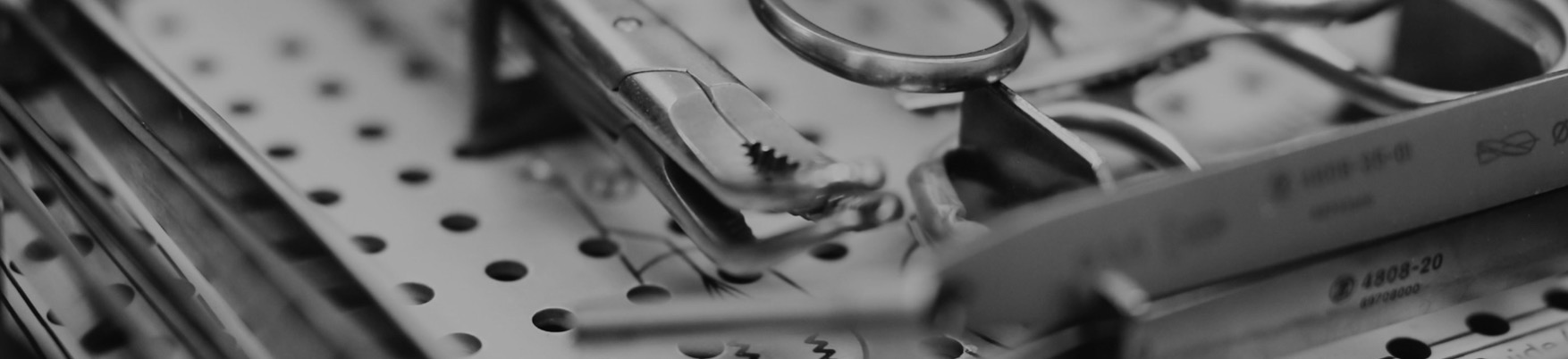 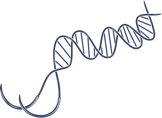 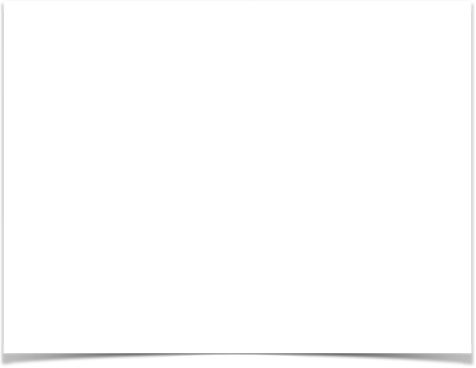 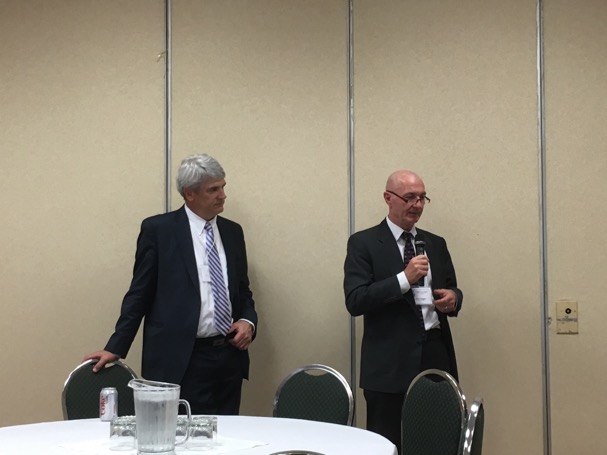 ANNUAL ADDRESS 2016
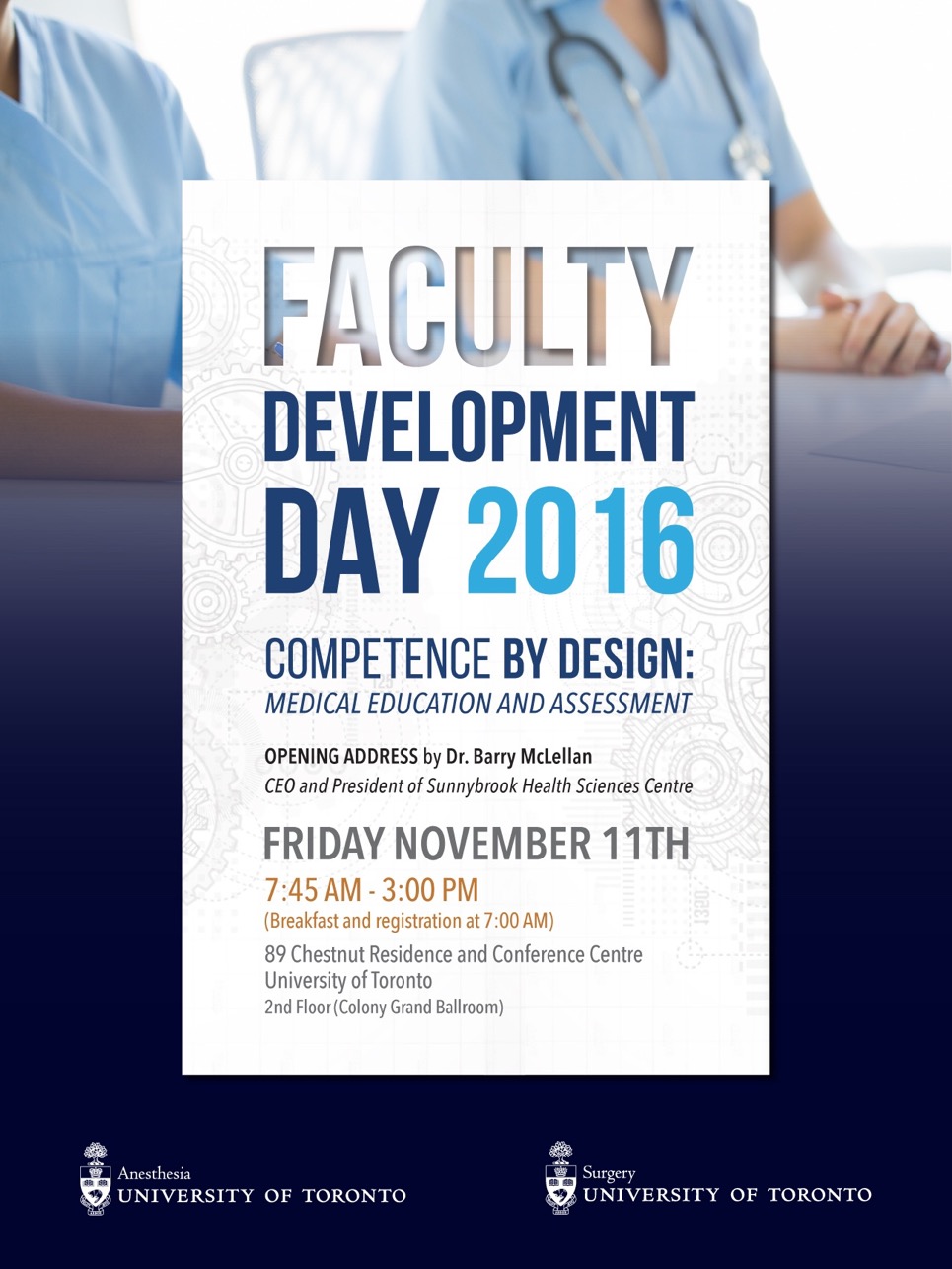 FACULTY DEVELOPMENT DAY
FRIDAY NOVEMBER 11th, 2016
Chestnut Residence
Keynote Speaker = Dr Barry McLellan, President and CEO Sunnybrook Health Sciences Centre
Competency based education and assessments
Competency by design
New technologies - apps and medical devices
Physician well being and mindfulness
Academic promotion - understanding the process
Awards presentations in Dept Surgery
OR’s Are Closed
November 11th!
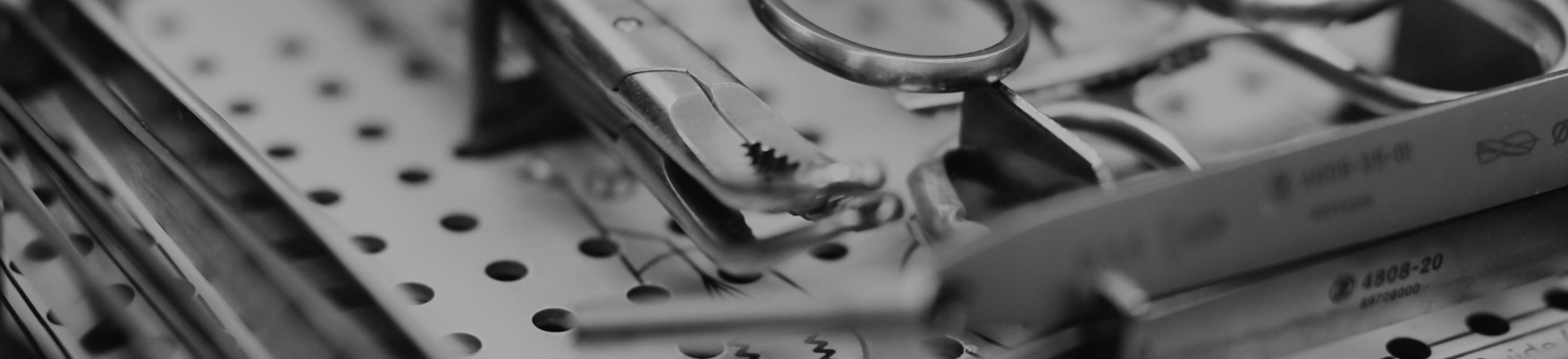 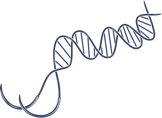 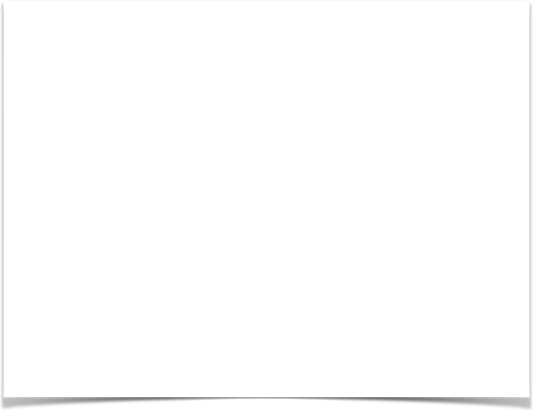 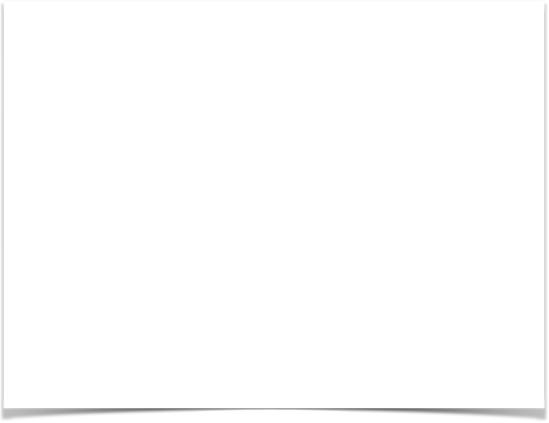 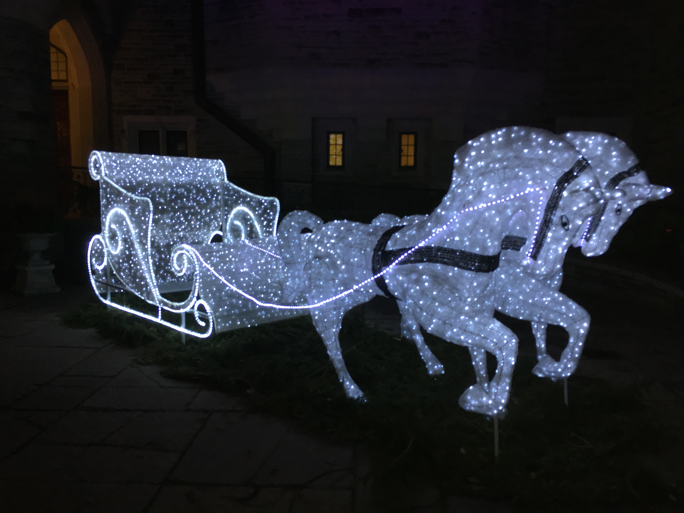 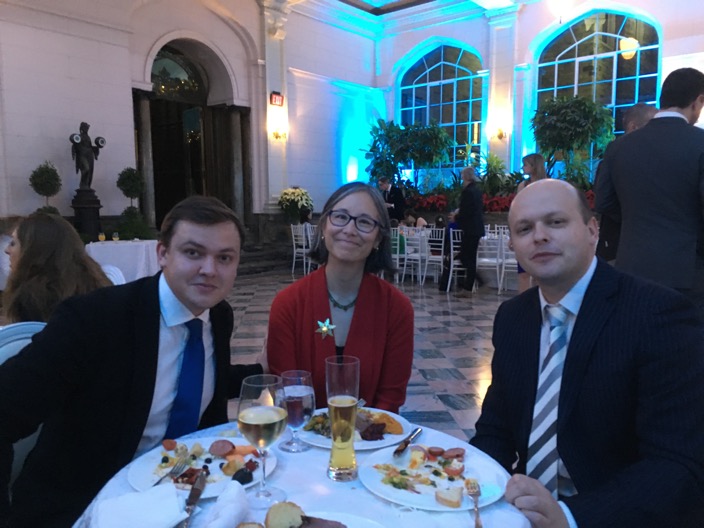 ANNUAL ADDRESS 2016
HOLIDAY SEASON PARTY
CASA LOMA, TORONTO
Thursday, December 8th, 2016
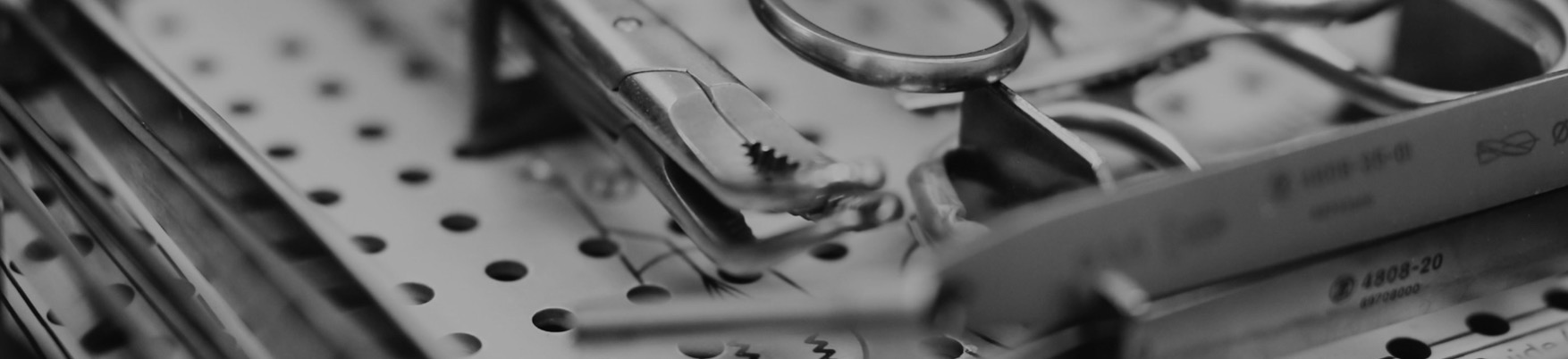 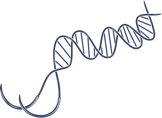 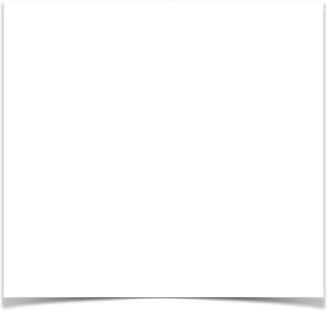 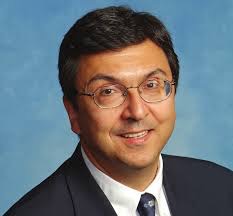 ANNUAL ADDRESS 2016
2017 KERGIN LECTURE
Dr. David Naylor
Former Dean Faculty of Medicine
Former President University of Toronto
Friday February 3rd, 2017
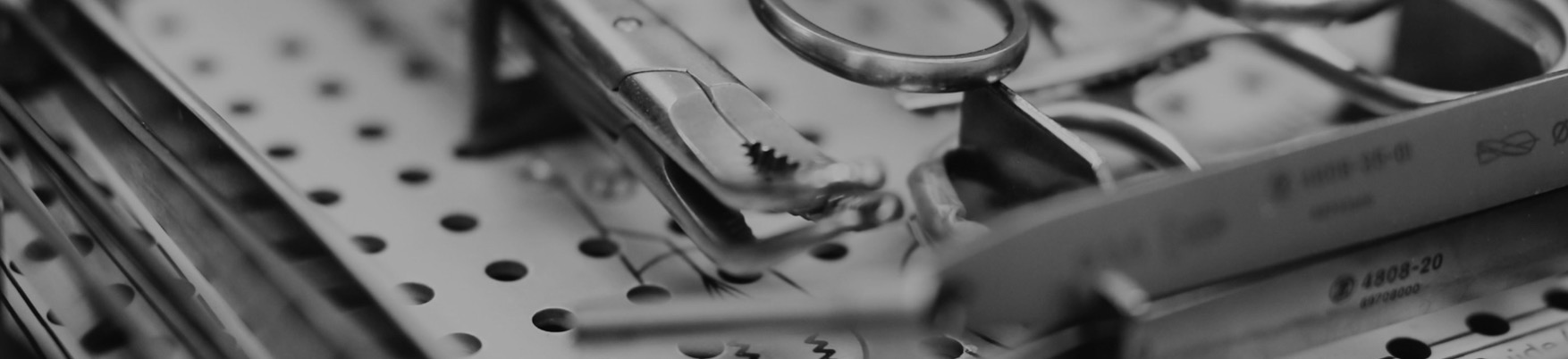 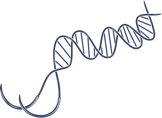 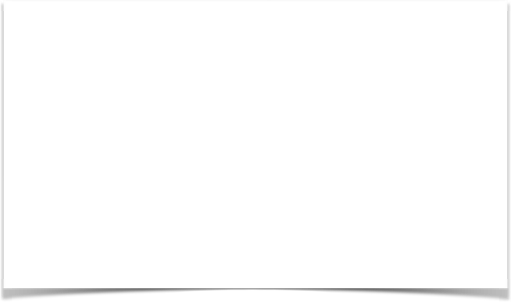 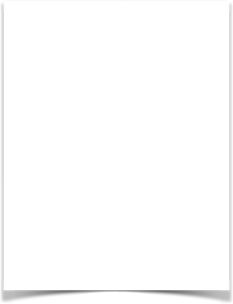 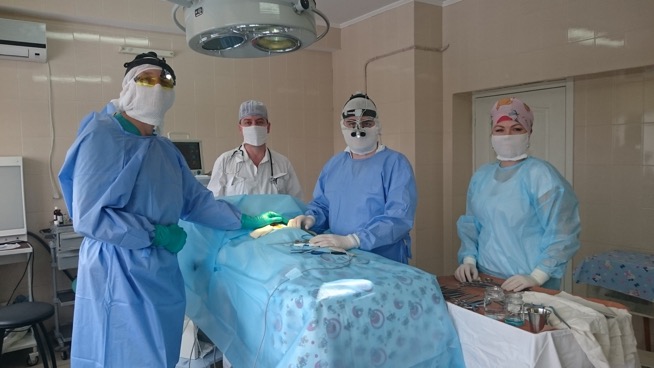 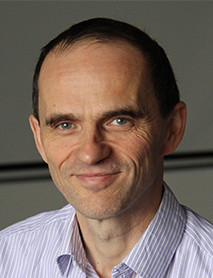 ANNUAL ADDRESS 2016
Mr “Andy” Leather
Director, King's Centre for Global Health
Senior Lecturer in Global Health and Surgery, King's College London
GLOBAL SURGERY SYMPOSIUM
Peter Gilgan Centre for Research and Learning
Friday February 17th, 2017
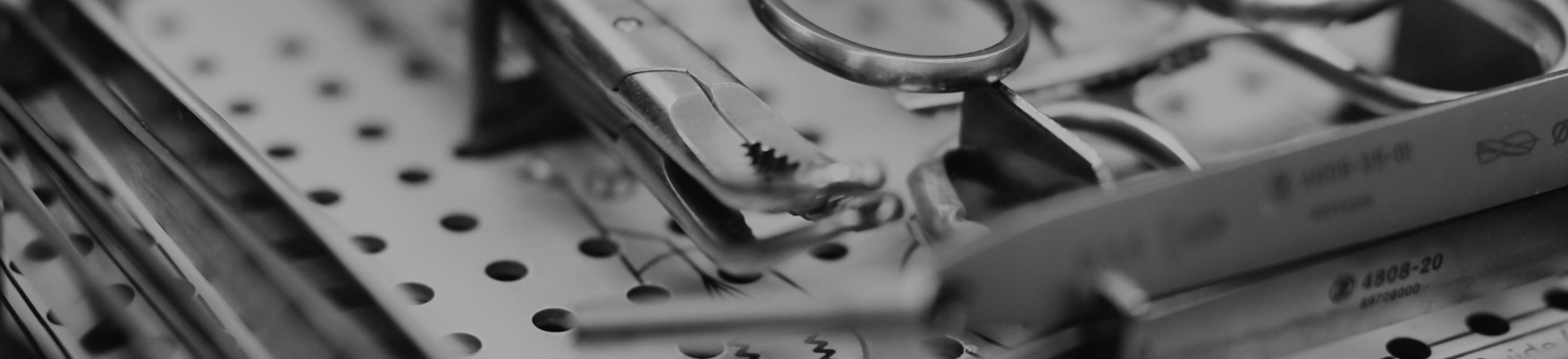 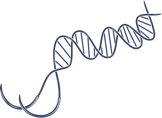 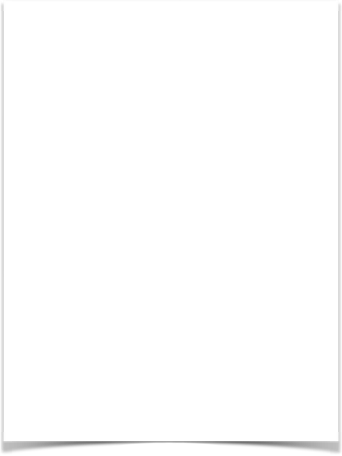 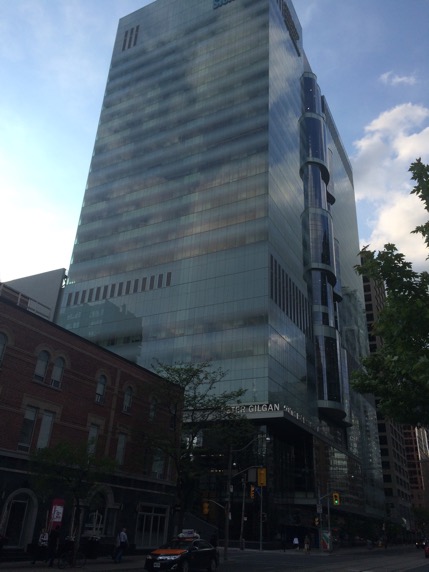 ANNUAL ADDRESS 2016
EDUCATION SCHOLARS RETREAT
Peter Gilgan Research Centre
Friday February 24th, 2017
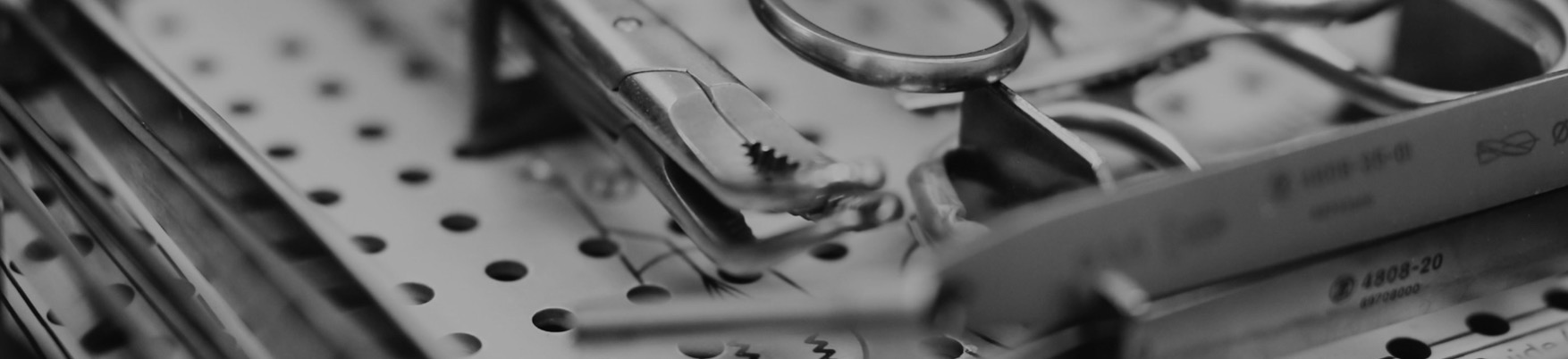 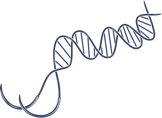 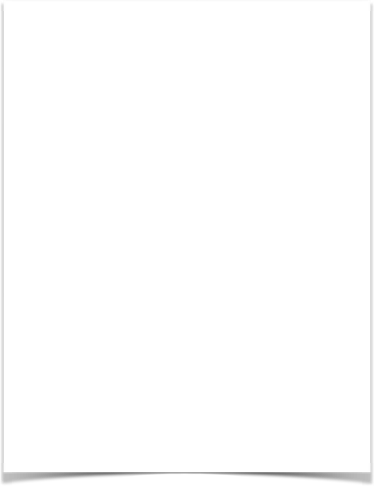 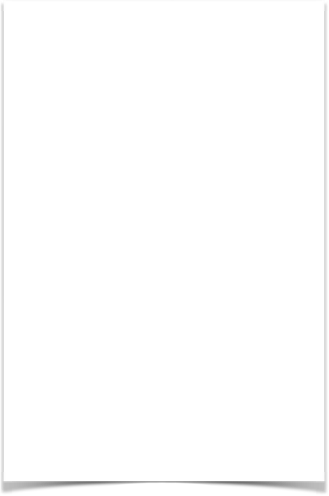 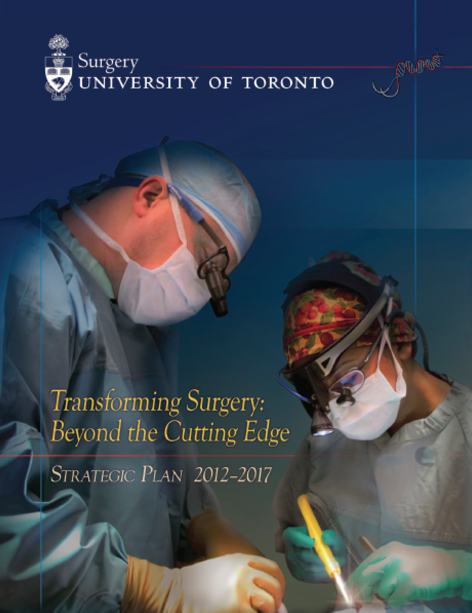 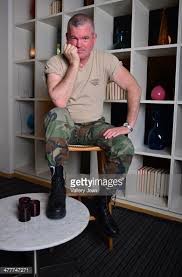 ANNUAL ADDRESS 2016
Steve Spaz Williams
Special effects artist
Animator
Oscar Nominee
Keynote Speaker
‘REFRESH’ STRATEGIC PLAN
University Club
March 7th, 2017
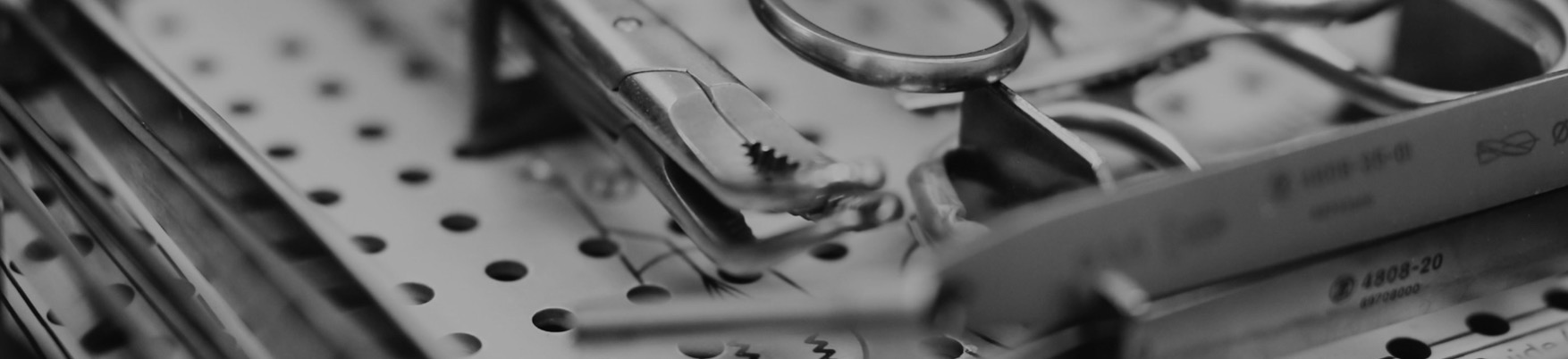 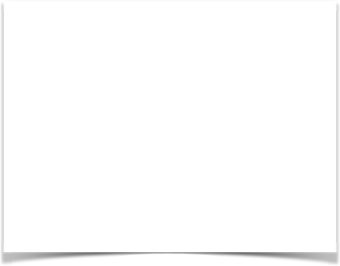 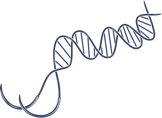 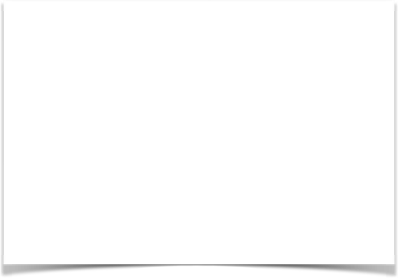 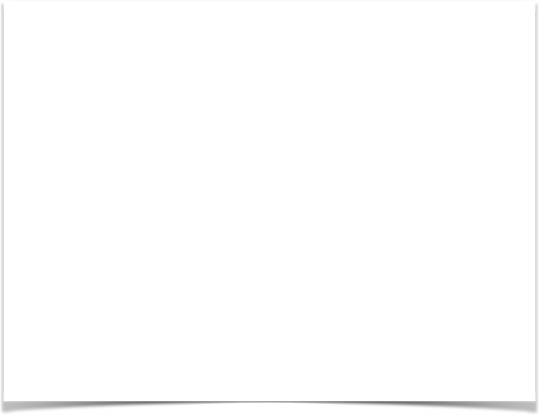 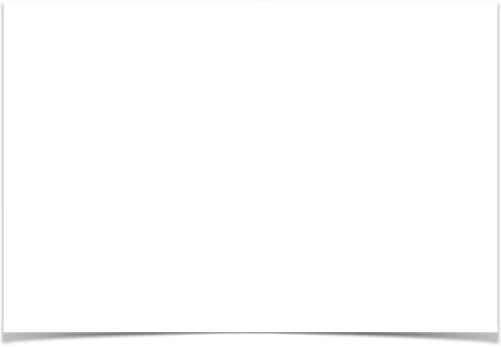 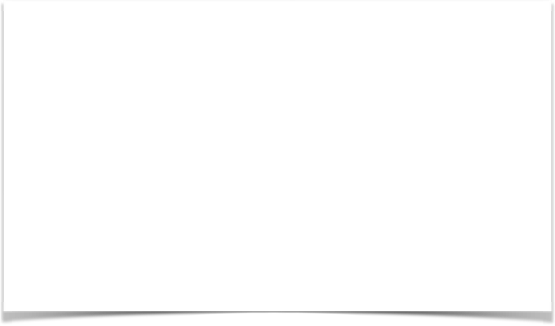 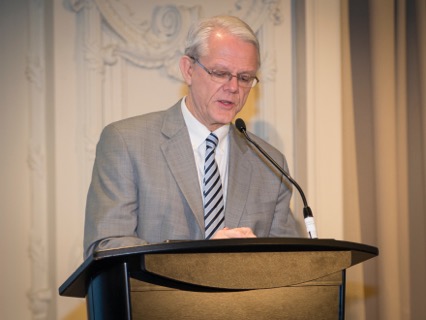 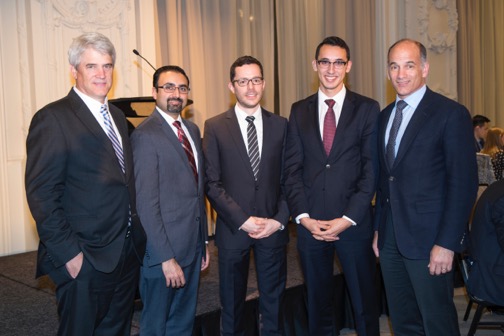 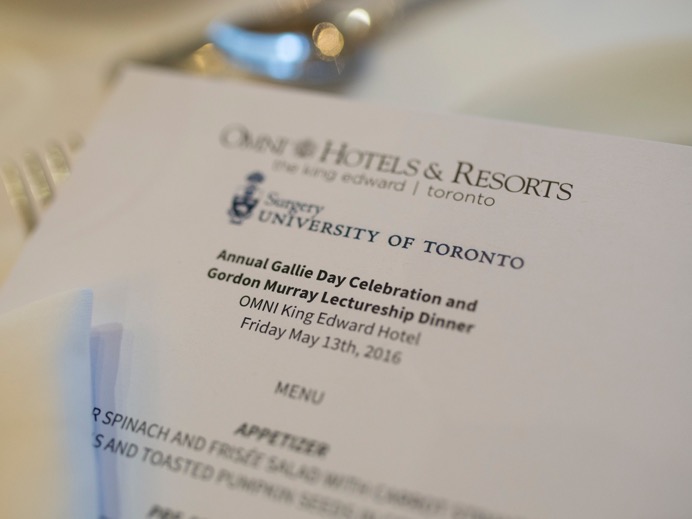 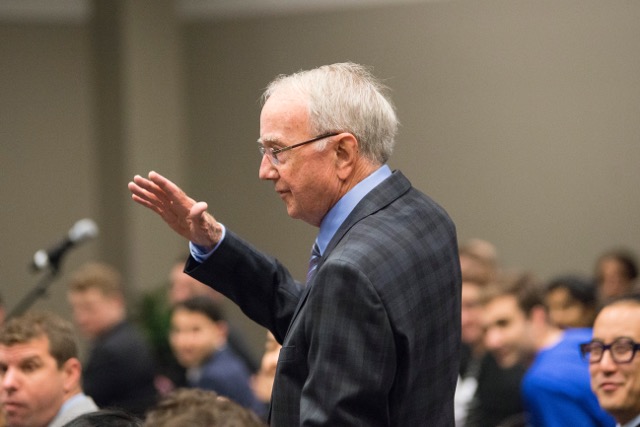 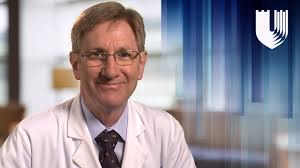 ANNUAL ADDRESS 2016
2017 Annual Gallie Day
Gordon Murray Lecturer 
Dr Allan Kirk
Chair Dept Surgery
Duke University
Friday April 28th, 2017
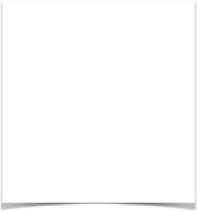 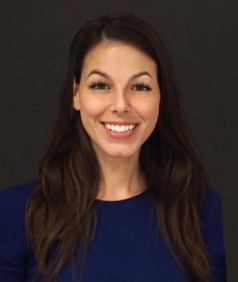 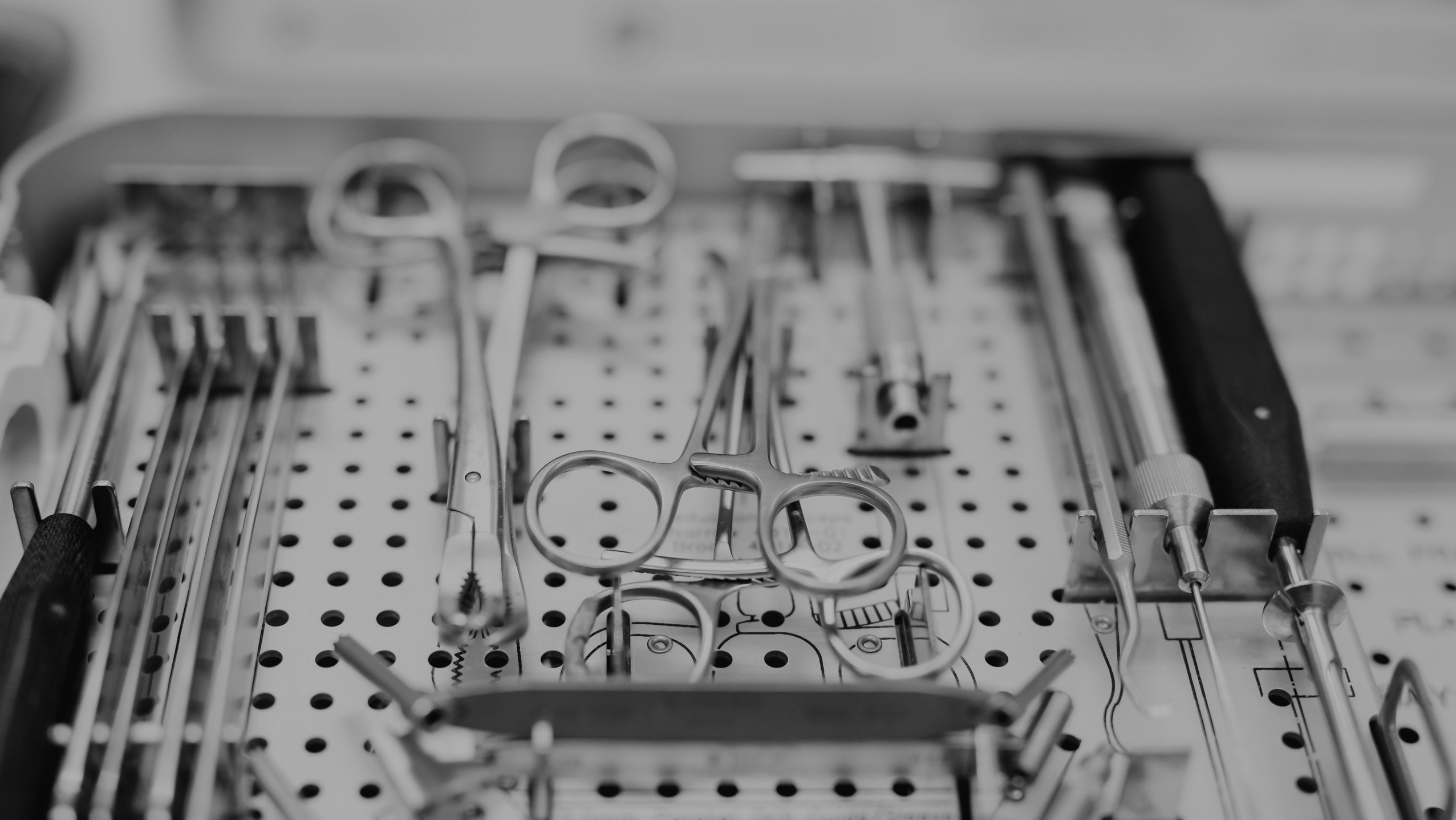 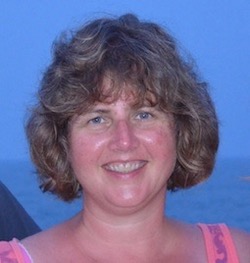 Sylvia
Perry
Stacey Krumholtz
Medical Illustrator
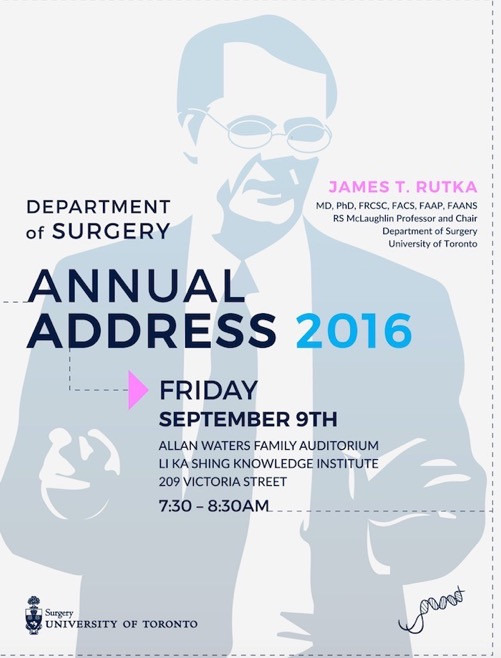 THANK YOU
Questions? Comments? 
Email James T. Rutka at james.rutka@utoronto.ca